First-principles screening of mineral candidates for dark matter detection with the PALEOCCENE technique
May 20, 2025
Vsevolod Ivanov
Virginia Tech NSI & Department of Physics
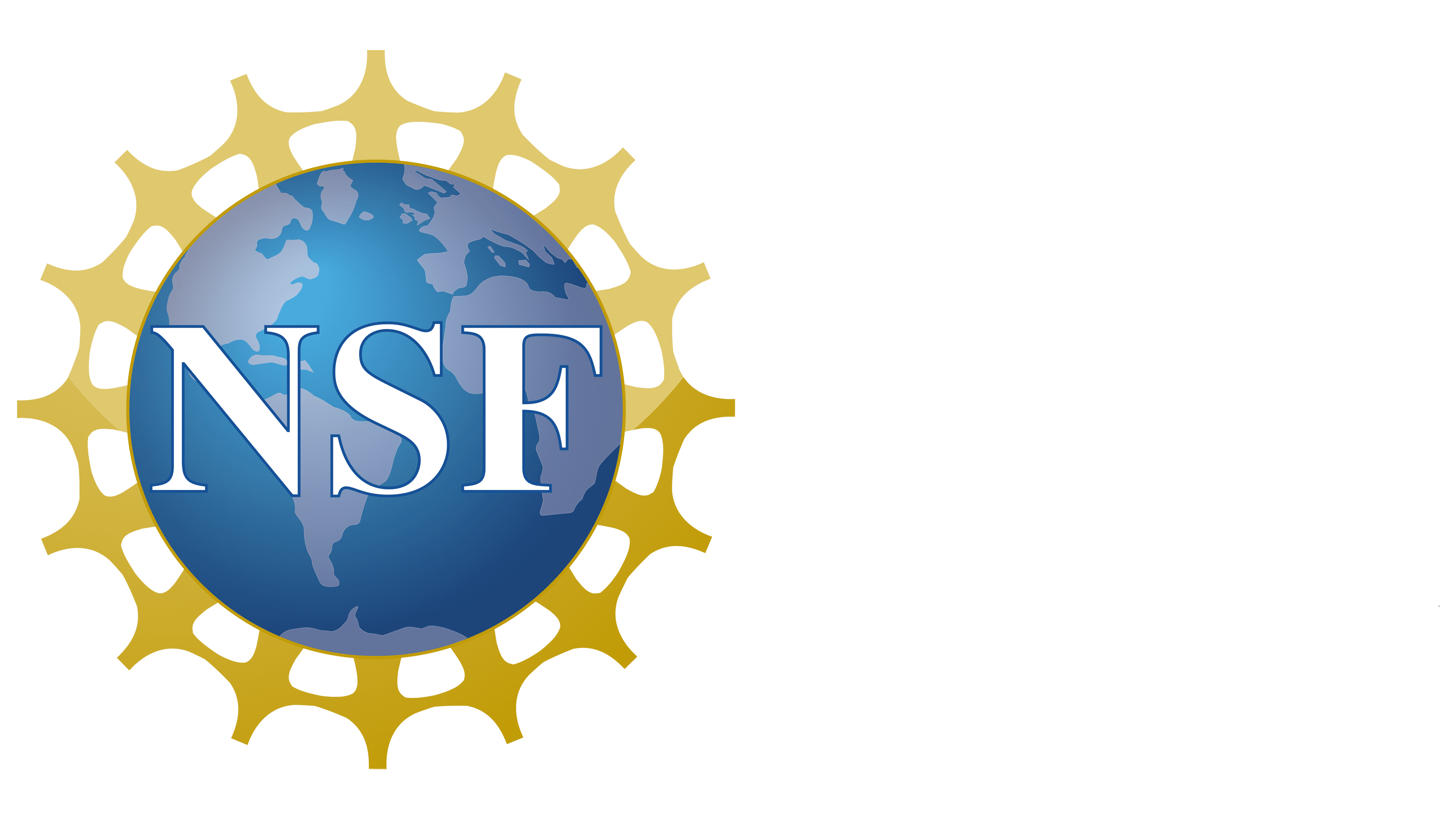 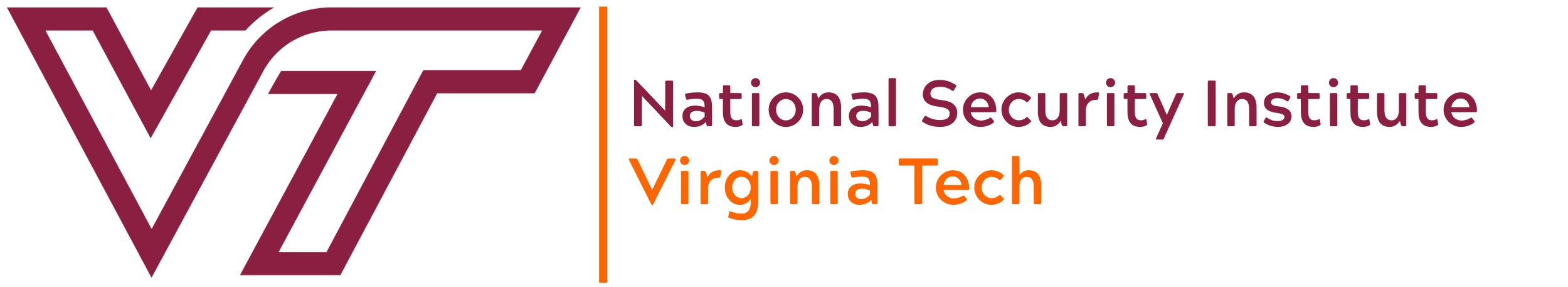 Outline
Outline
Overview
Idea: Minerals in the earth’s crust can potentially be detectors with exposures approaching 109 kg-years.
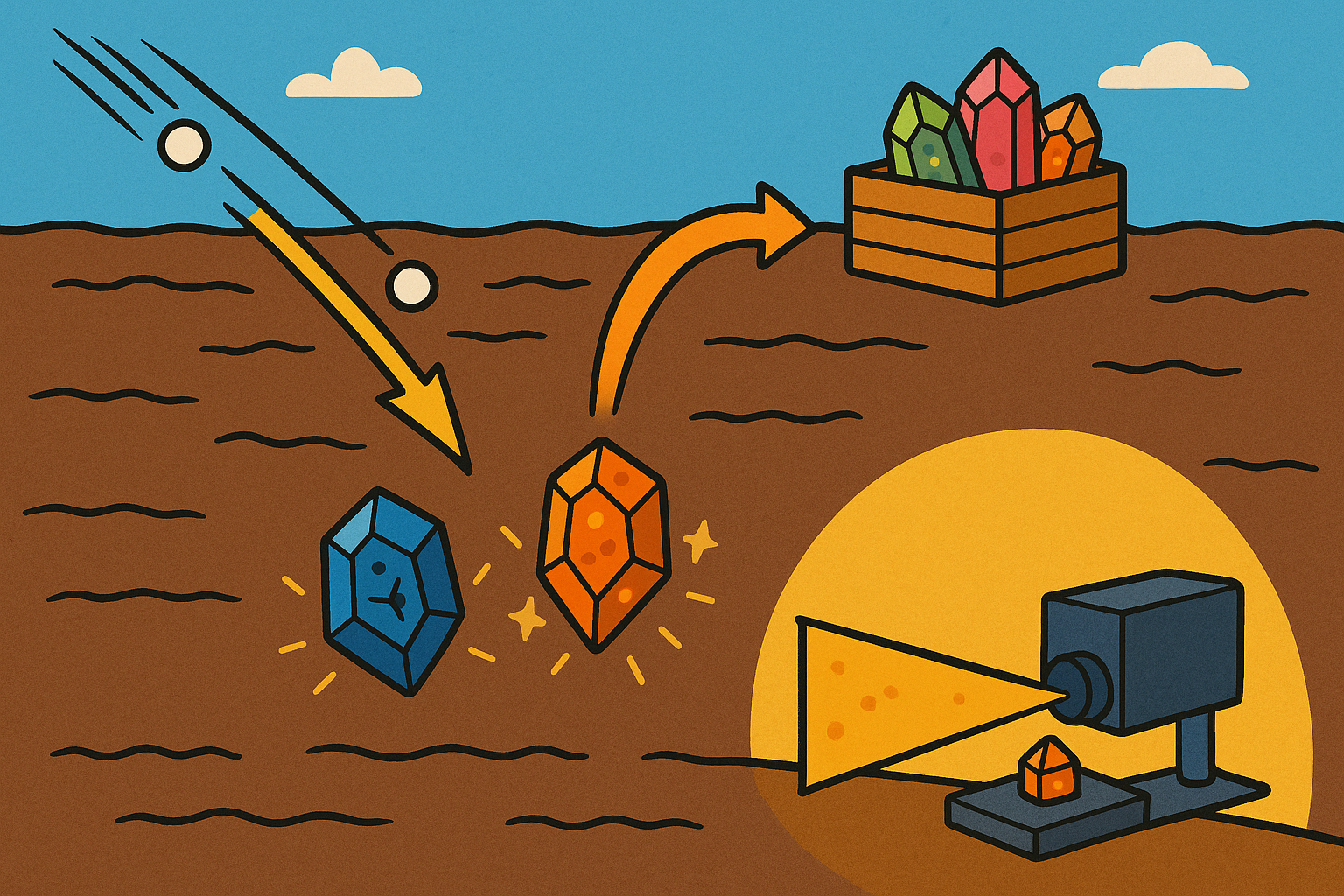 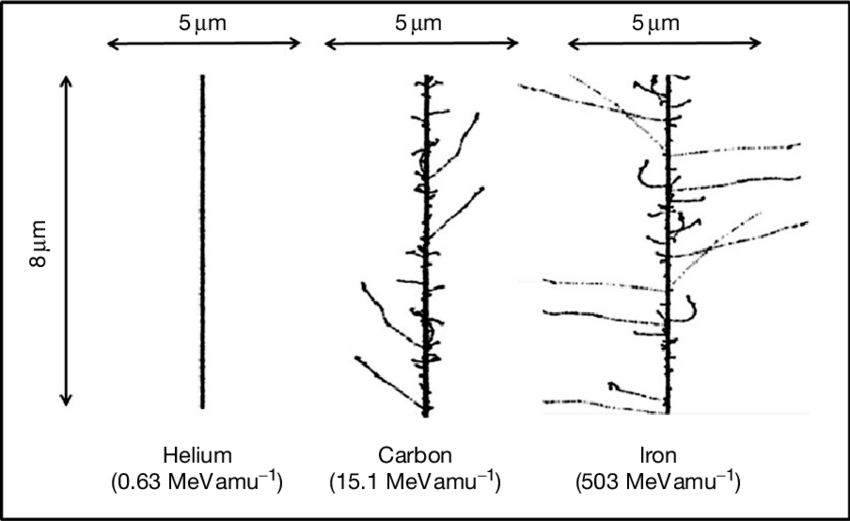 The lowest energy nuclear recoils create atom-scale crystal defects, which may be detected optically as color centers.
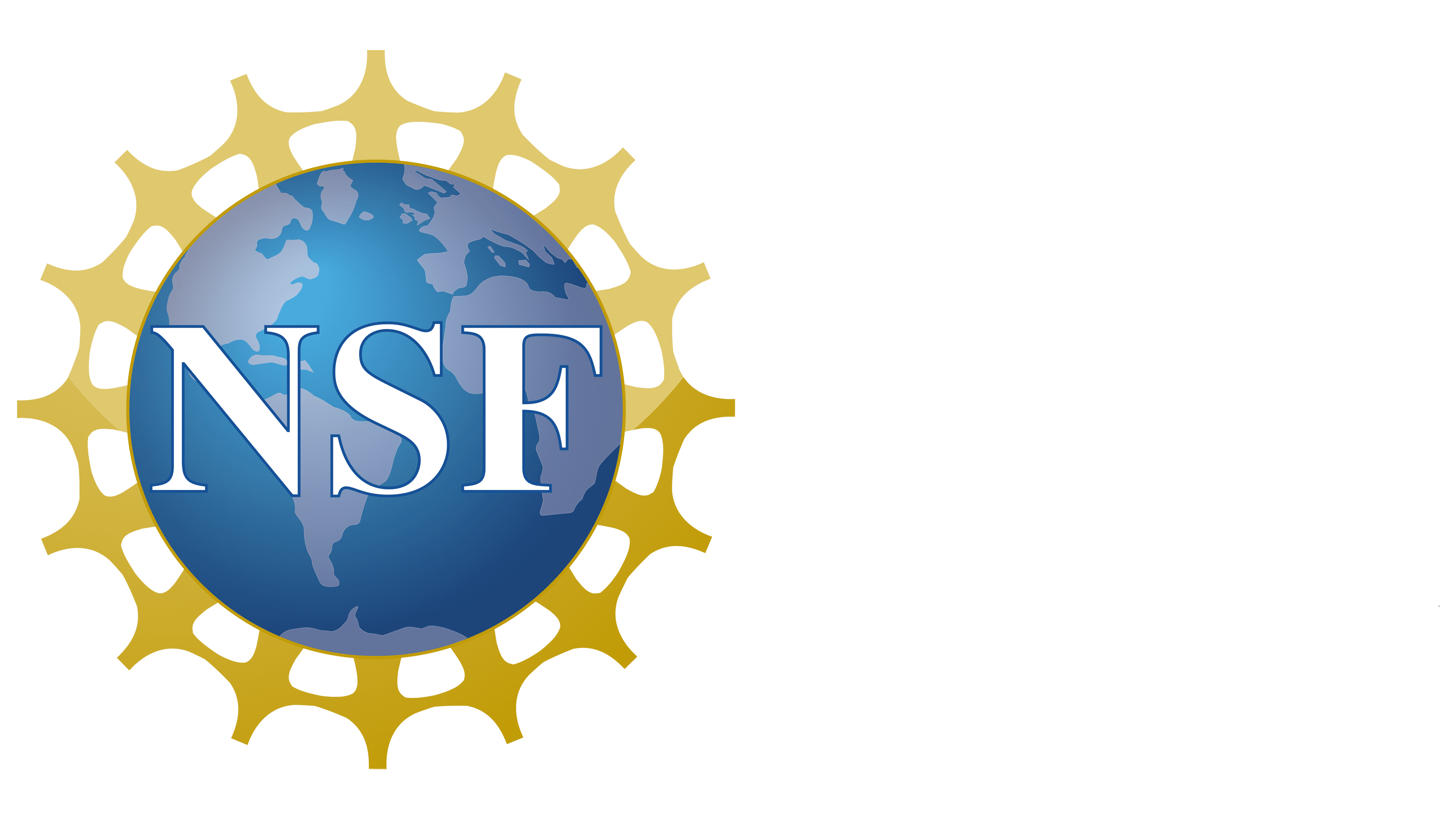 MDvDM | Yokohama | May 2025
1/26
Mineral Requirements
Cosmological backgrounds become negligible with ~5km of rock shielding
High temperatures cause defect annealing! –avoid historically hot or geologically active regions
Samples must be large, high-quality single crystals (not amorphous rock)
Low concentrations of Uranium/Thorium
Synthetic version available for R&D
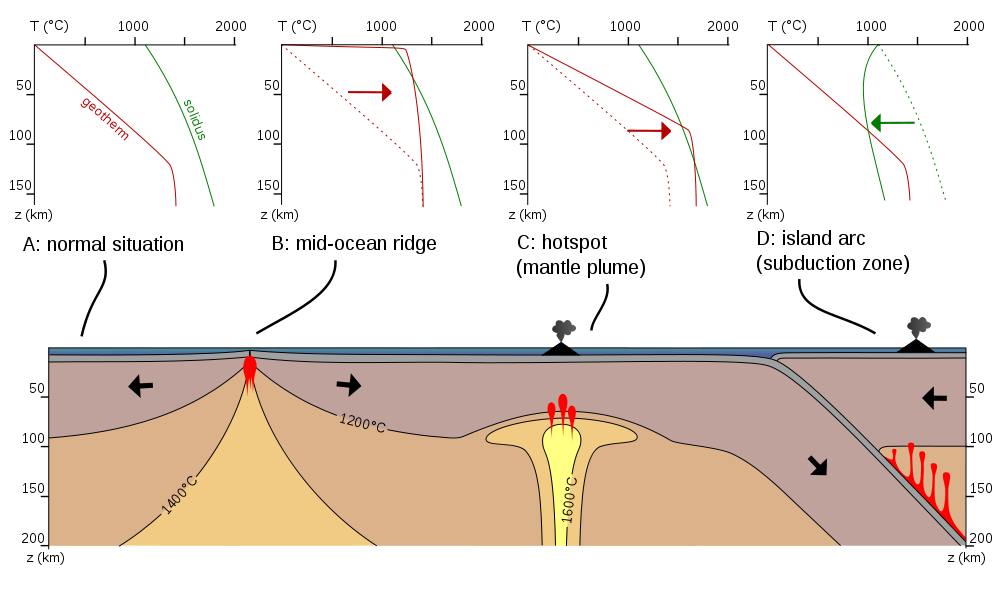 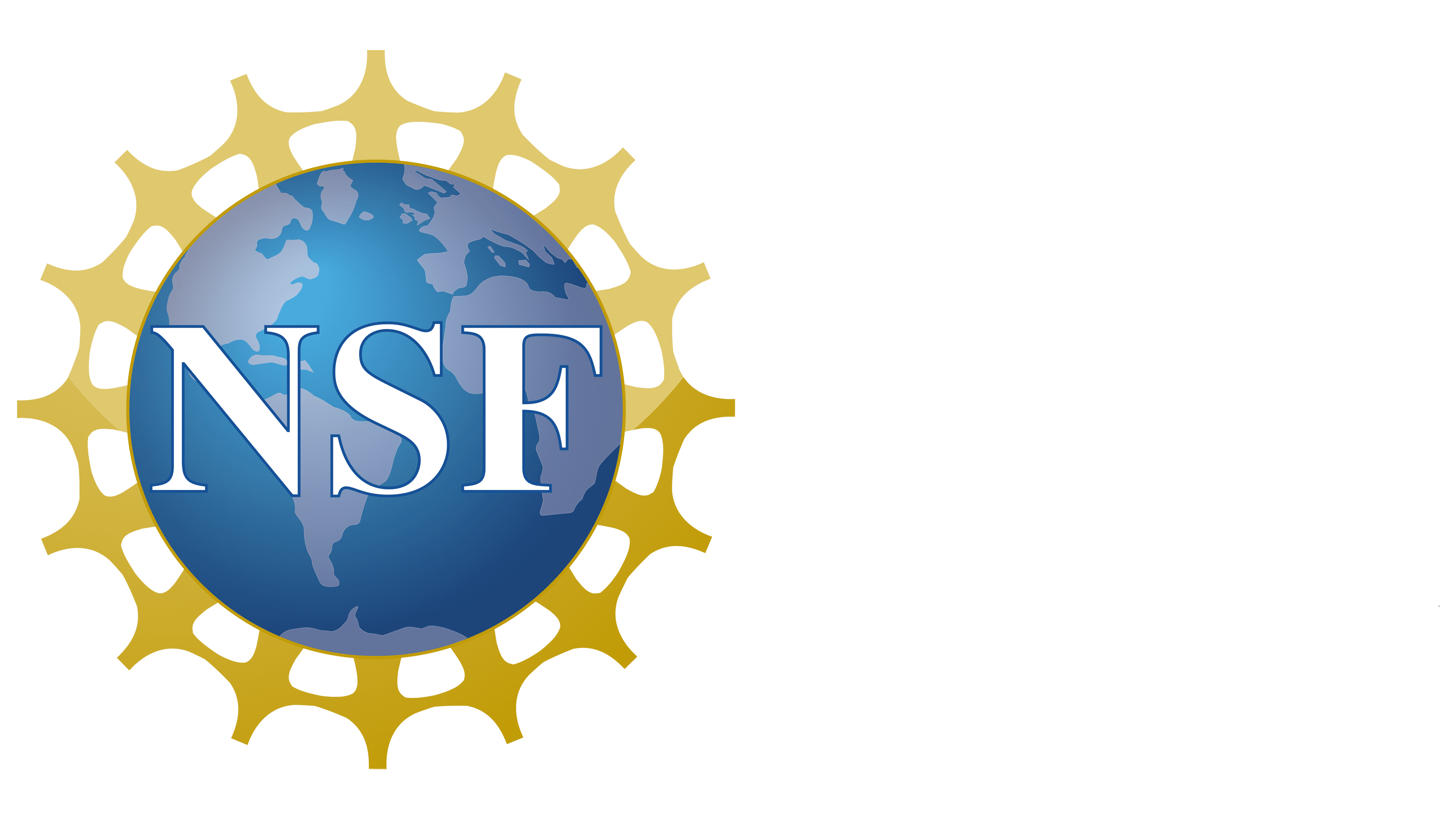 MDvDM | Yokohama | May 2025
2/26
Mineral Candidate List
Mineral			Nat. Abundant		Synth. Avail		≥1 km		Low U/Th__   
Diamond	 		✓	 		✓	 		✓	 	        ✓	
Olivine ({Mg/Fe}SiO4) 		✓			?	 		✓	 	        ✓	
Zircon (ZrSiO4)	 		✓			?	 		?	 	        ✓	
Alkali Halide (LiF, NaCl,…)	 	✓	 		✓	 		            ✓	 	        ✓	
Quartz (SiO2)	 		✓ 	 		✓ 	 		            ✓ 	 	        ✓ 
Corundum (Al2O3)	 		✓ 	 		✓ 	 		?	 	        ✓ 	
Apatite 	 		✓ 	 		✓ 			?		        ?	
Monazite 			X			?			?		        ?	
Zirconia (ZrO2)			X	 		✓			X	 	        ✓
Scheelite (CaWO4)			X	 		✓			?	 	        ✓
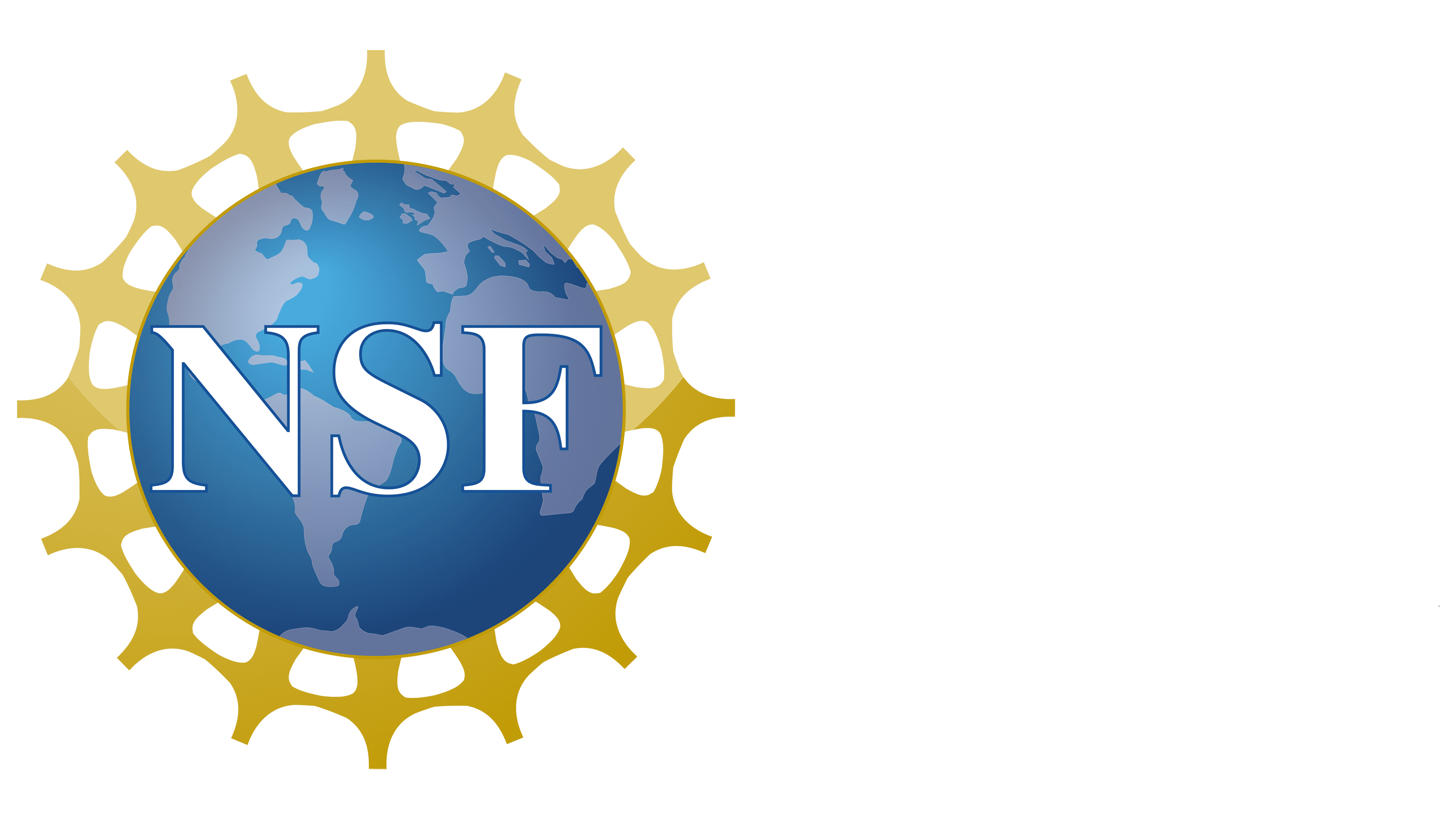 MDvDM | Yokohama | May 2025
3/26
Mineral Candidate List
Mineral			Nat. Abundant		Synth. Avail		≥1 km		Low U/Th__   
Diamond	 		✓	 		✓	 		✓	 	        ✓	
Olivine ({Mg/Fe}SiO4) 		✓			?	 		✓	 	        ✓	
Zircon (ZrSiO4)	 		✓			?	 		?	 	        ✓	
Alkali Halide (LiF, NaCl,…)	 	✓	 		✓	 		            ✓	 	        ✓	
Quartz (SiO2)	 		✓ 	 		✓ 	 		            ✓ 	 	        ✓ 
Corundum (Al2O3)	 		✓ 	 		✓ 	 		?	 	        ✓ 	
Apatite 	 		✓ 	 		✓ 			?		        ?	
Monazite 			X			?			?		        ?	
Zirconia (ZrO2)			X	 		✓			X	 	        ✓
Scheelite (CaWO4)			X	 		✓			?	 	        ✓
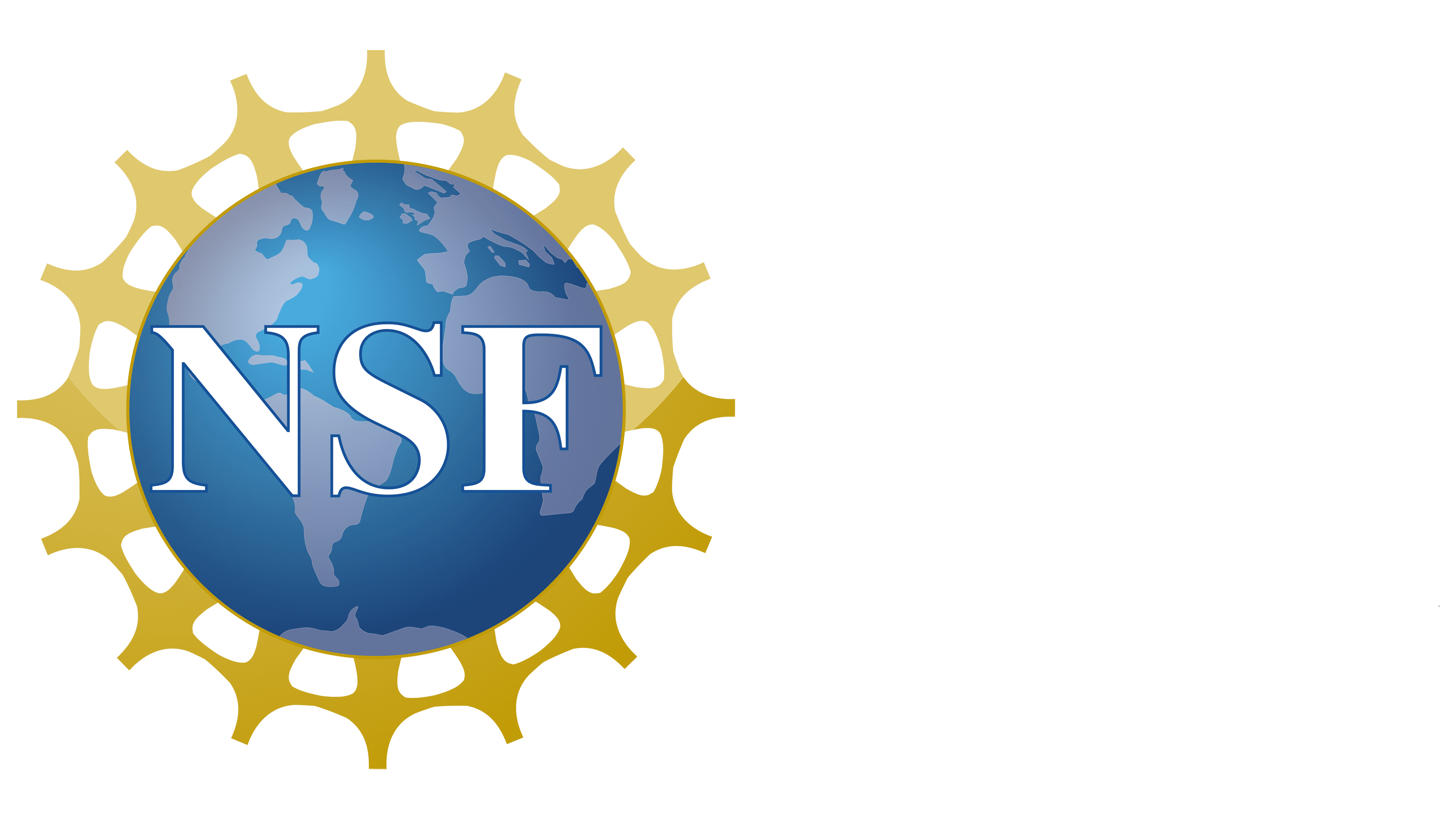 MDvDM | Yokohama | May 2025
3/26
Quartz (SiO2)
Main color center is the E’ defect 
Many other optically inactive defects! MD predicts ~500 unidentified defects for each E’ center!
Reason - flexible structure & flat potential surface – also why silica has many structural polymorphs
Zirconia (ZrO2) also has same issue
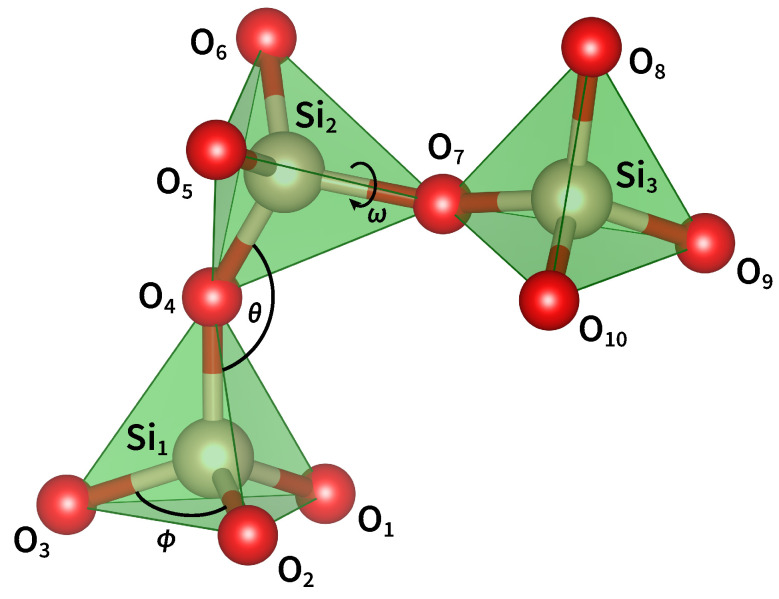 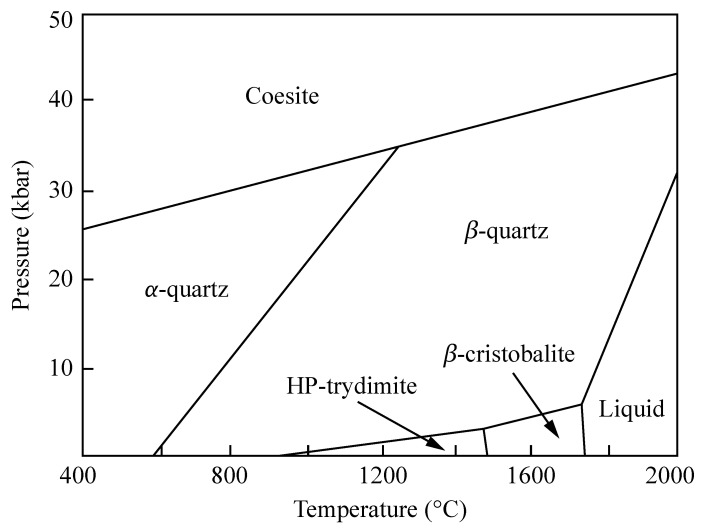 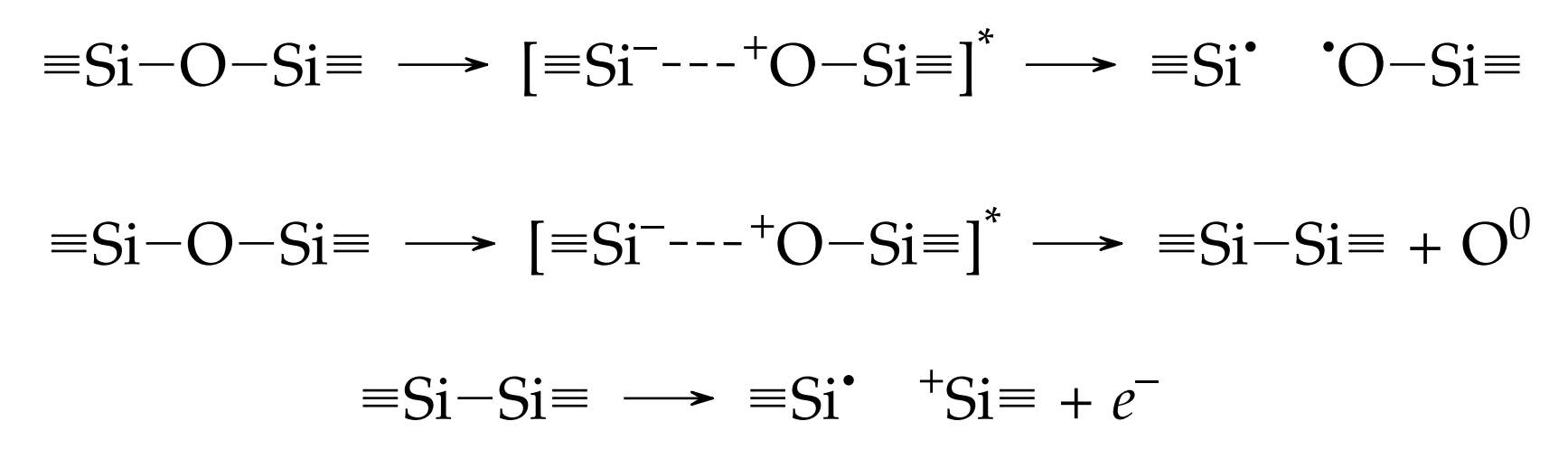 J. Chem. Phys. 14 July 2015; 143 (2): 024505          Materials (Basel). 2021 Dec 13;14(24):7682
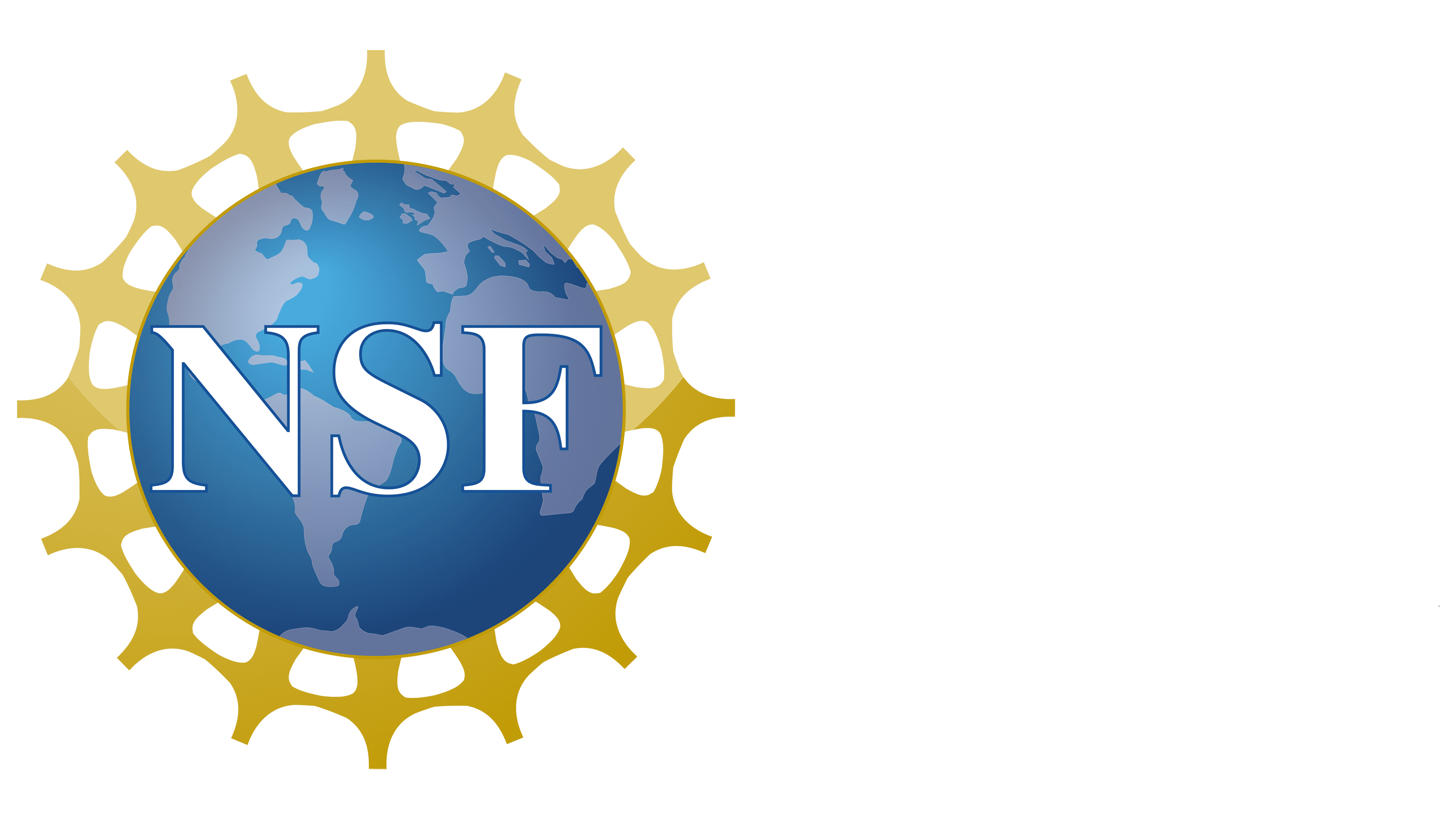 MDvDM | Yokohama | May 2025
4/26
Mineral Candidate List
Mineral			Nat. Abundant		Synth. Avail		≥1 km		Low U/Th__   
Diamond	 		✓	 		✓	 		✓	 	        ✓	
Olivine ({Mg/Fe}SiO4) 		✓			?	 		✓	 	        ✓	
Zircon (ZrSiO4)	 		✓			?	 		?	 	        ✓	
Alkali Halide (LiF, NaCl,…)	 	✓	 		✓	 		            ✓	 	        ✓	
Quartz (SiO2)	 		✓ 	 		✓ 	 		            ✓ 	 	        ✓ 
Corundum (Al2O3)	 		✓ 	 		✓ 	 		?	 	        ✓ 	
Apatite 	 		✓ 	 		✓ 			?		        ?	
Monazite 			X			?			?		        ?	
Zirconia (ZrO2)			X	 		✓			X	 	        ✓
Scheelite (CaWO4)			X	 		✓			?	 	        ✓
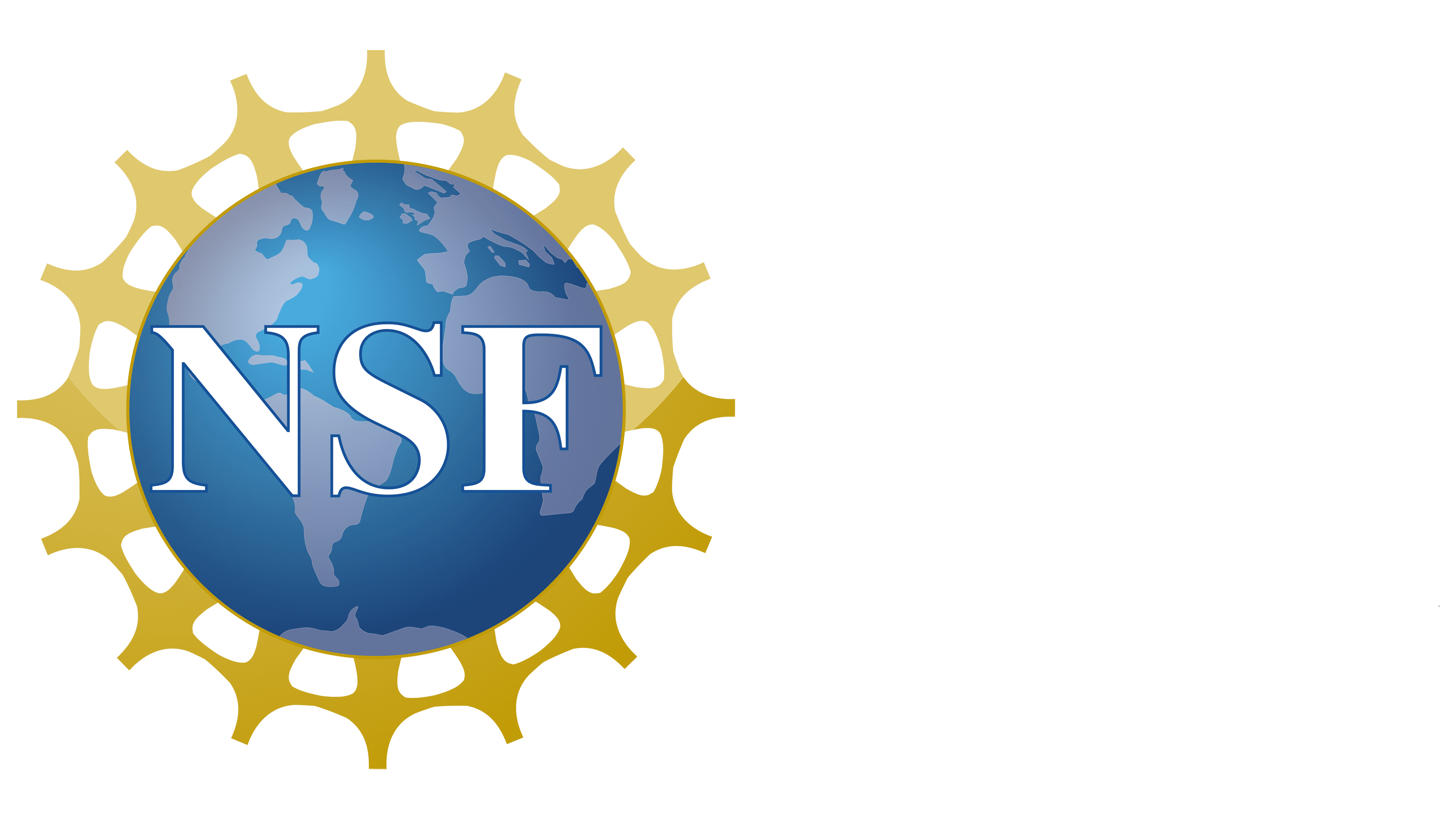 MDvDM | Yokohama | May 2025
5/26
Diamond
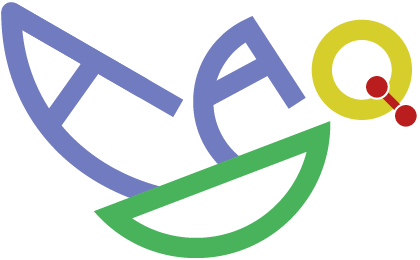 Data on 20,000+ defects in diamond is already available!

Part of current efforts to identify color center spin-qubits for QIS

Our contribution: https://www.quantumdefects.com
ADAQ database: 
https://defects.anyterial.se/
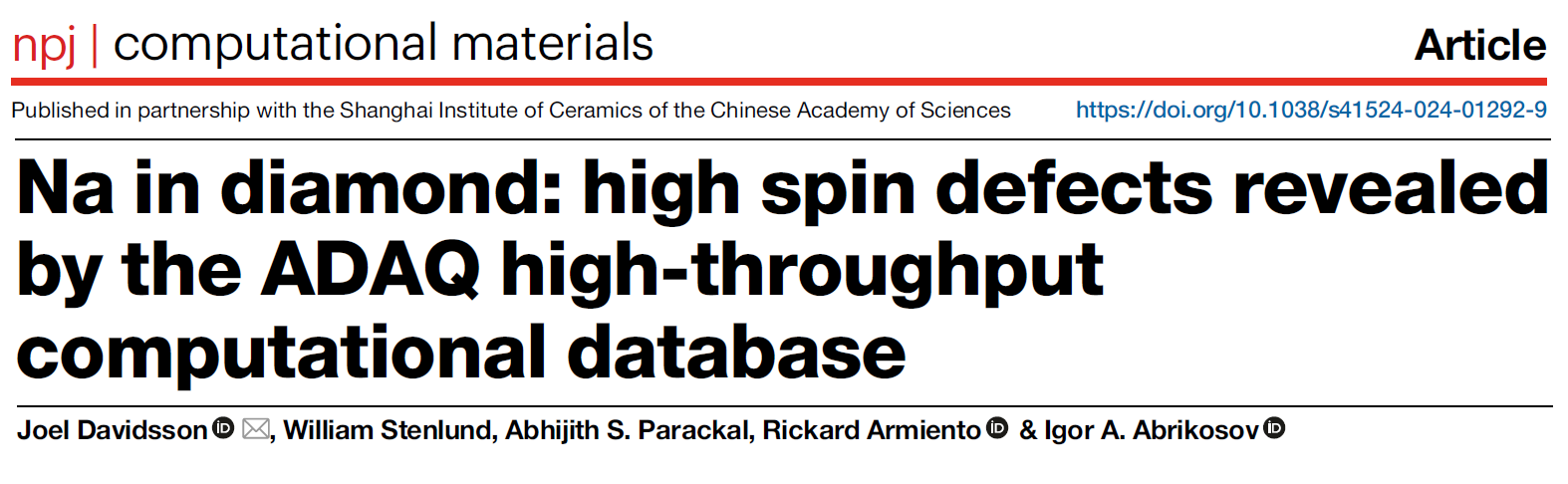 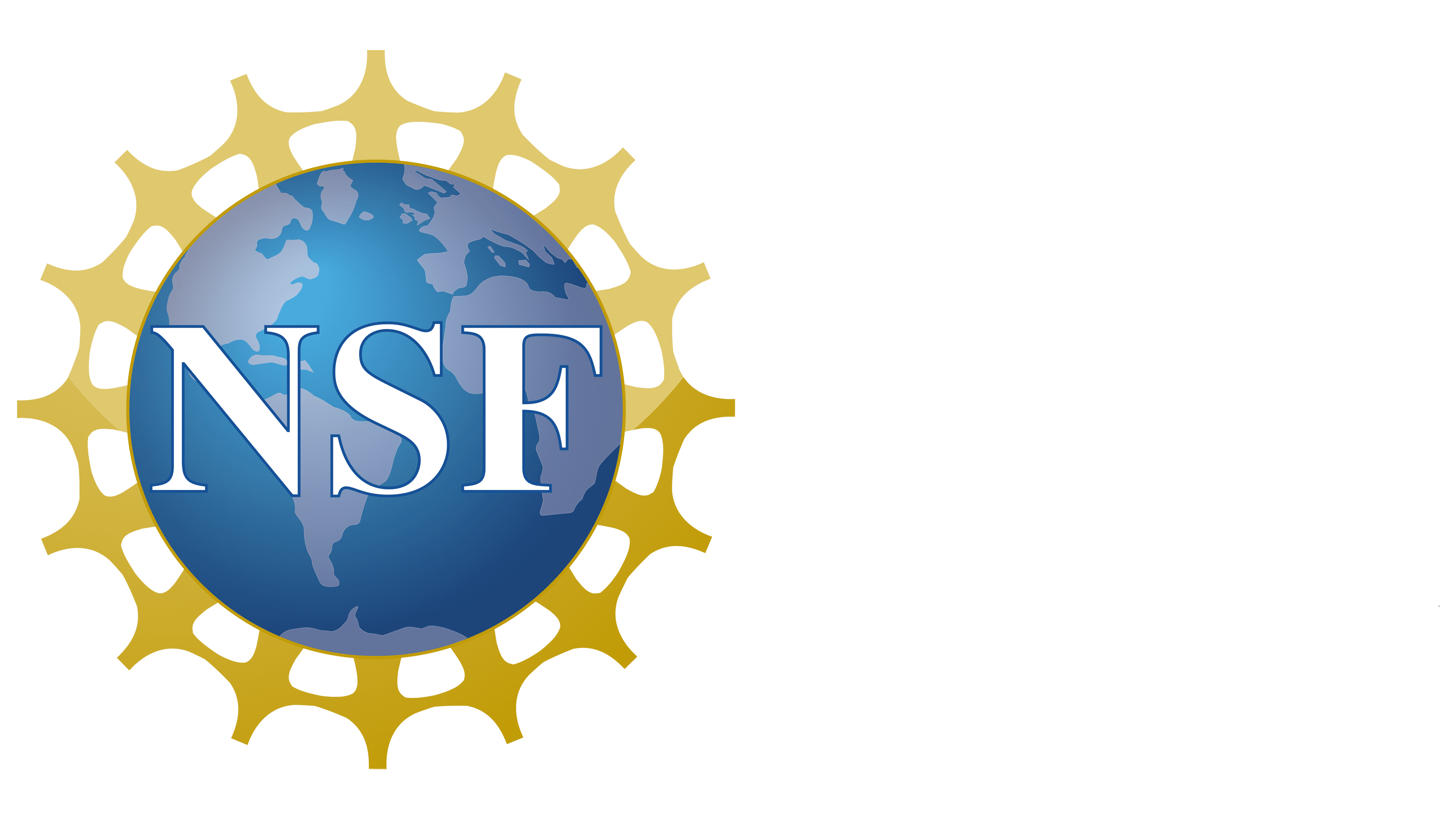 MDvDM | Yokohama | May 2025
6/26
Mineral Candidate List
Mineral			Nat. Abundant		Synth. Avail		≥1 km		Low U/Th__   
Diamond	 		✓	 		✓	 		✓	 	        ✓	
Olivine ({Mg/Fe}SiO4) 		✓			?	 		✓	 	        ✓	
Zircon (ZrSiO4)	 		✓			?	 		?	 	        ✓	
Alkali Halide (LiF, NaCl,…)	 	✓	 		✓	 		            ✓	 	        ✓	
Quartz (SiO2)	 		✓ 	 		✓ 	 		            ✓ 	 	        ✓ 
Corundum (Al2O3)	 		✓ 	 		✓ 	 		?	 	        ✓ 	
Apatite 	 		✓ 	 		✓ 			?		        ?	
Monazite 			X			?			?		        ?	
Zirconia (ZrO2)			X	 		✓			X	 	        ✓
Scheelite (CaWO4)			X	 		✓			?	 	        ✓
✓
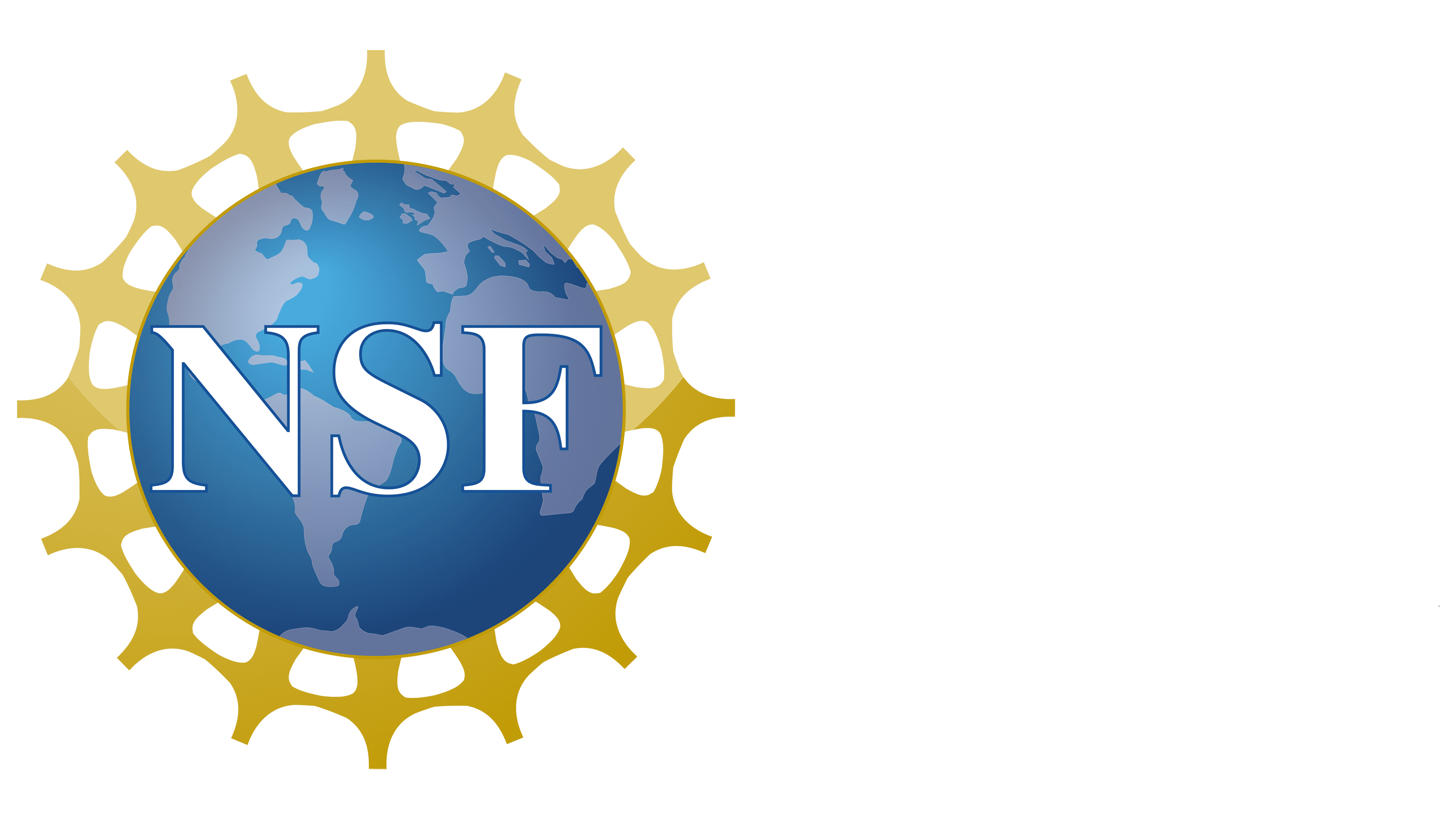 MDvDM | Yokohama | May 2025
7/26
Mineral Candidate List
Mineral			Nat. Abundant		Synth. Avail		≥1 km		Low U/Th__   
Diamond	 		✓	 		✓	 		✓	 	        ✓	
Olivine ({Mg/Fe}SiO4) 		✓			?	 		✓	 	        ✓	
Zircon (ZrSiO4)	 		✓			?	 		?	 	        ✓	
Alkali Halide (LiF, NaCl,…)	 	✓	 		✓	 		            ✓	 	        ✓	
Quartz (SiO2)	 		✓ 	 		✓ 	 		            ✓ 	 	        ✓ 
Corundum (Al2O3)	 		✓ 	 		✓ 	 		?	 	        ✓ 	
Apatite 	 		✓ 	 		✓ 			?		        ?	
Monazite 			X			?			?		        ?	
Zirconia (ZrO2)			X	 		✓			X	 	        ✓
Scheelite (CaWO4)			X	 		✓			?	 	        ✓
✓
→ Use ab initio calculations to determine which mineral is ideal for PALEOCCENE (many simple interstitials/vacancies that are optically bright + visible spectrum)
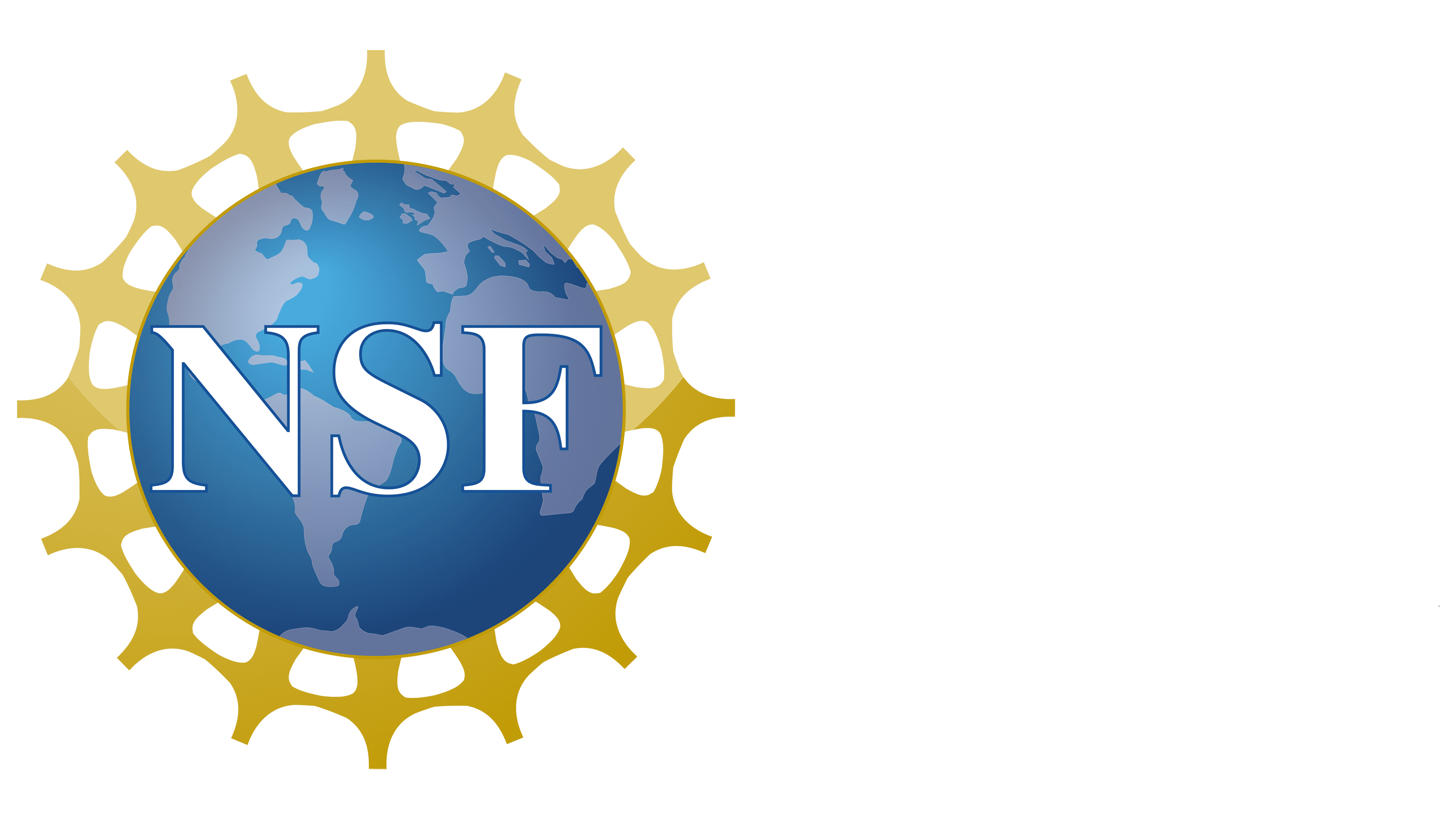 MDvDM | Yokohama | May 2025
7/26
Outline
Irradiated Alkali Halides
Goldstein (1896) – alkali halides bombarded by cathode rays change color!
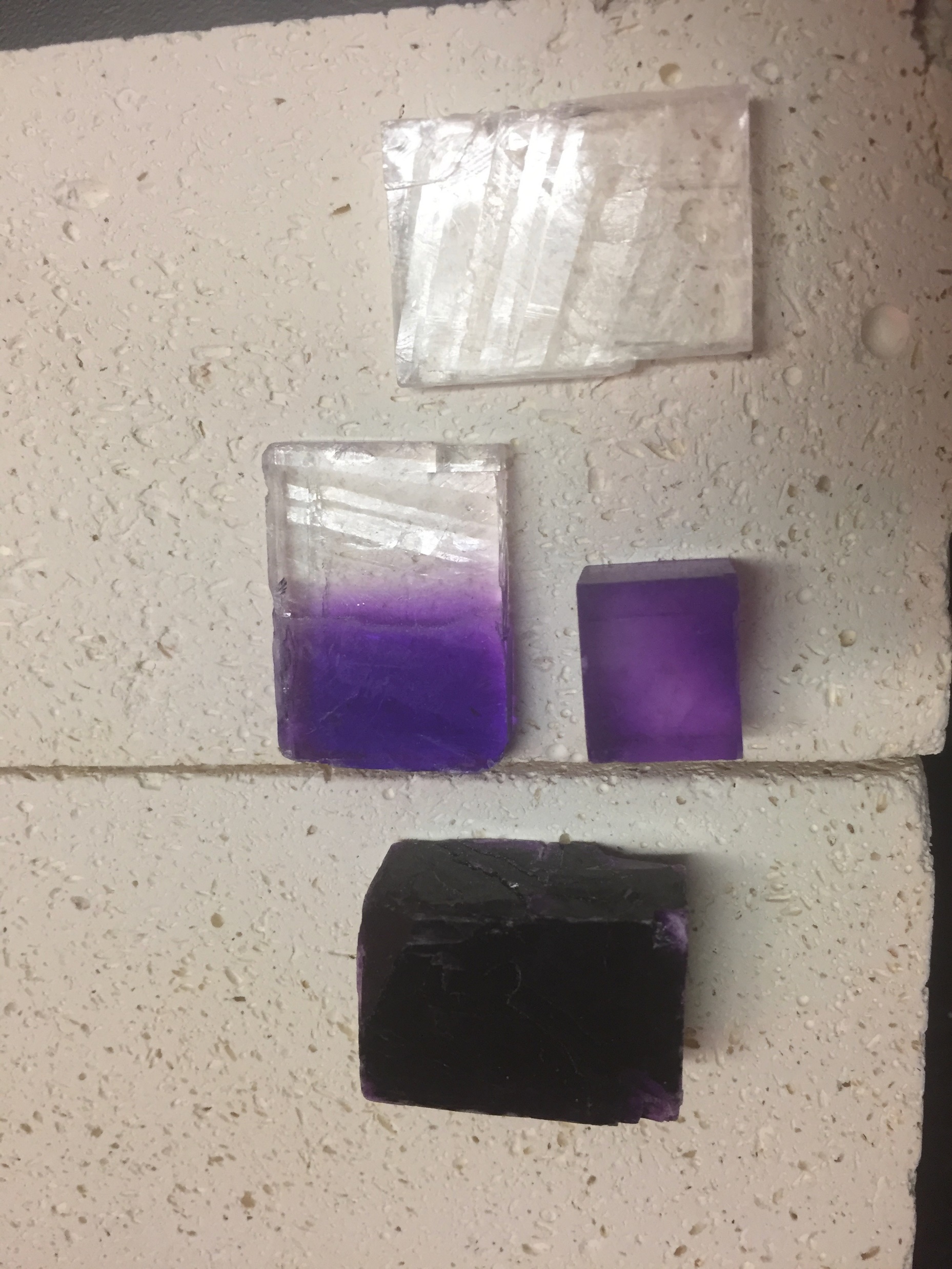 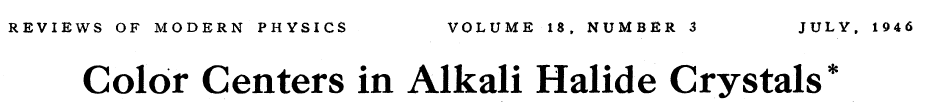 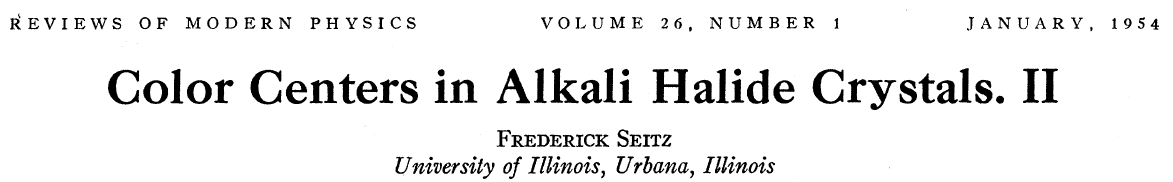 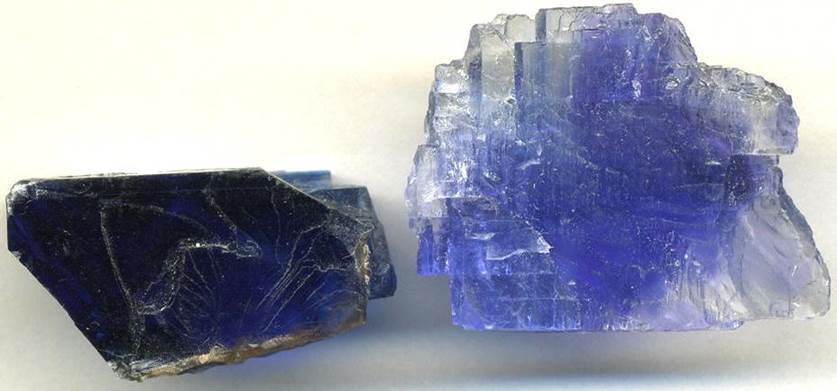 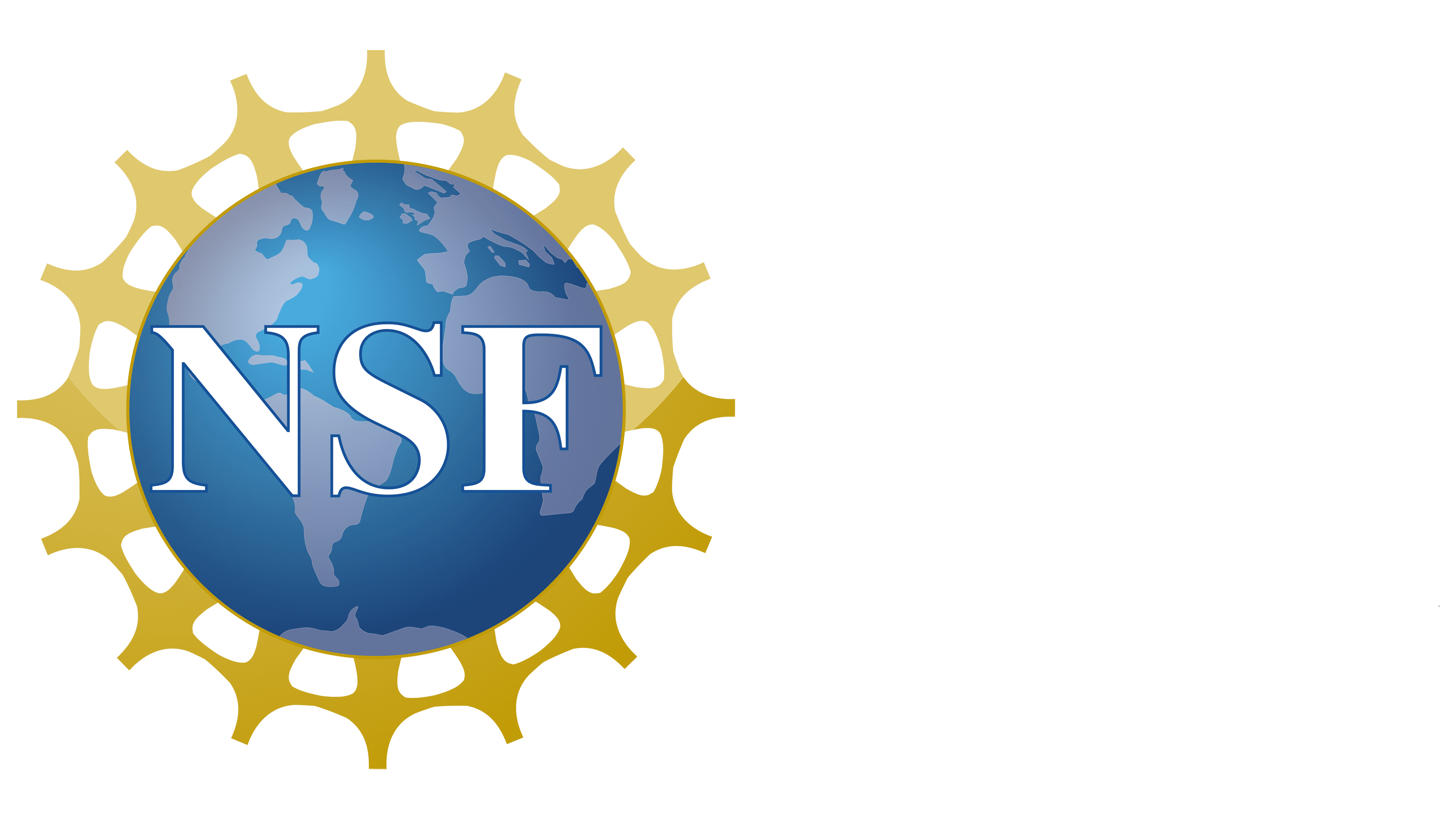 MDvDM | Yokohama | May 2025
8/26
Abundance of Color Centers!
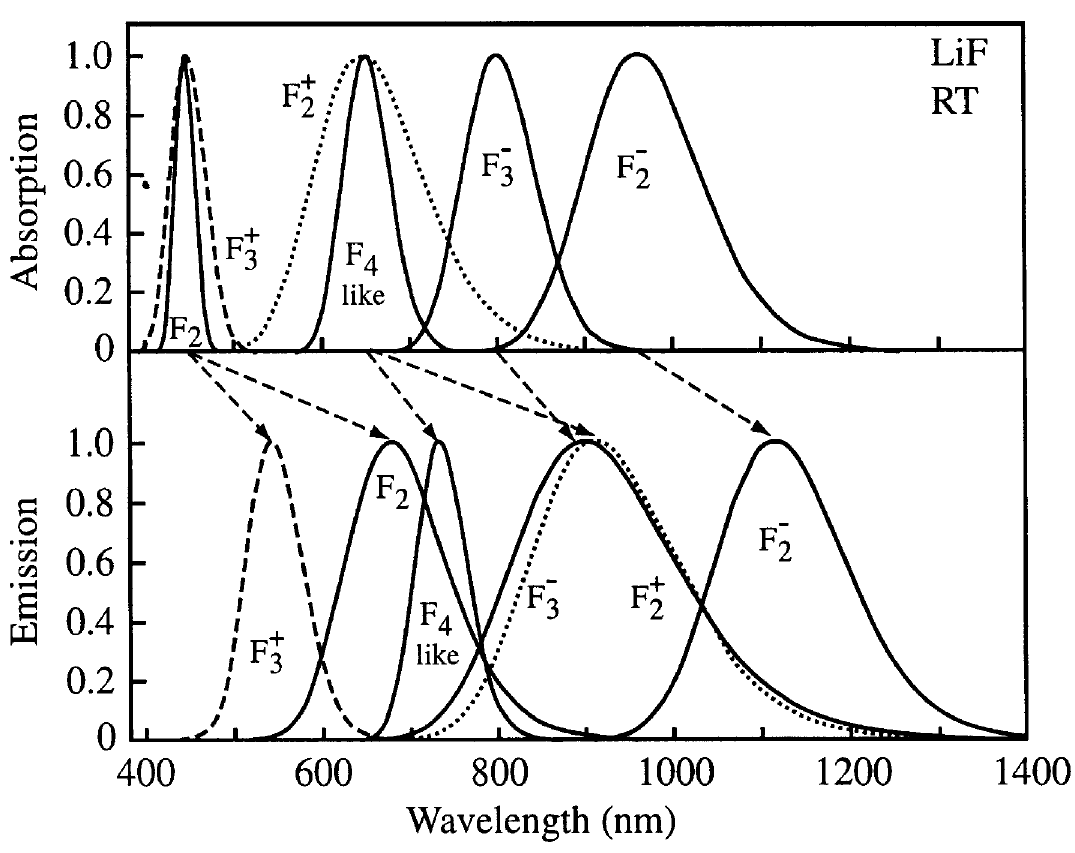 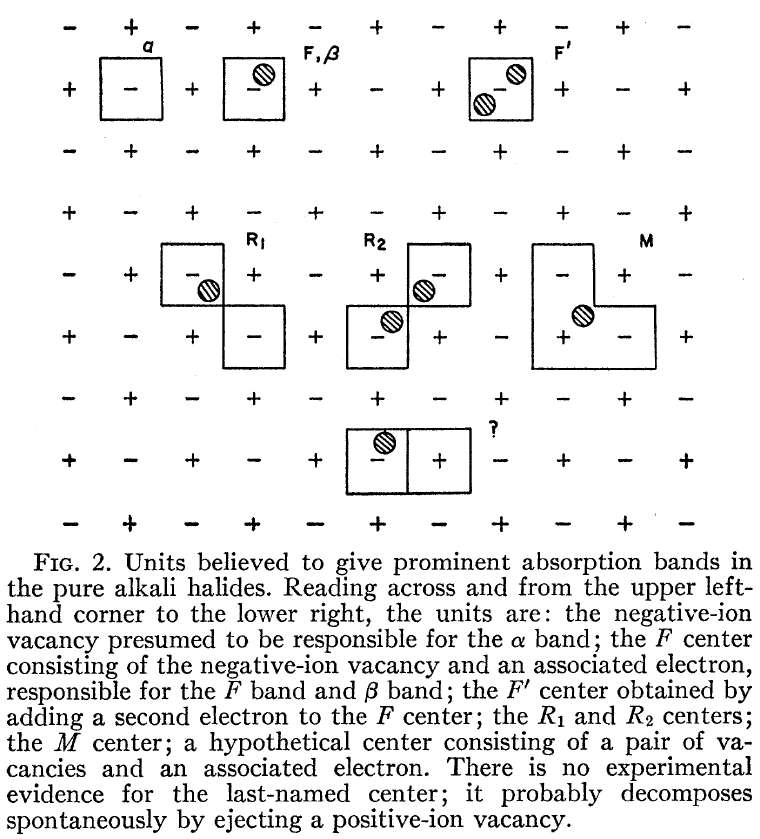 Journal of Luminescence 100 (2002) 333–343
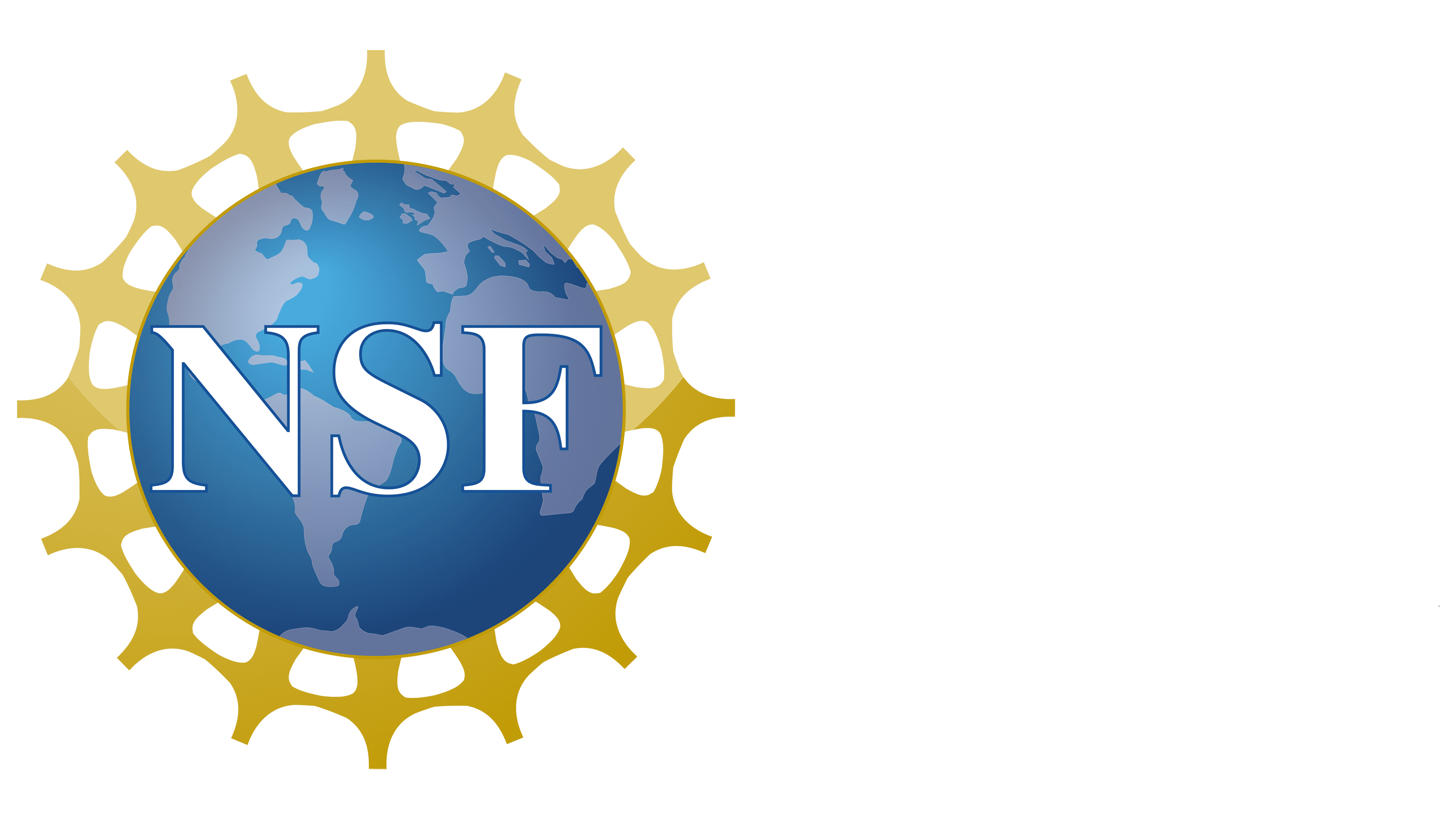 MDvDM | Yokohama | May 2025
9/26
Simulation Considerations
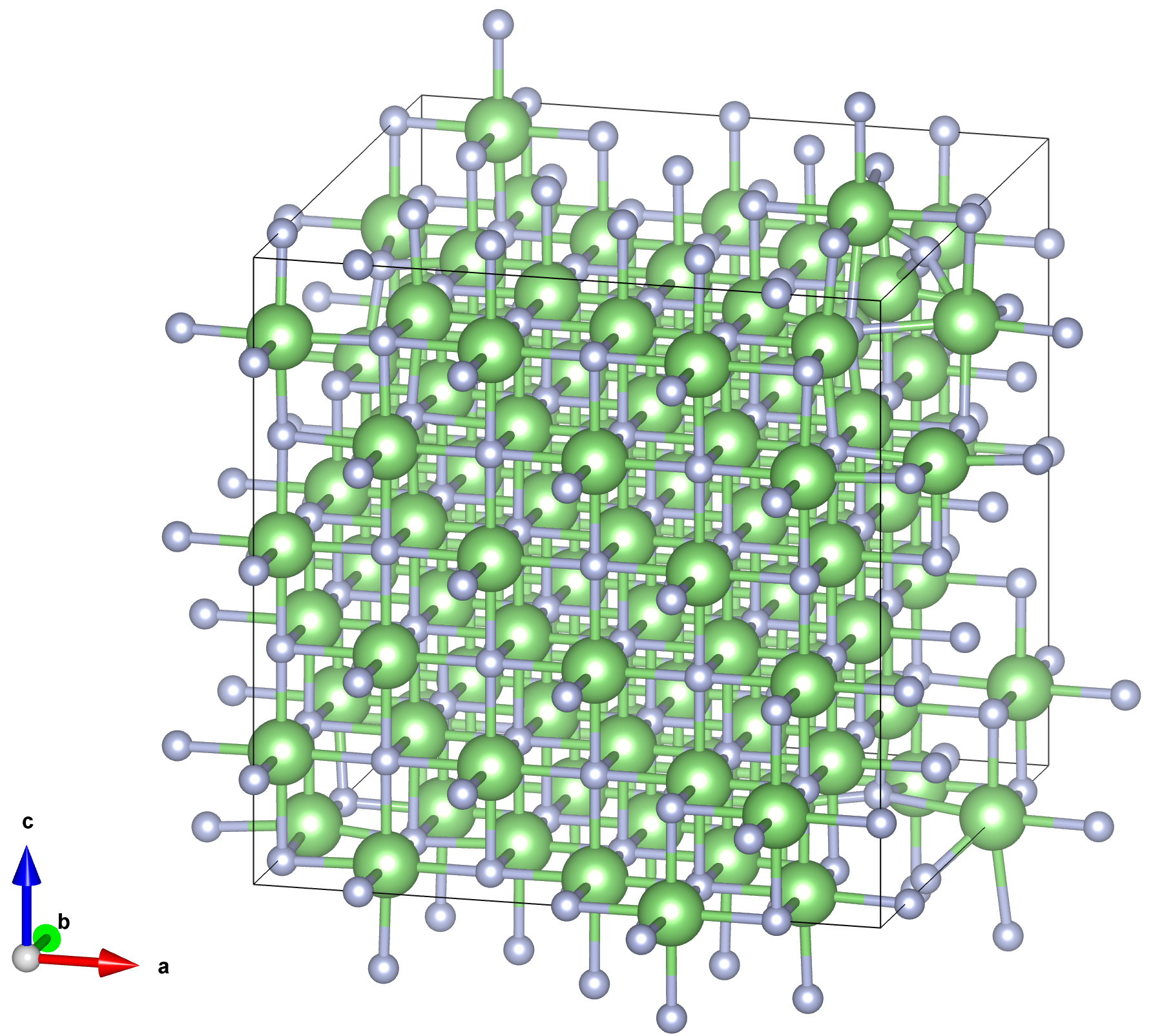 Defect is embedded into a large supercell of 200-500 atoms (256 for LiF)

For each charge/spin state, the ground state structure is relaxed first with DFT, then hybrid functional methods

Hybrid functionals mix DFT with Hartree-Fock simulations, set by two parameters (α – mixing,  μ – cutoff range)

Excited states approximated using ∆SCF method (unoccupy/occupy orbitals). Note – this ignores exciton/many-body effects!
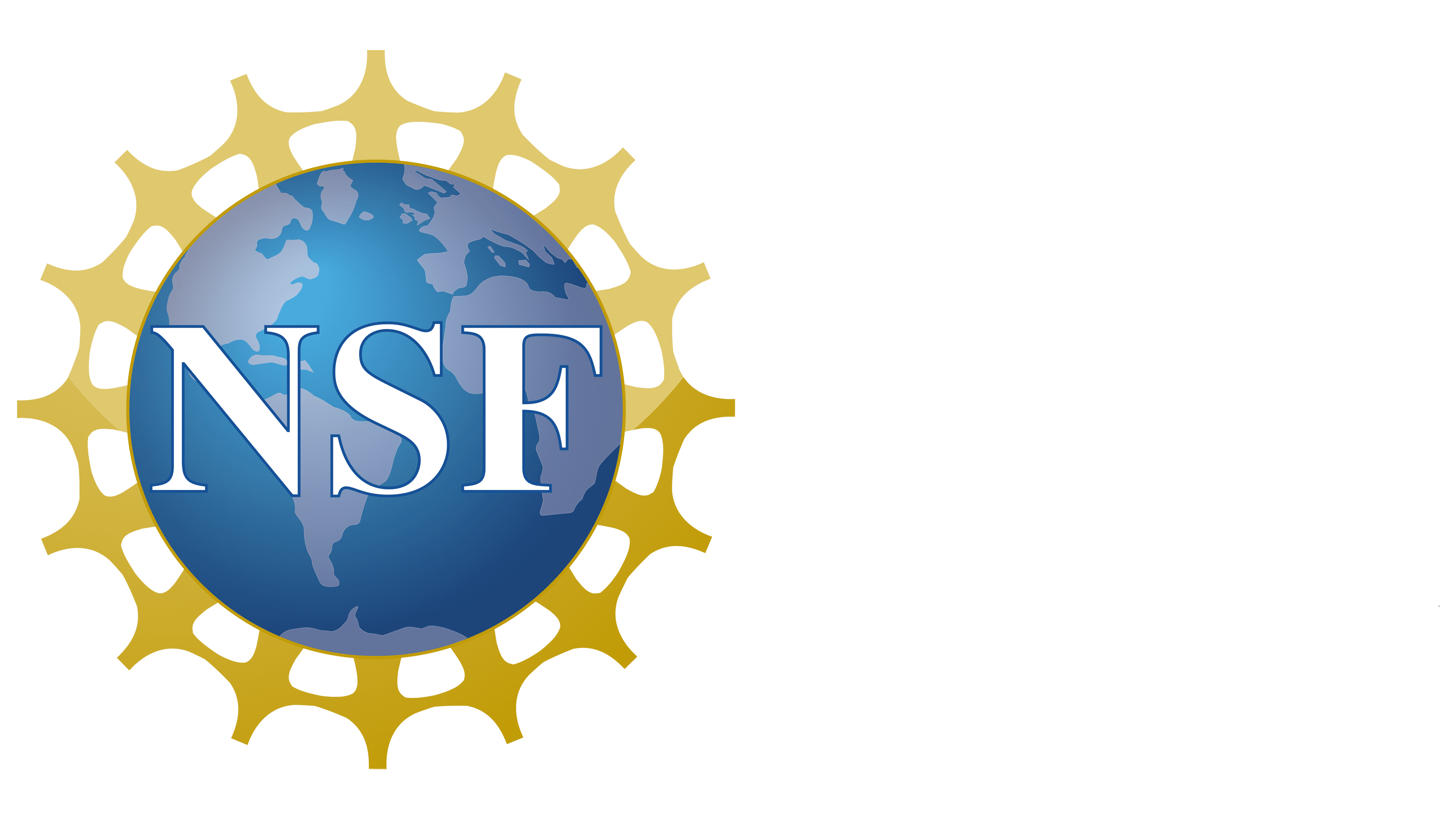 MDvDM | Yokohama | May 2025
10/26
Generalized Koopmans’ Theorem
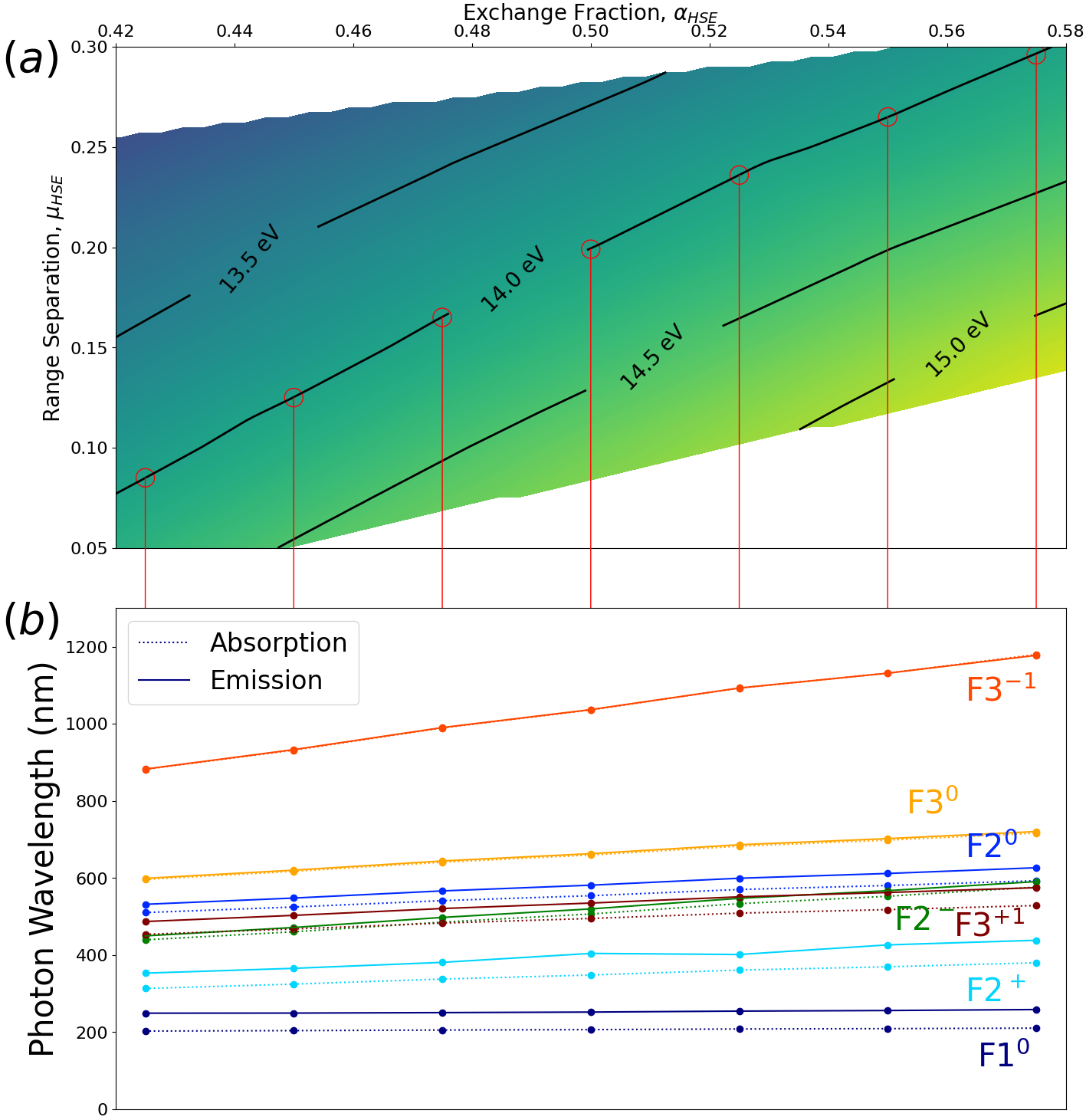 Generalized Koopmans Theorem:

∆HOMO – position of the highest occupied level relative to the conduction band 

∆LUMO – position of the lowest unoccupied level relative to the conduction band 

∆IE – vertical ionization energy

gKT:     ∆HOMO = ∆LUMO = ∆IE
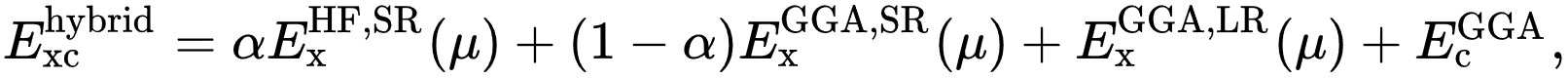 https://arxiv.org/abs/2412.21060
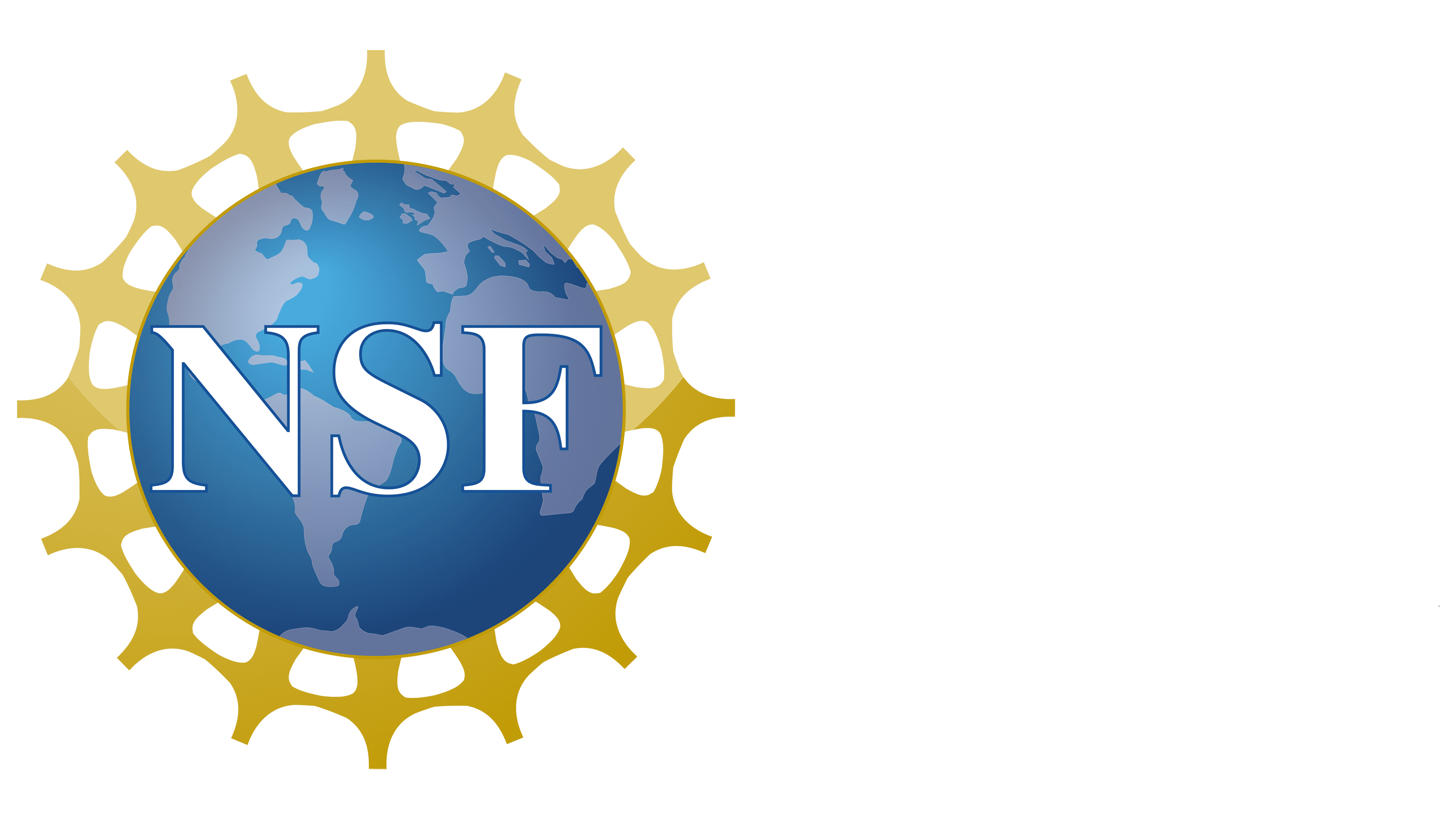 MDvDM | Yokohama | May 2025
11/26
Generalized Koopmans’ Theorem
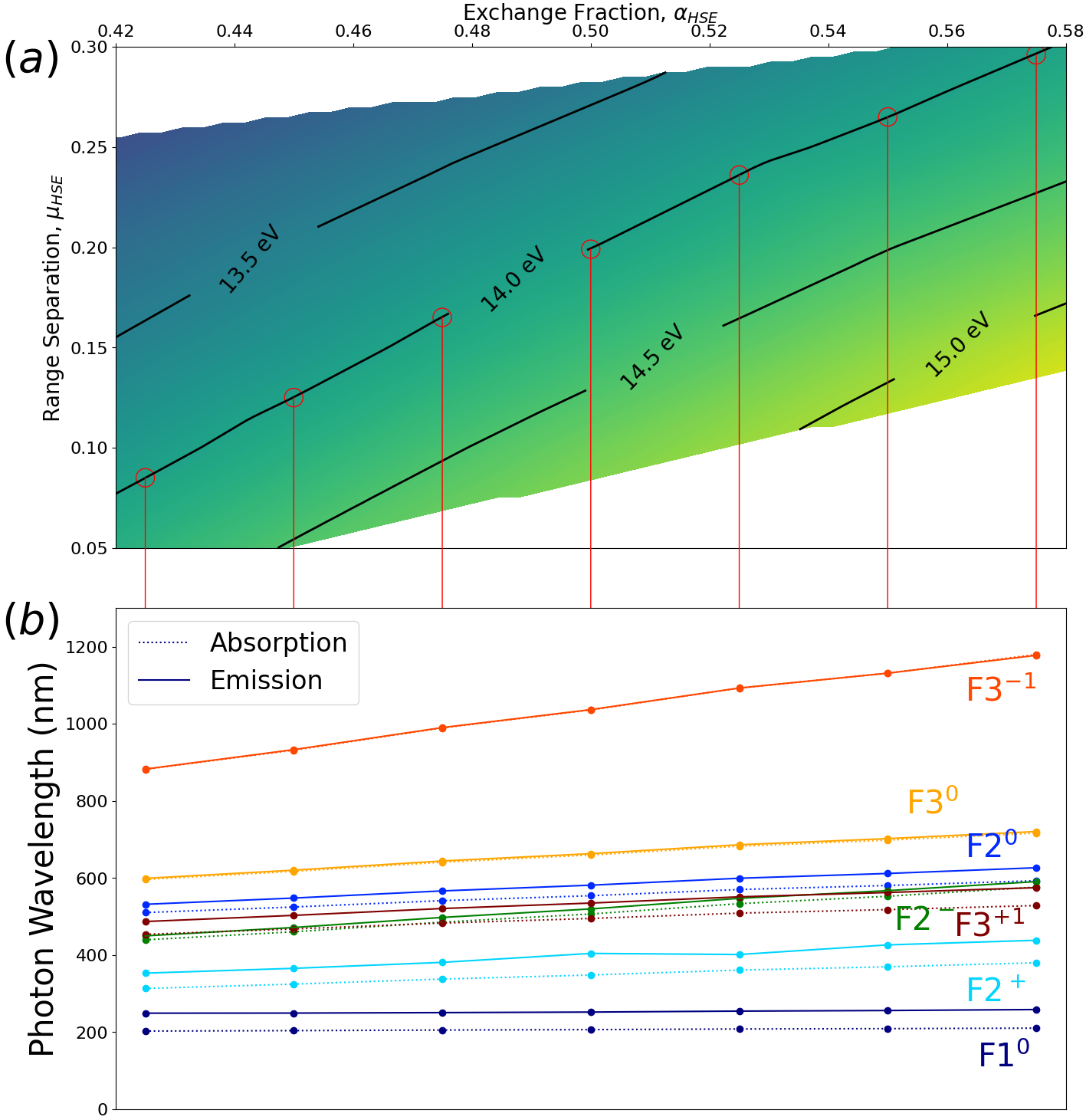 Generalized Koopmans Theorem:

∆HOMO – position of the highest occupied level relative to the conduction band 

∆LUMO – position of the lowest unoccupied level relative to the conduction band 

∆IE – vertical ionization energy

gKT:     ∆HOMO = ∆LUMO = ∆IE
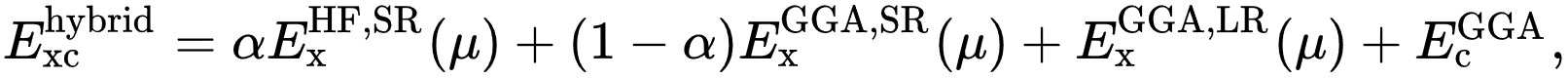 https://arxiv.org/abs/2412.21060
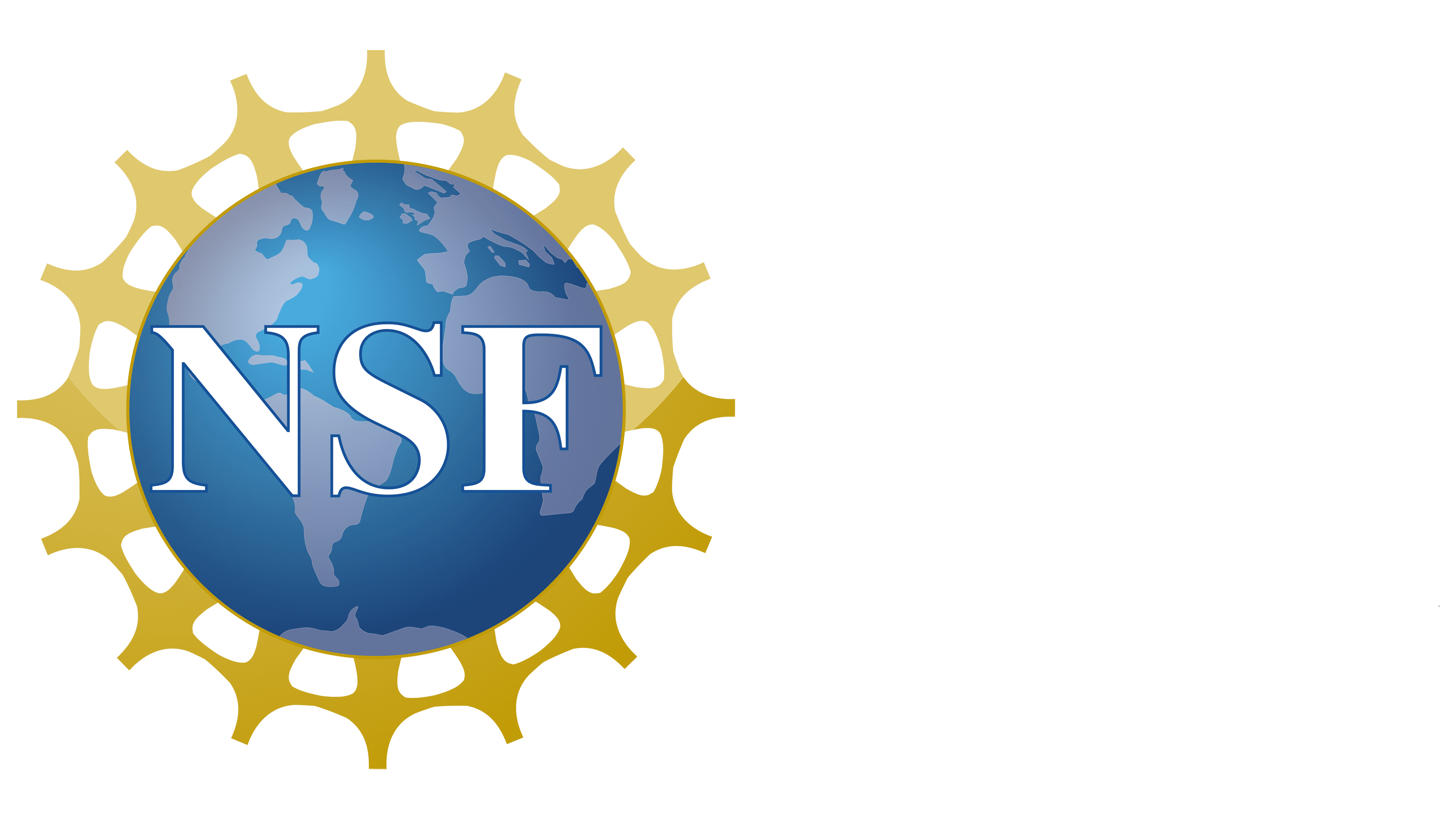 MDvDM | Yokohama | May 2025
11/26
Strong el-ph Coupling!
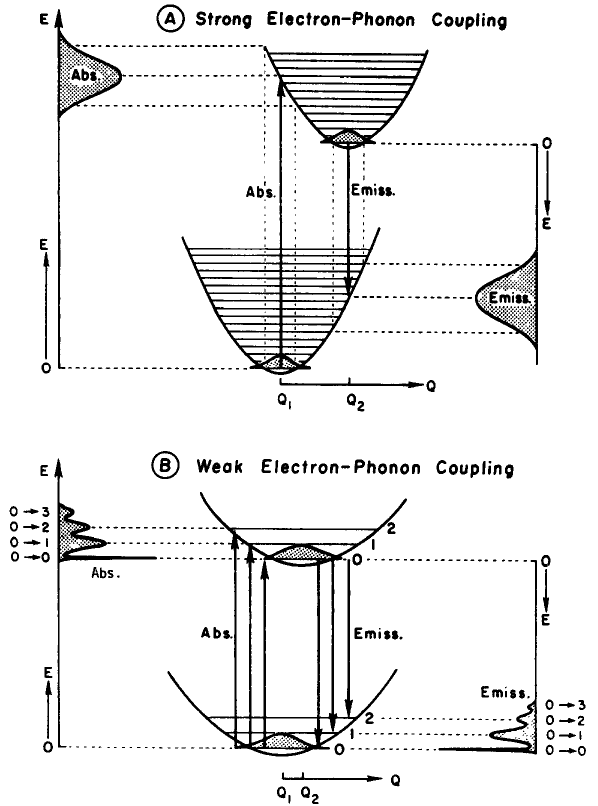 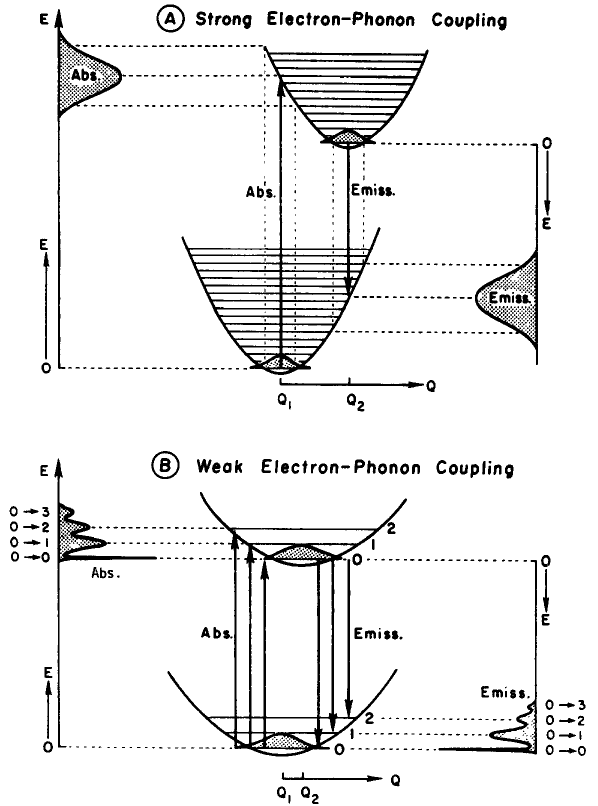 J. Phys. Chem. Solids Vol. 52, No. I. pp. 249-297. 1991
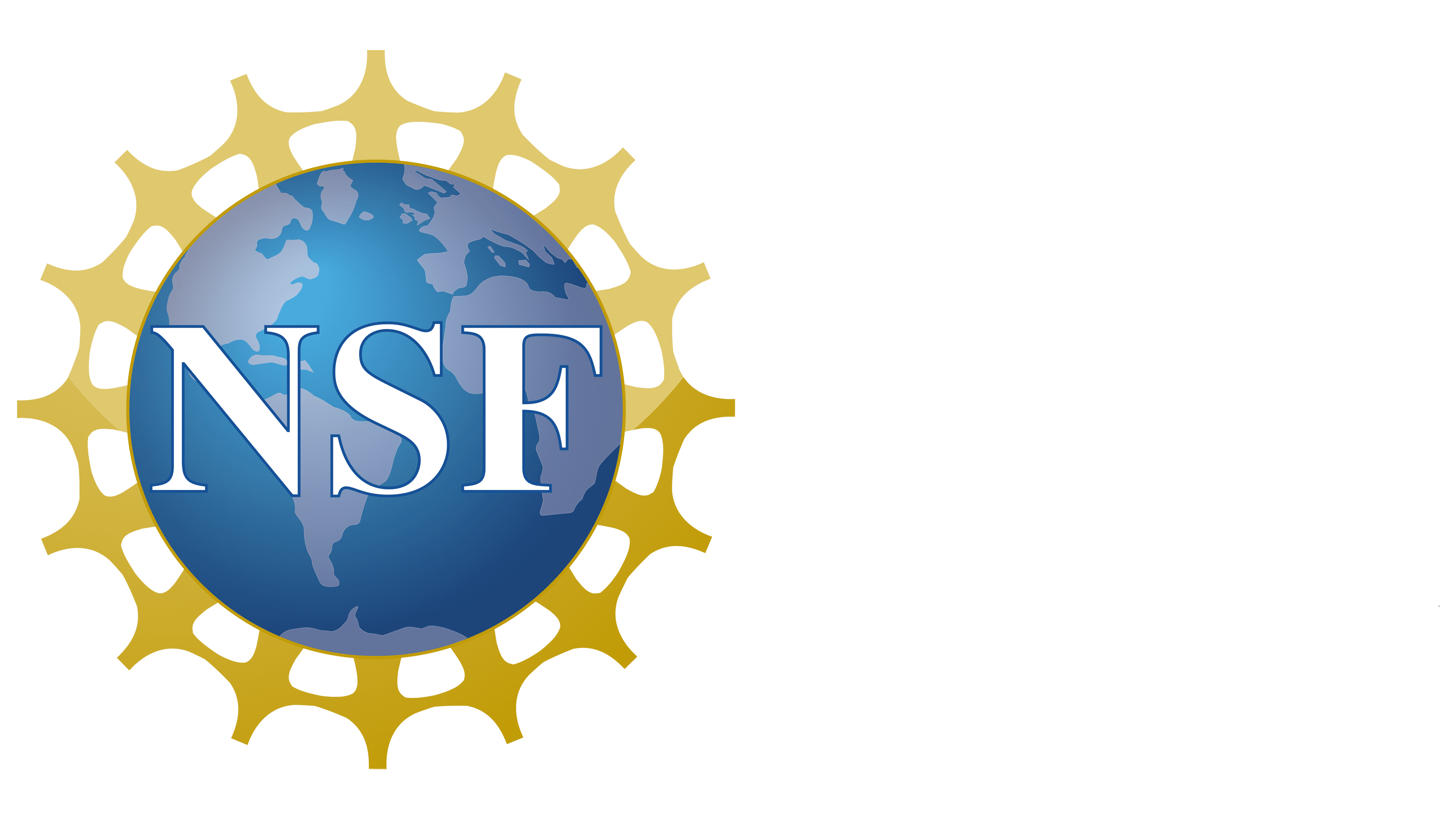 MDvDM | Yokohama | May 2025
12/26
Defect Data
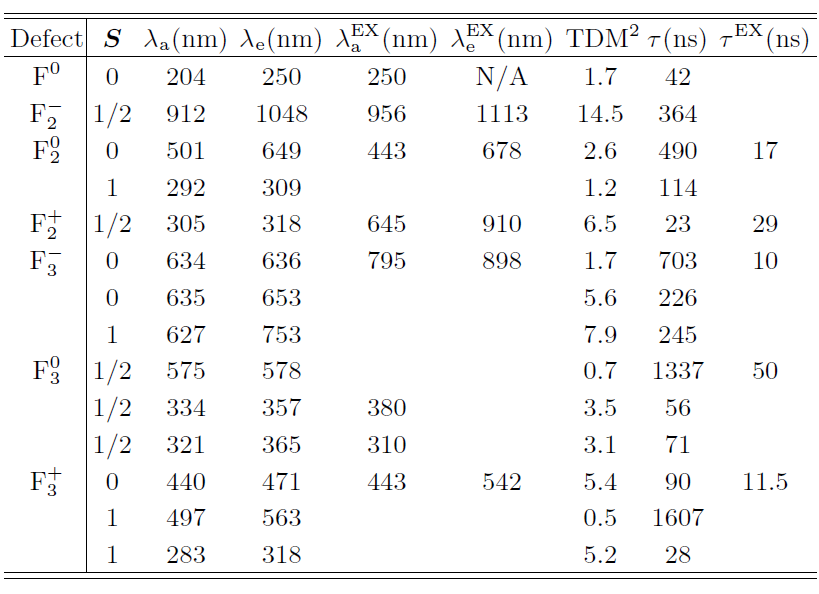 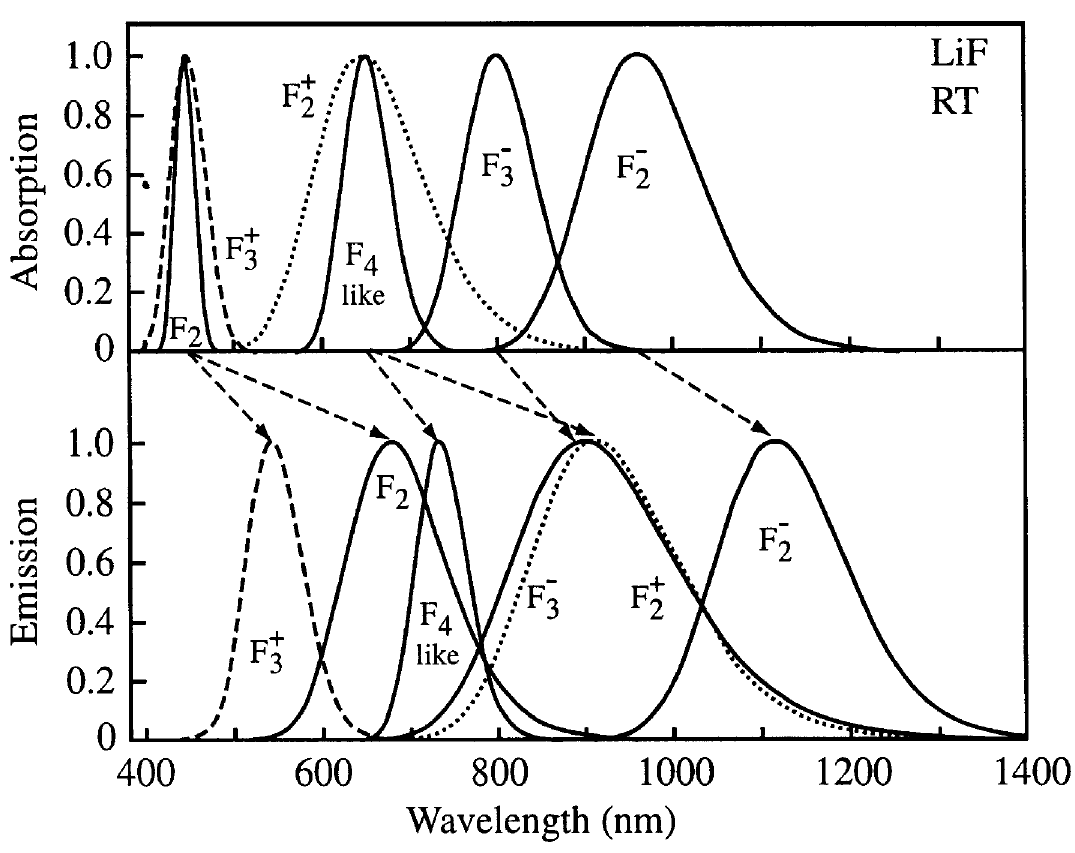 https://arxiv.org/abs/2412.21060
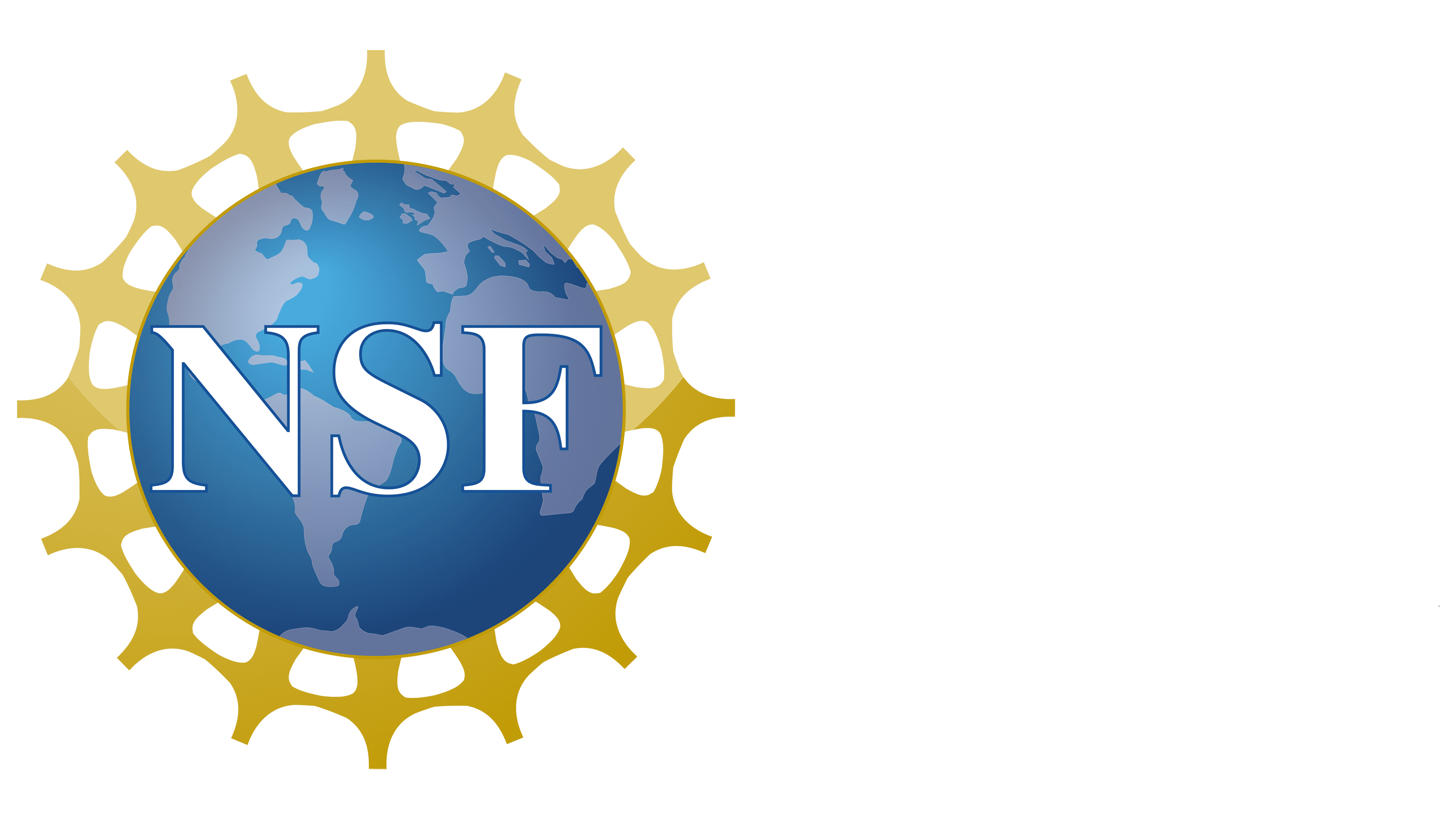 MDvDM | Yokohama | May 2025
13/26
Defect Data
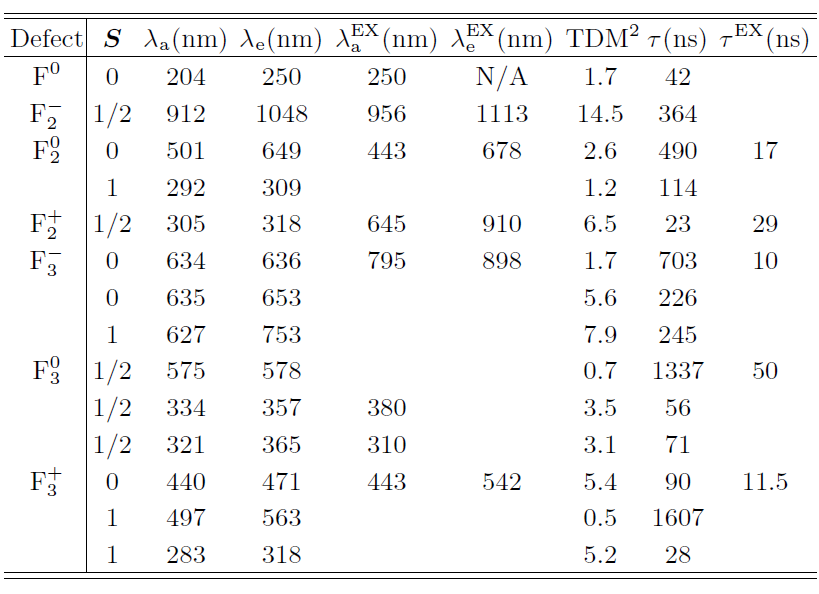 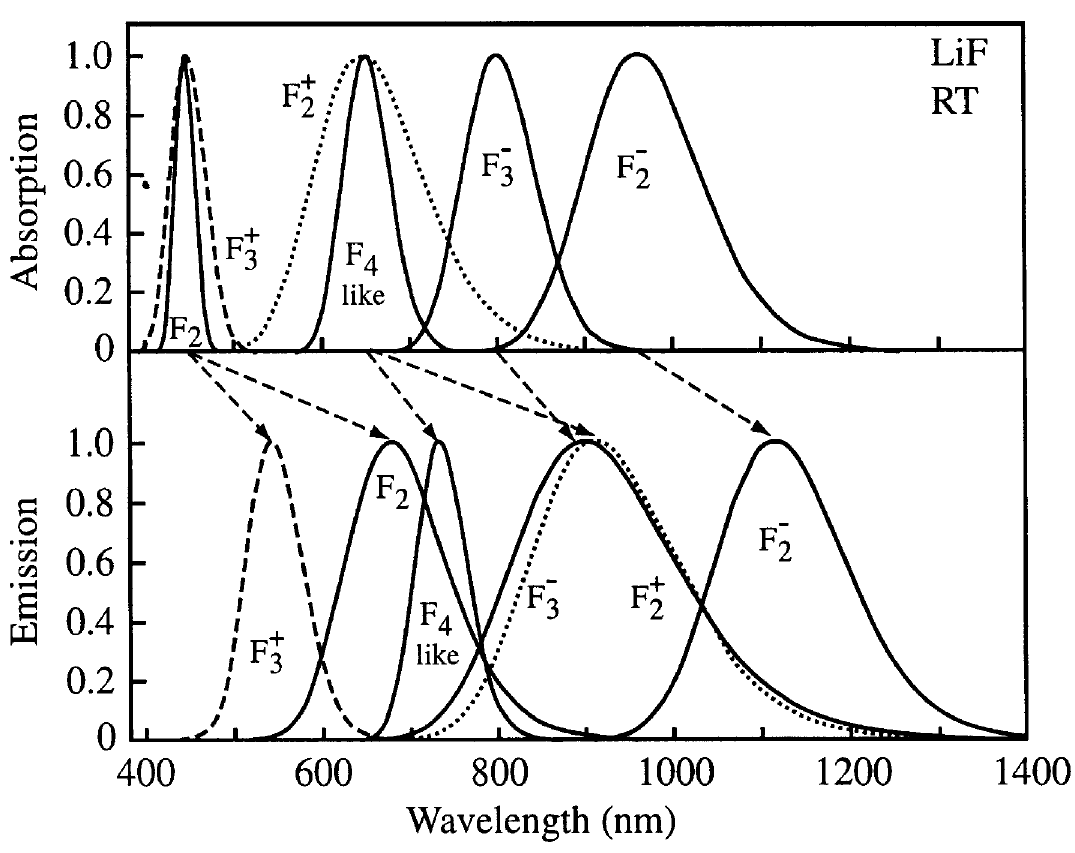 https://arxiv.org/abs/2412.21060
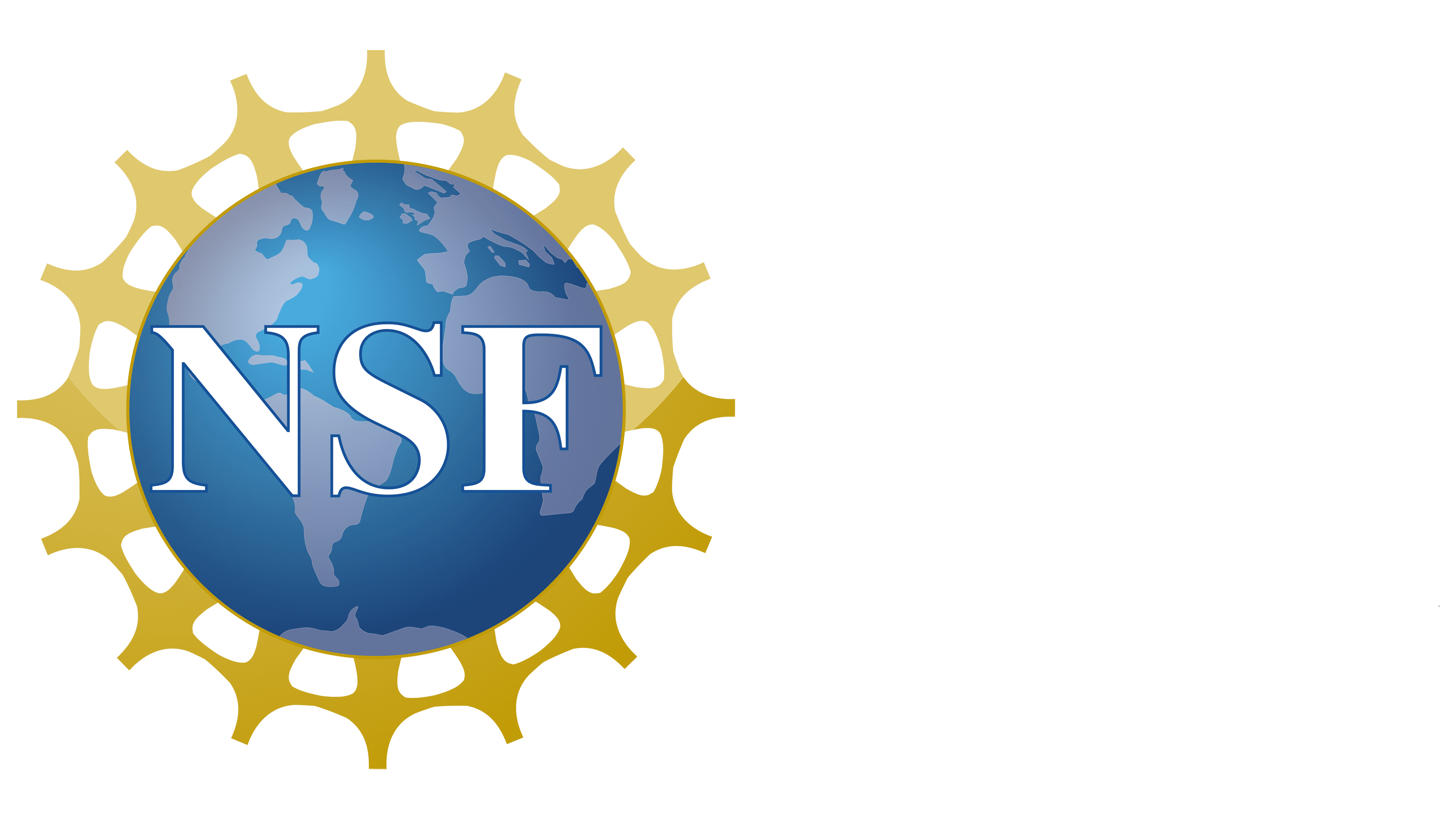 MDvDM | Yokohama | May 2025
13/26
Defect Data
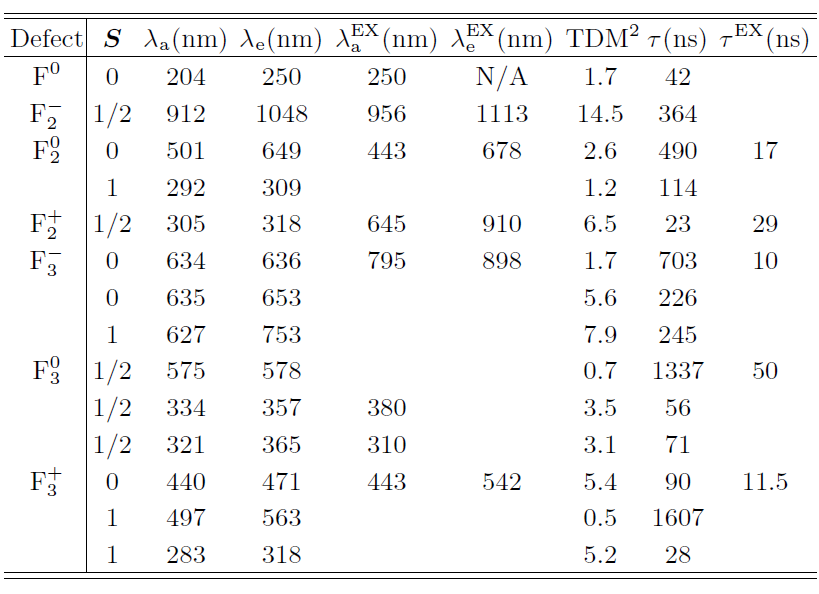 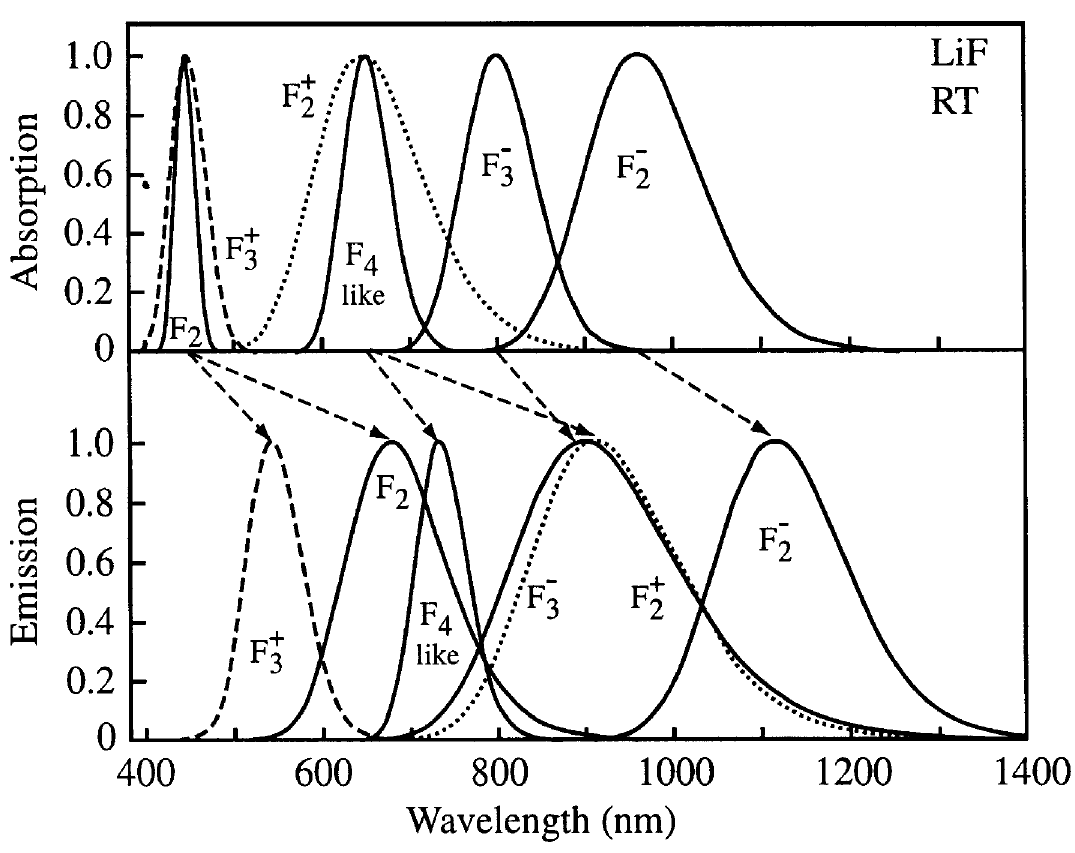 These defects are highly delocalized! → Need larger Supercell
https://arxiv.org/abs/2412.21060
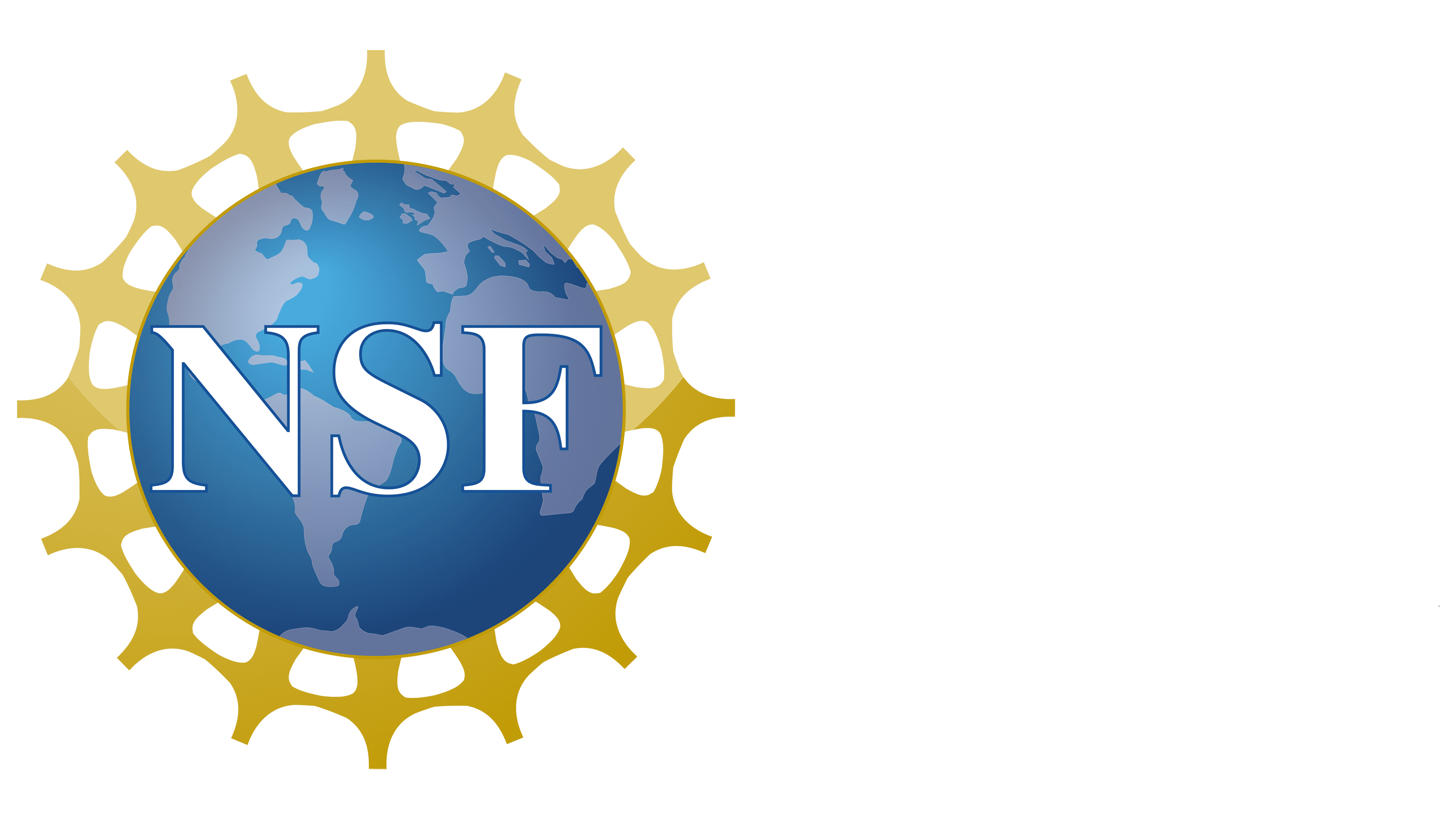 MDvDM | Yokohama | May 2025
13/26
Defect Data
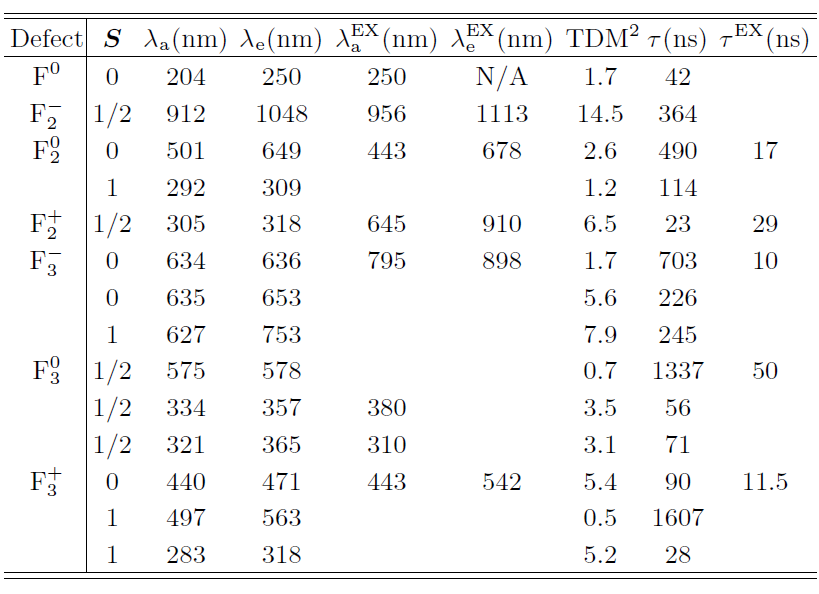 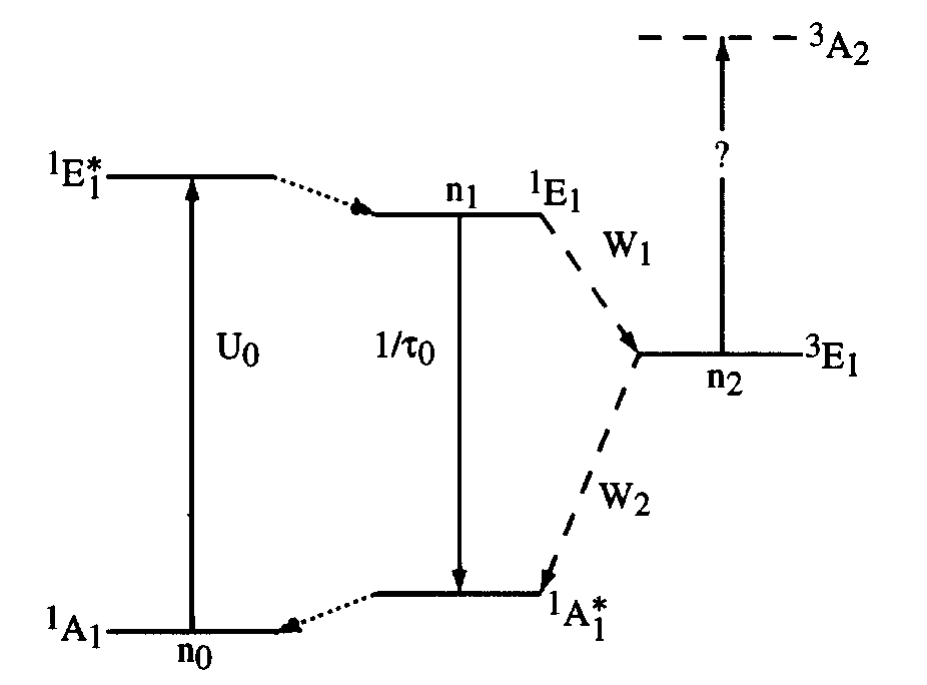 Phys. Rev. B 54, 17508
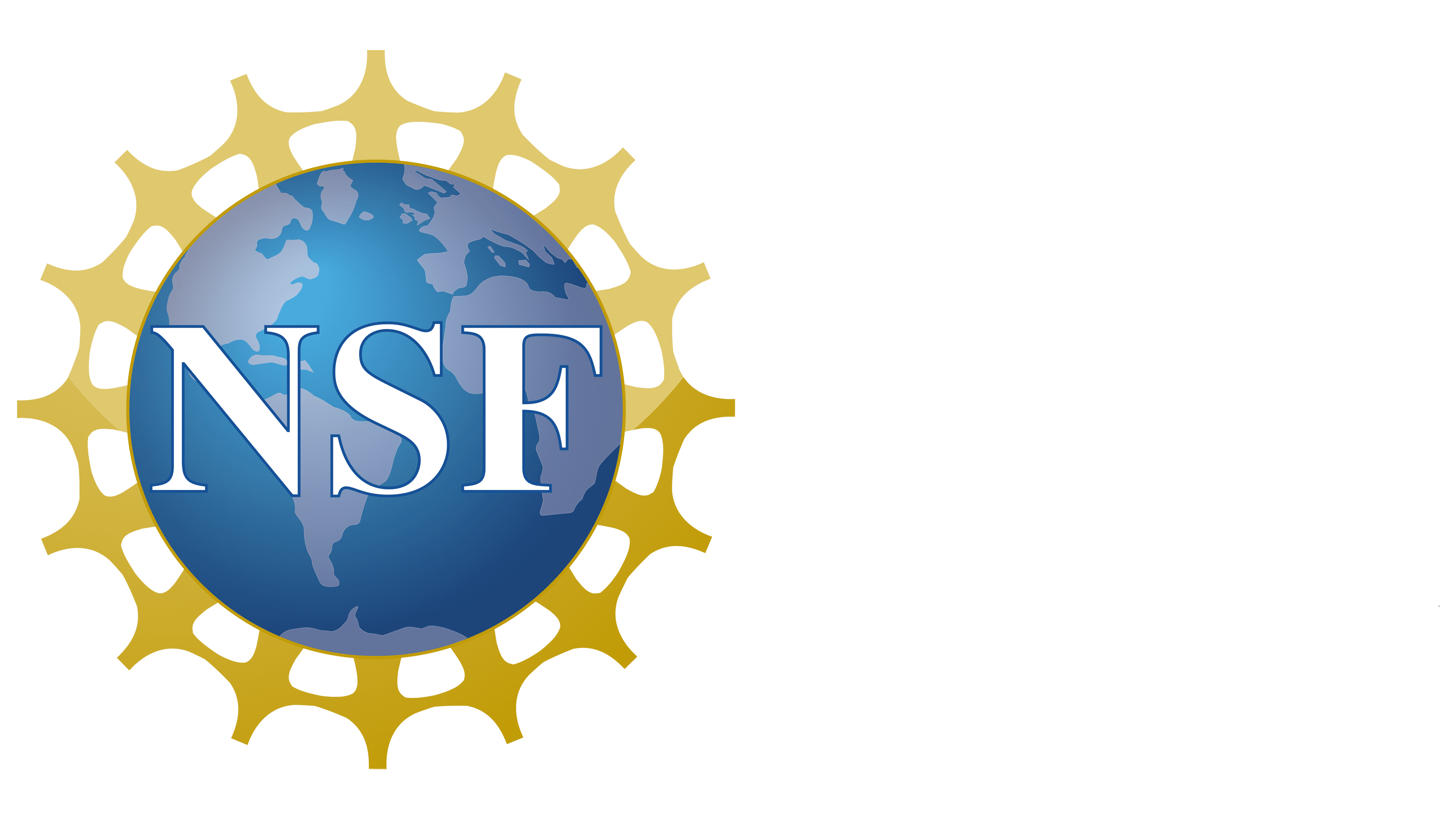 MDvDM | Yokohama | May 2025
13/26
Electronic Structures
Overall decent match to experimental PL!
What about formation energy? How do we understand PL annealing changes?
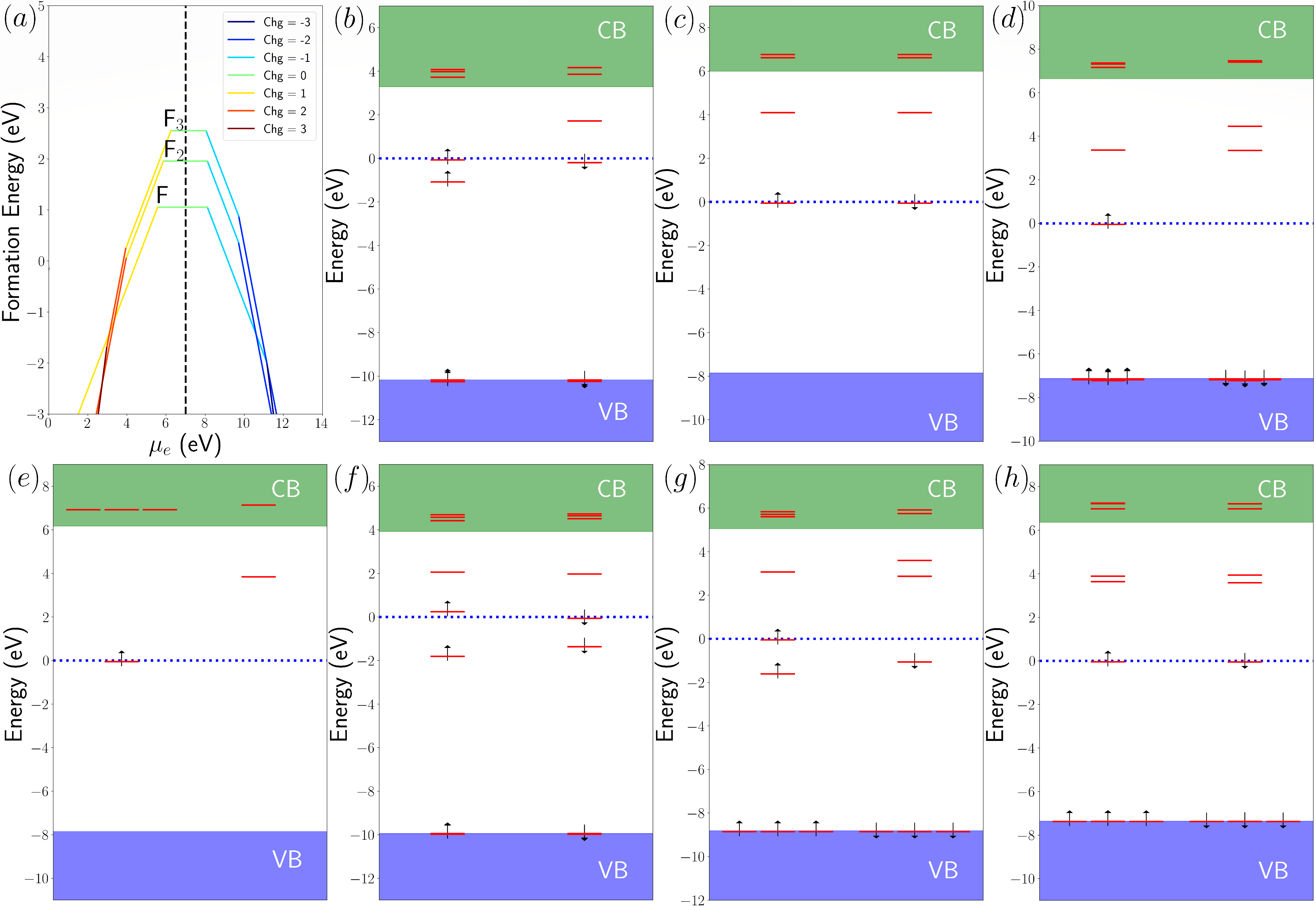 F2-
F2+
F20
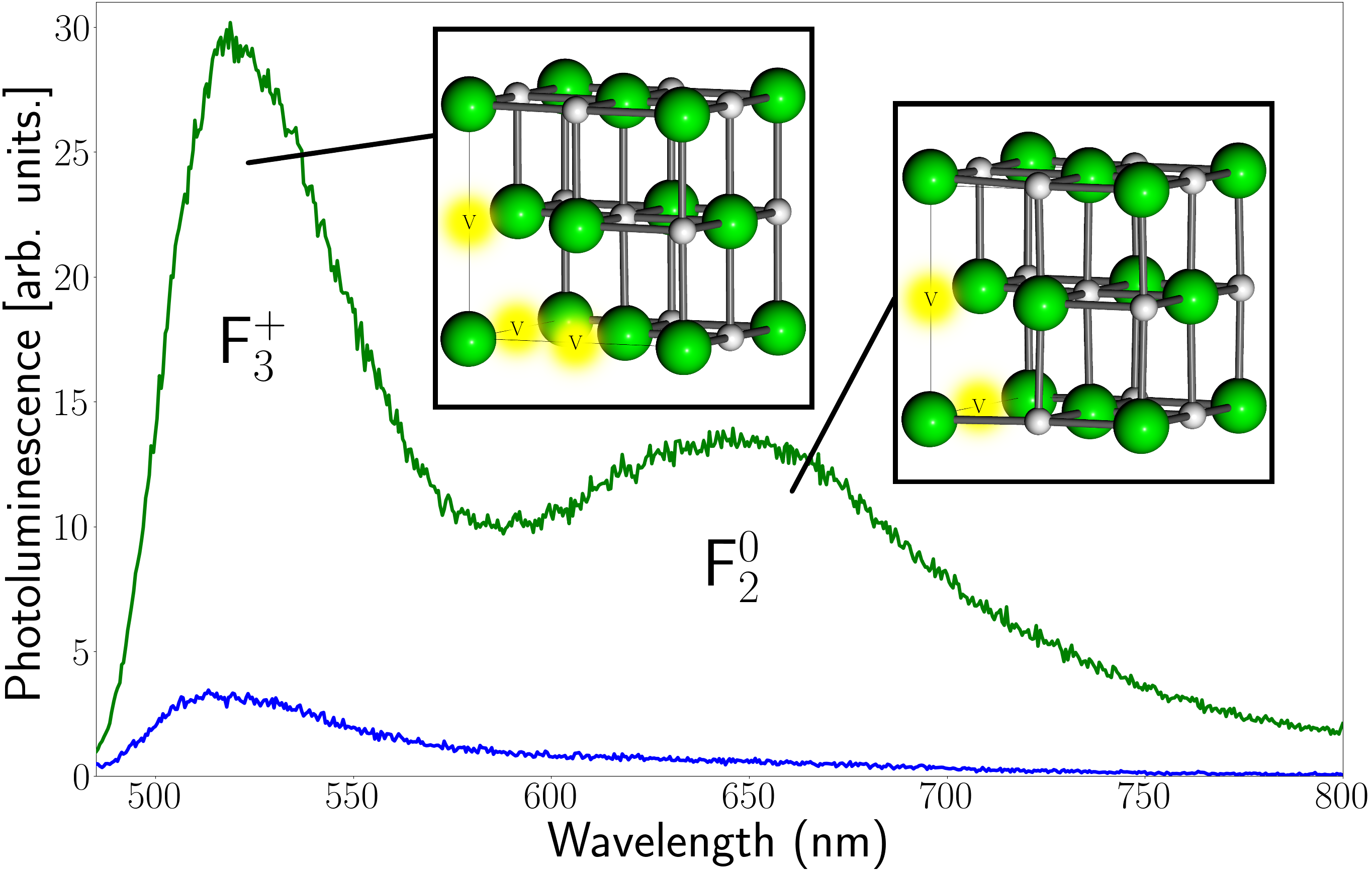 F3+
F30
F
F3-
https://arxiv.org/abs/2412.21060
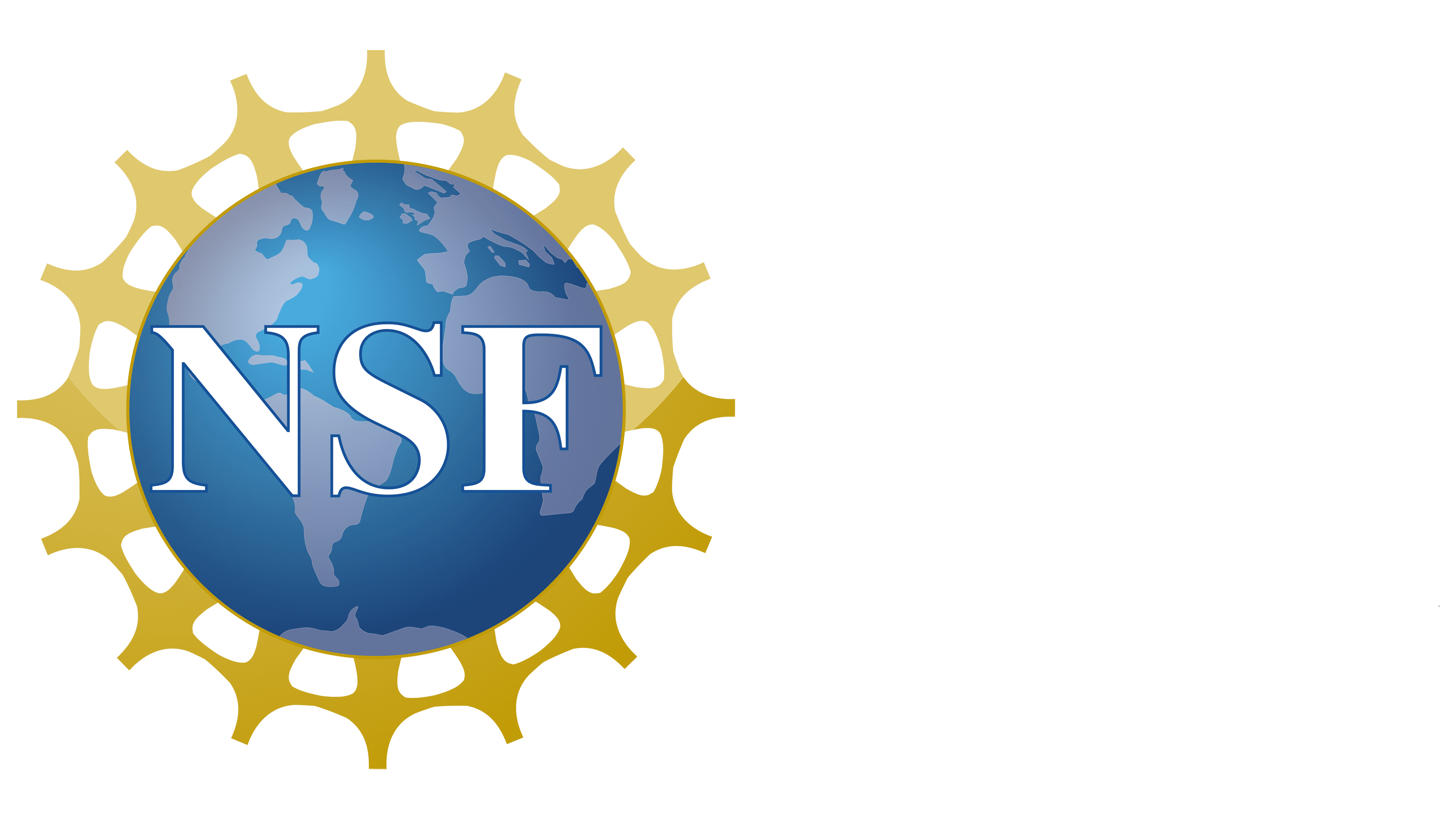 MDvDM | Yokohama | May 2025
14/26
Electronic Structures
Overall decent match to experimental PL!
What about formation energy? How do we understand PL annealing changes?
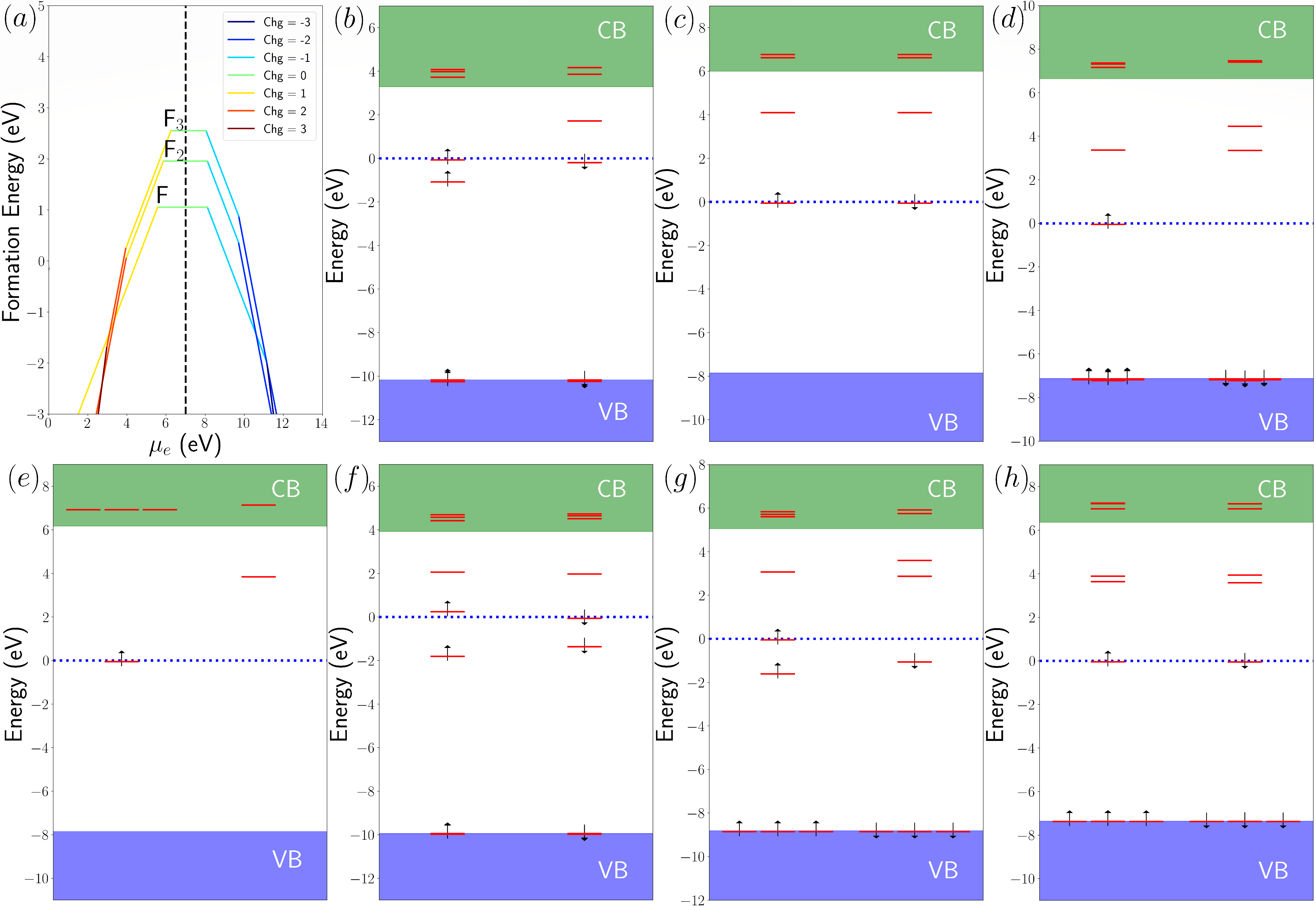 F2-
F2+
F20
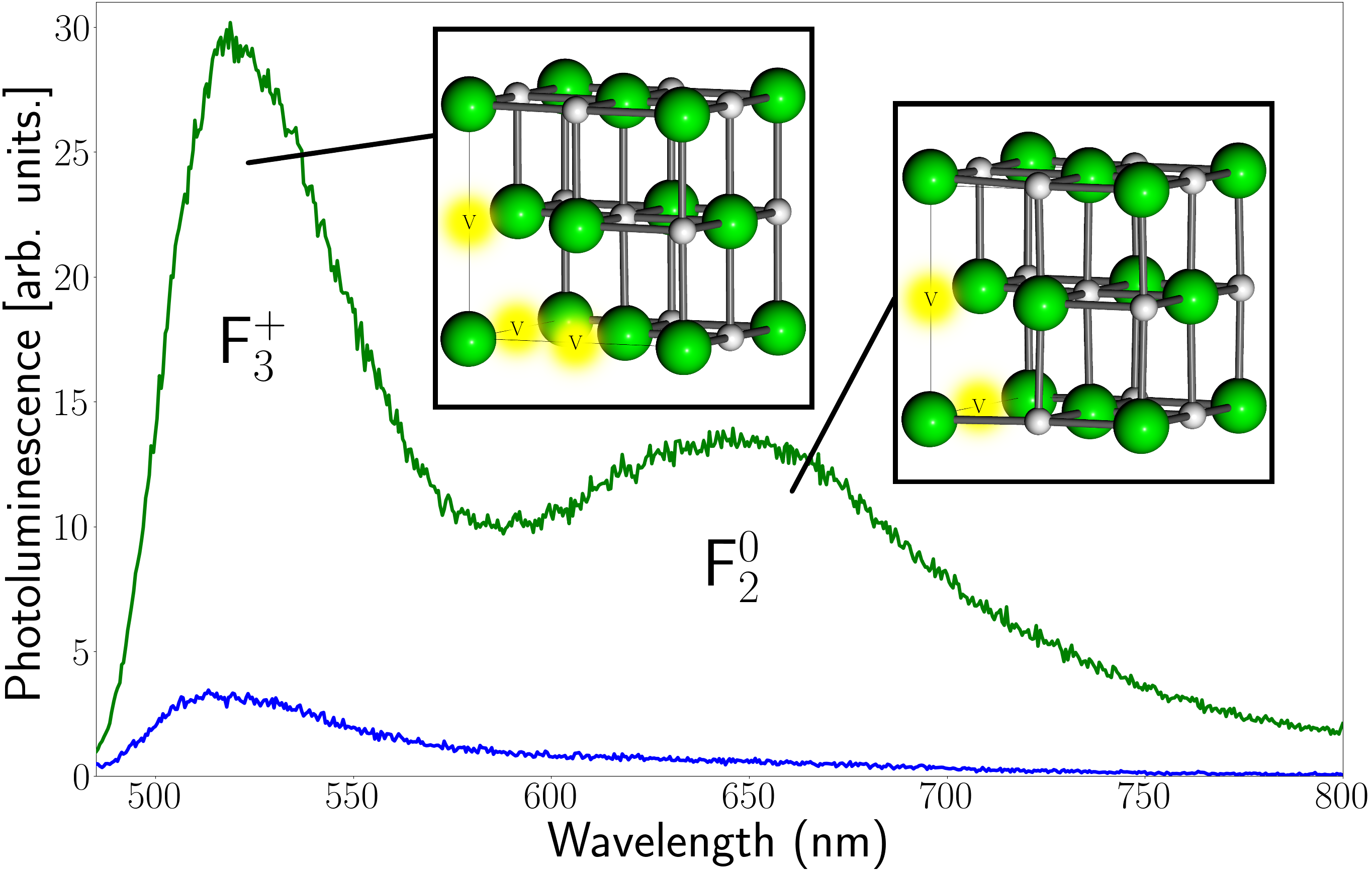 F3+
F30
F
F3-
https://arxiv.org/abs/2412.21060
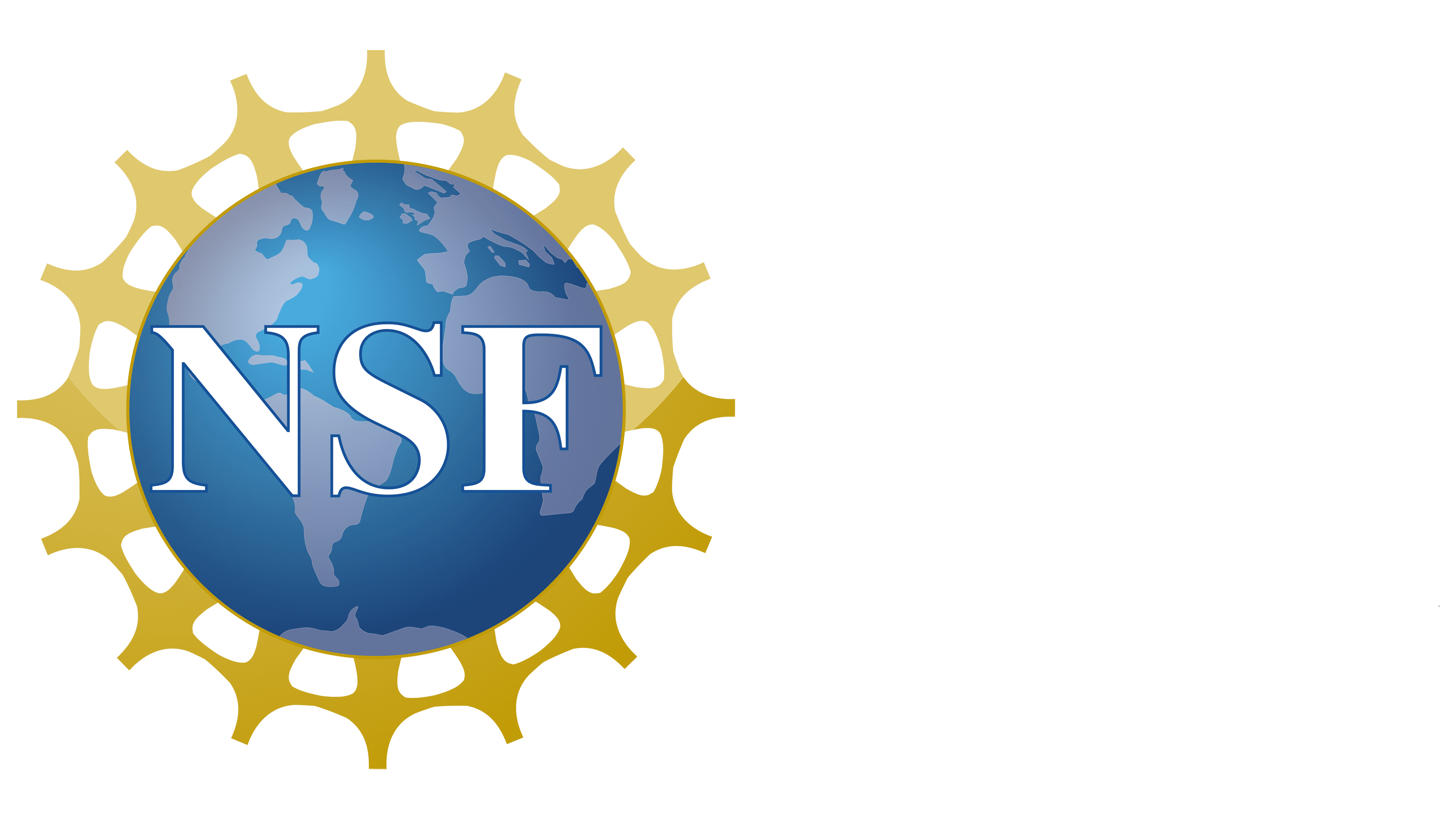 MDvDM | Yokohama | May 2025
14/26
Defect formation dynamics: what happens after irradiation?
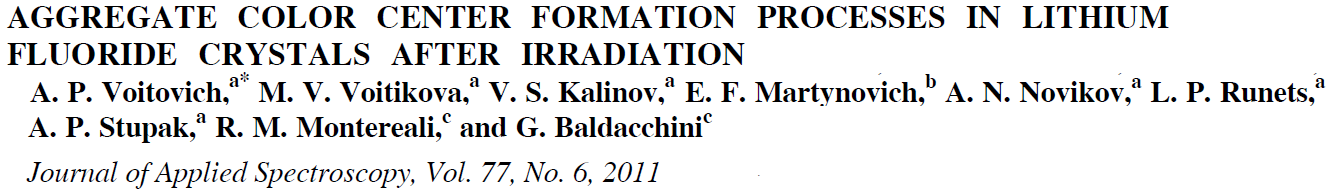 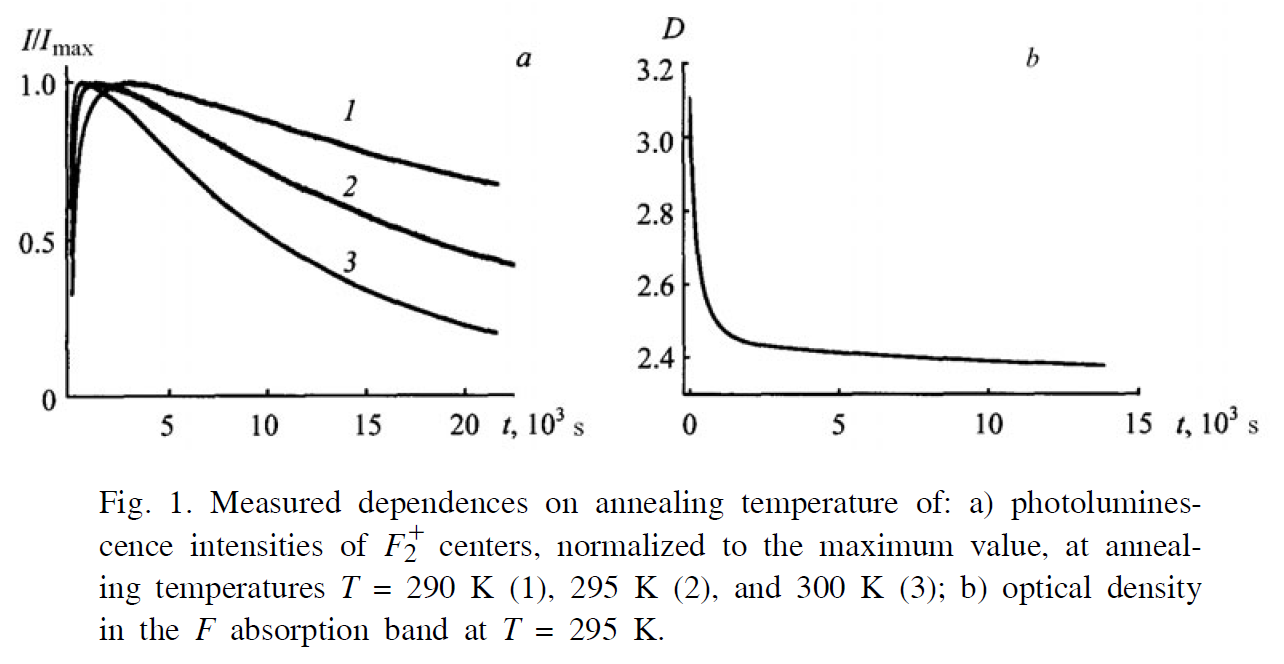 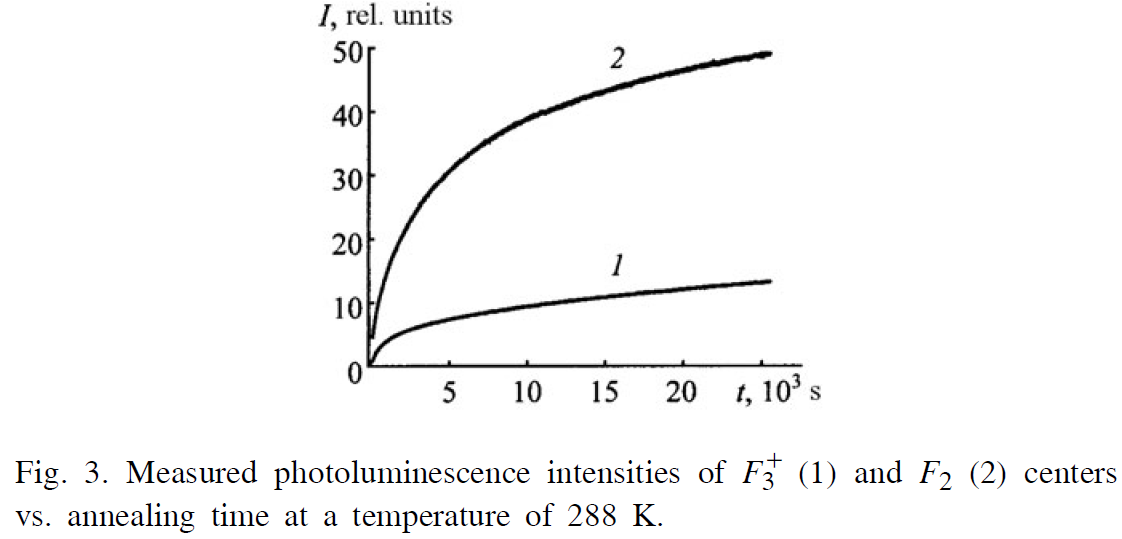 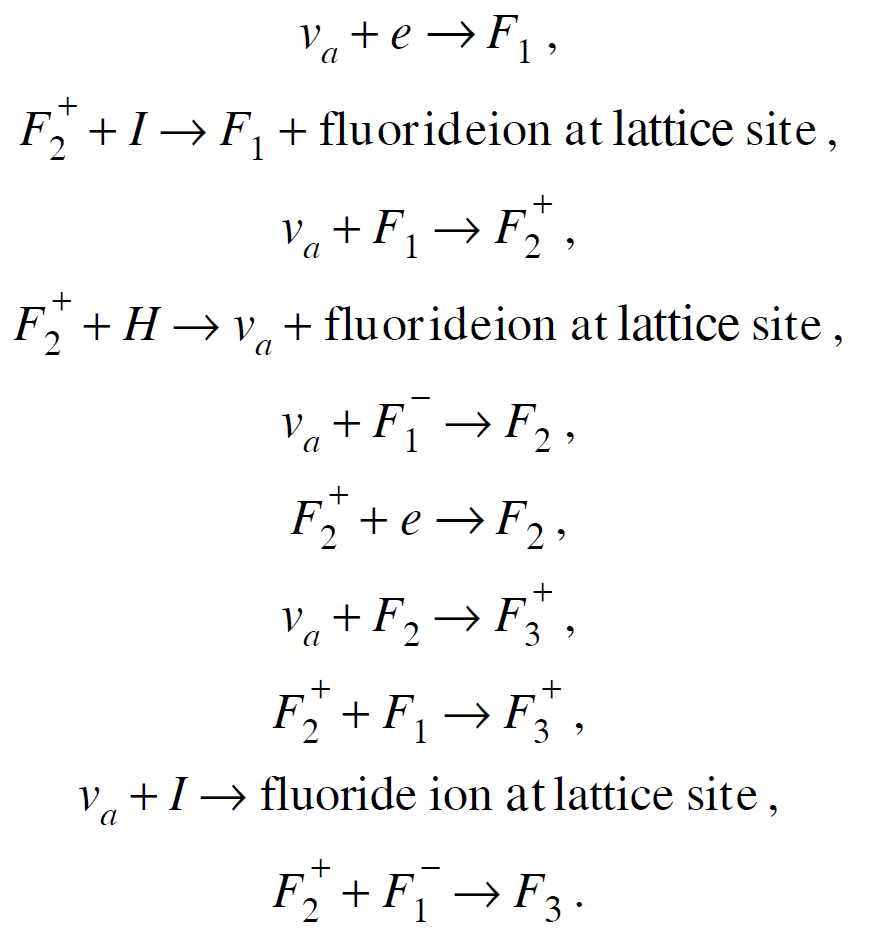 After formation, F-centers rapidly recombine into F2 and F3+ defects – rates can be determined by photoluminescence measurements as samples anneal over time.
How can we determine reaction rates from first principles?
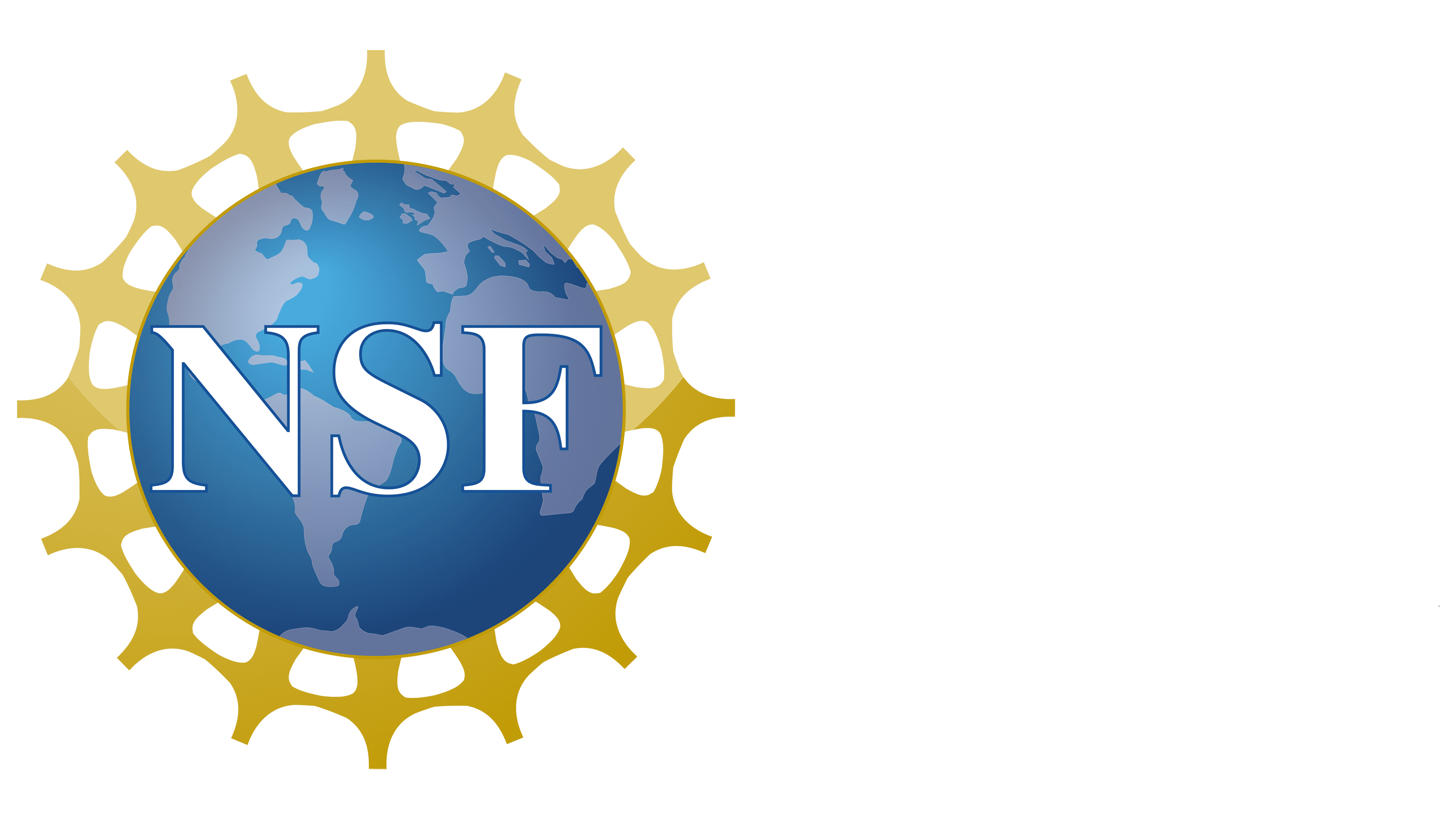 MDvDM | Yokohama | May 2025
15/26
Defect formation dynamics: what happens after irradiation?
Can these be extracted from Laplace transform of PL decay?
So, we need activation energy!
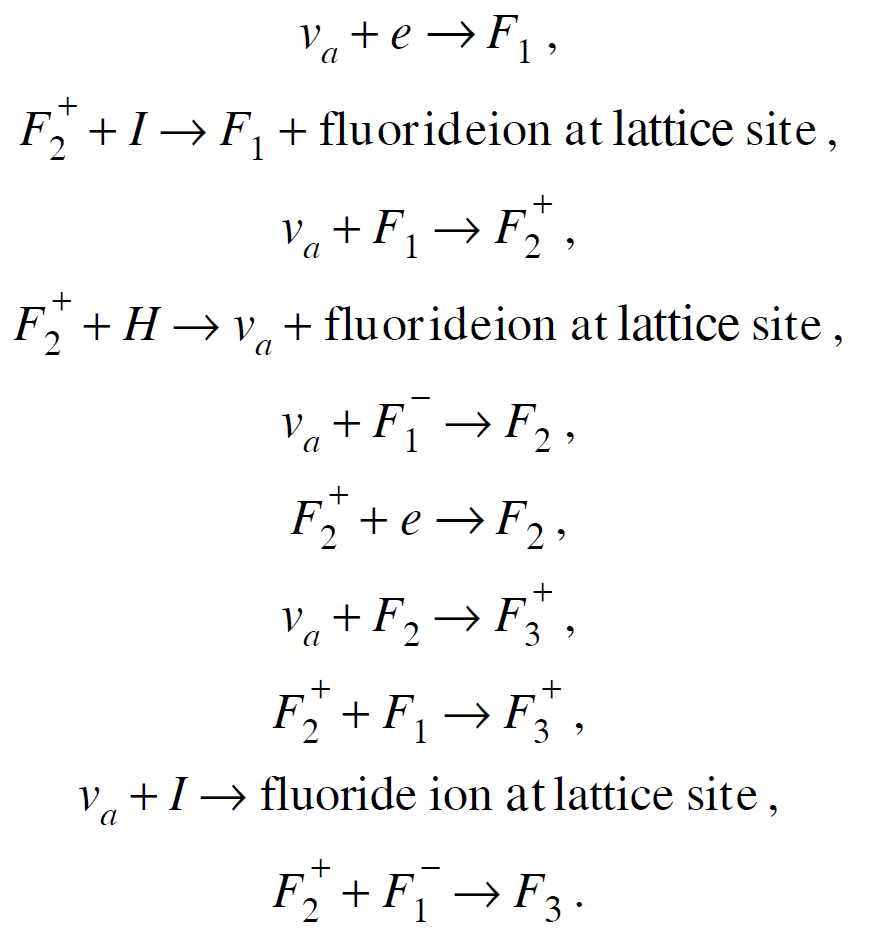 Find Ea for this reaction using NEB method
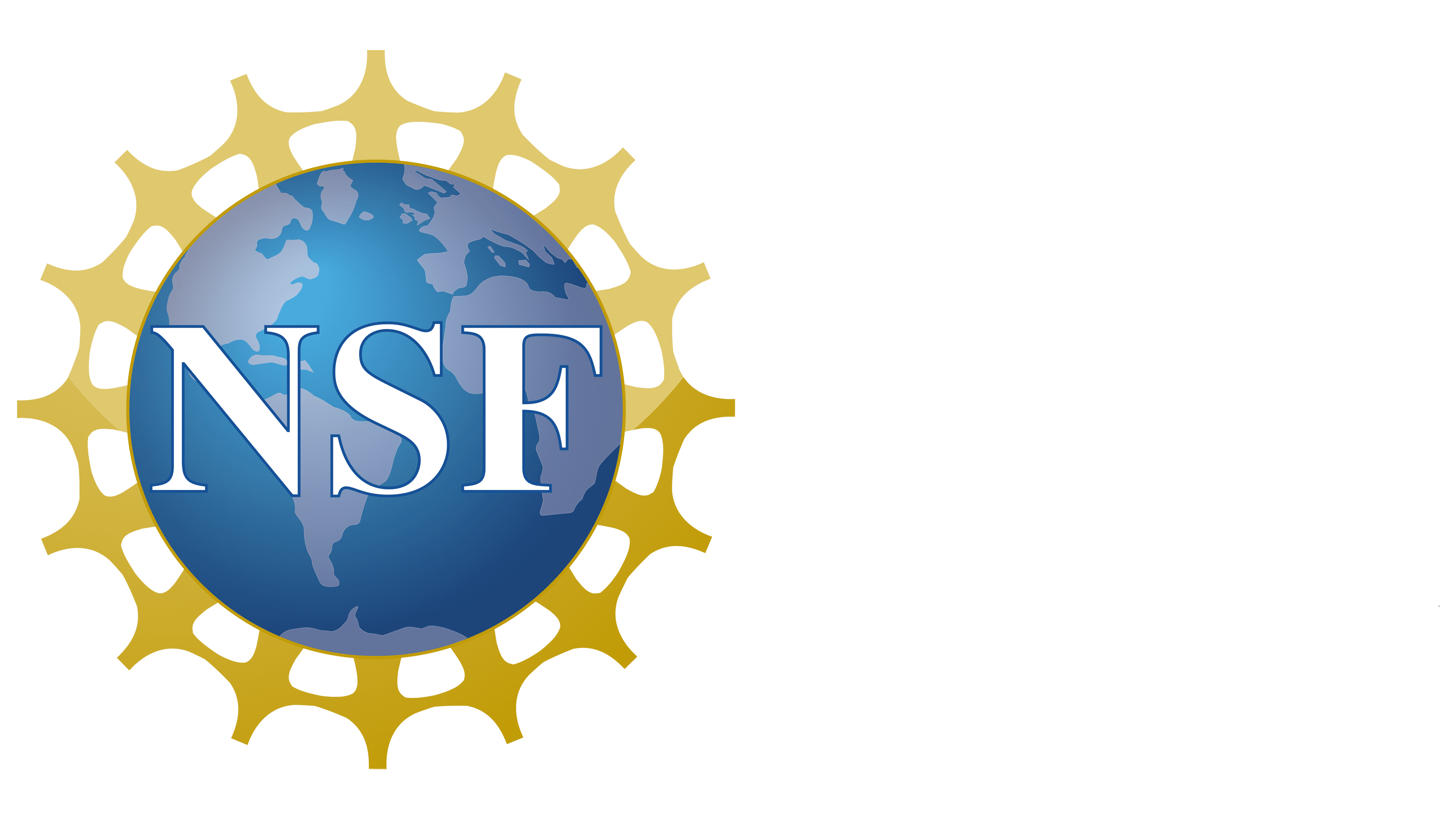 MDvDM | Yokohama | May 2025
16/26
Nudged Elastic Band Method
Initial and final configurations are linked by a linear interpolation images. Structure relaxed with images constrained by connecting spring forces:
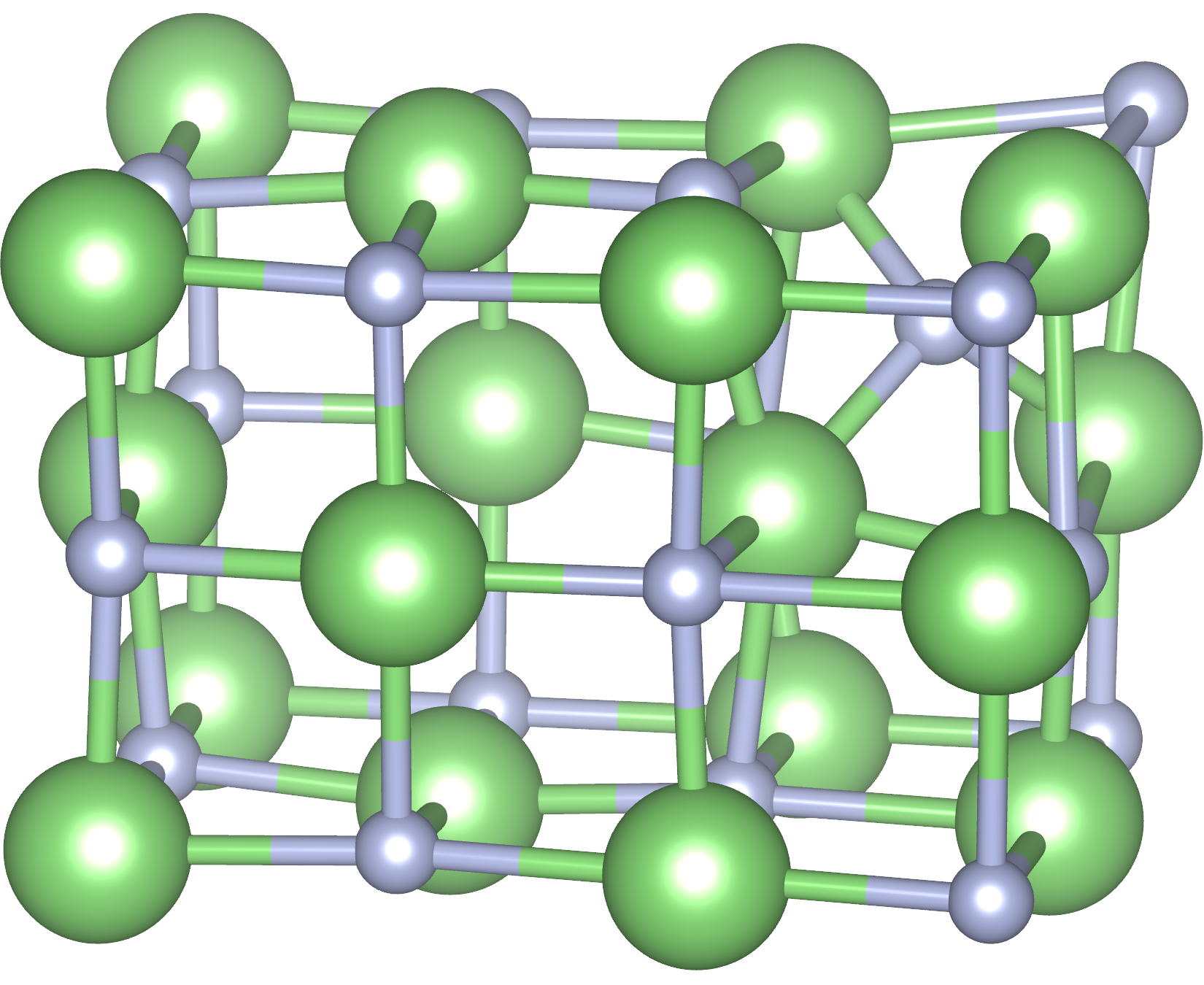 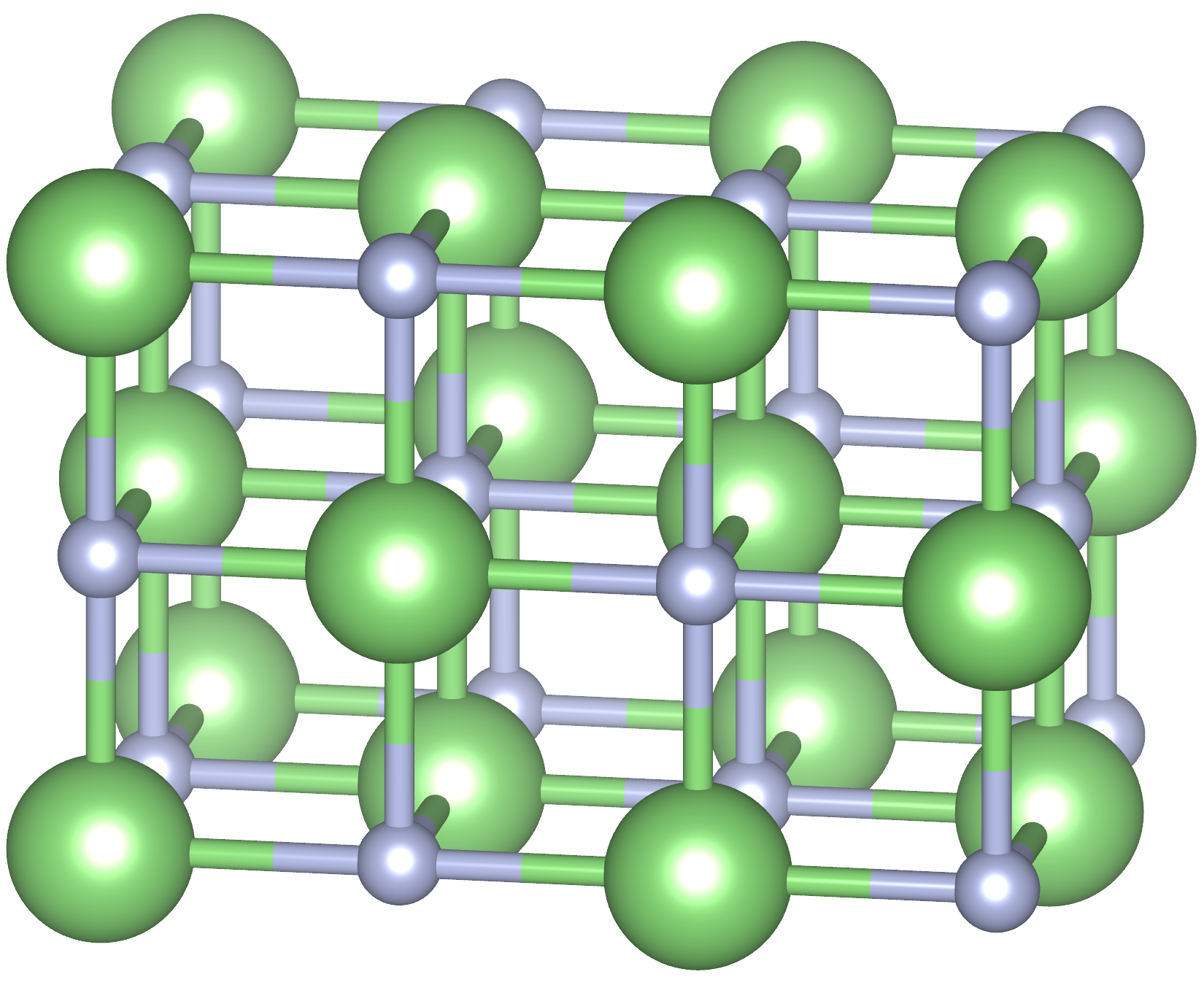 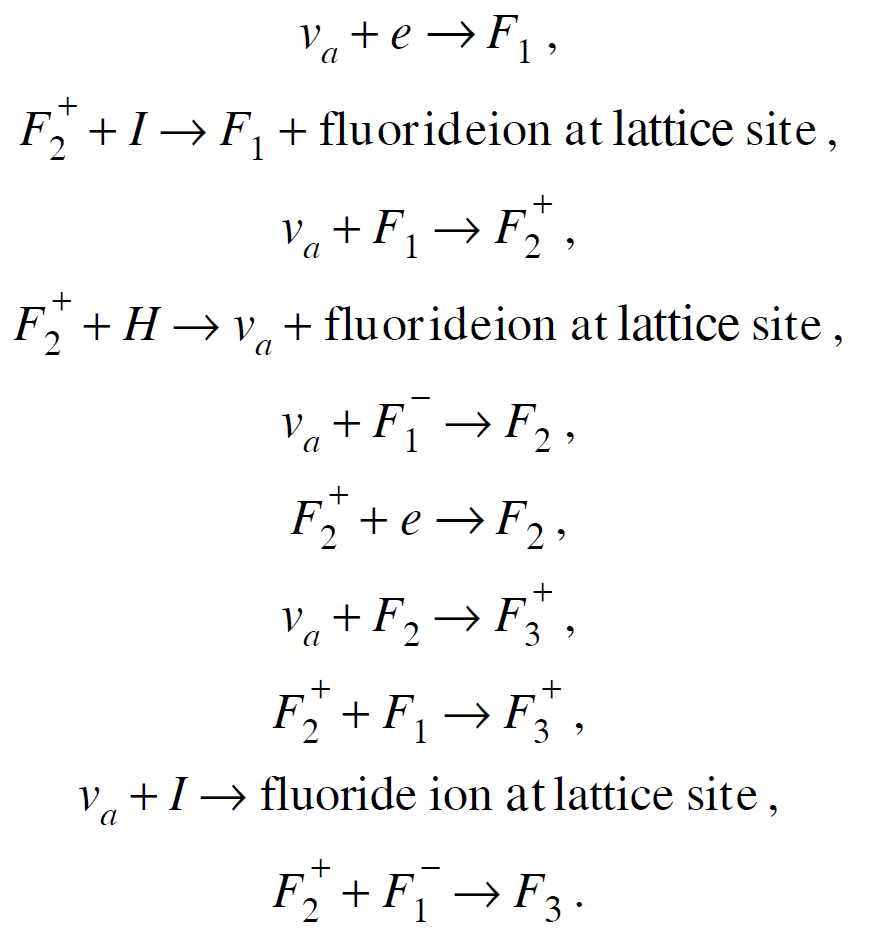 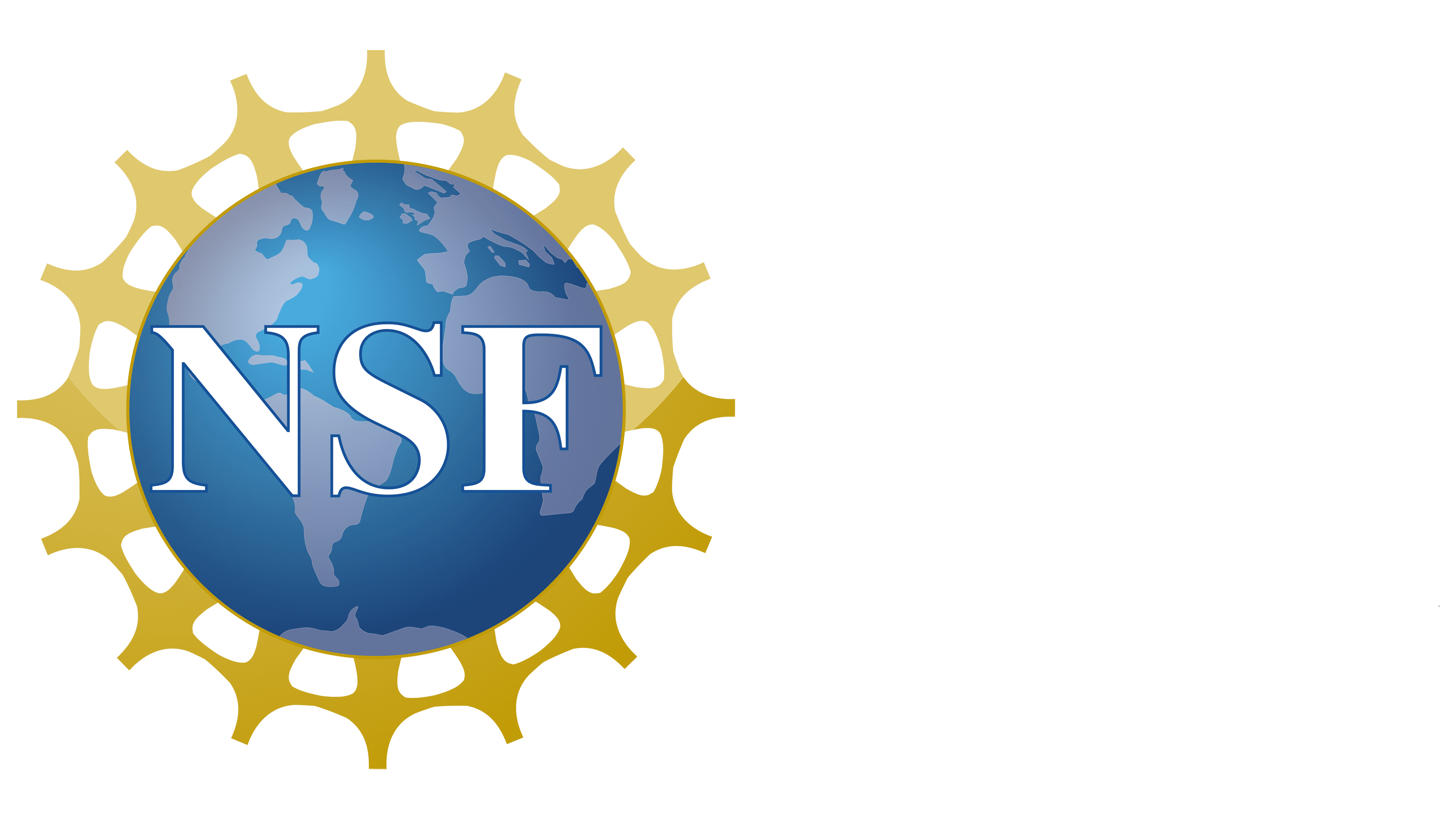 MDvDM | Yokohama | May 2025
17/26
Nudged Elastic Band Method
Initial and final configurations are linked by a linear interpolation images. Structure relaxed with images constrained by connecting spring forces:
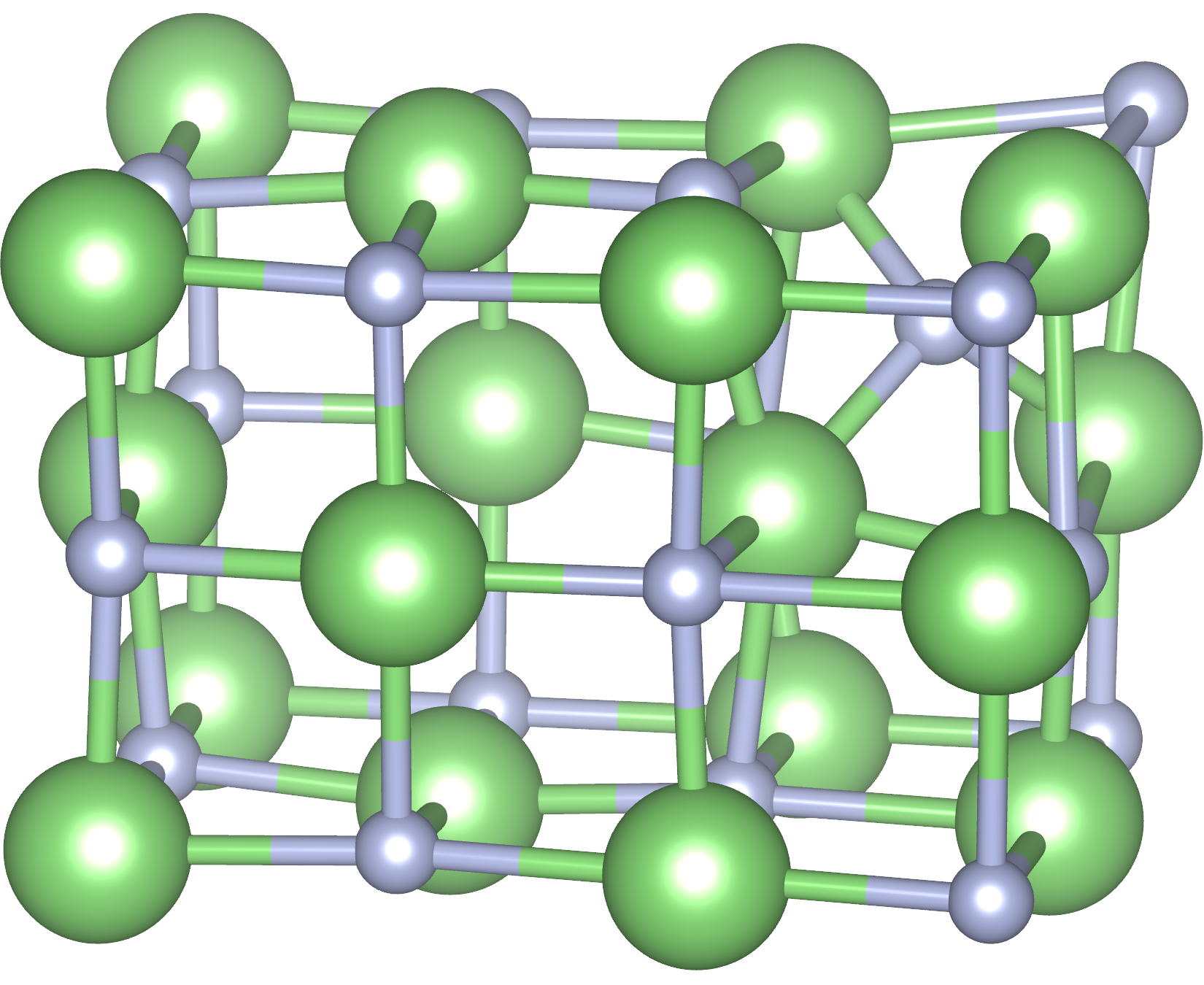 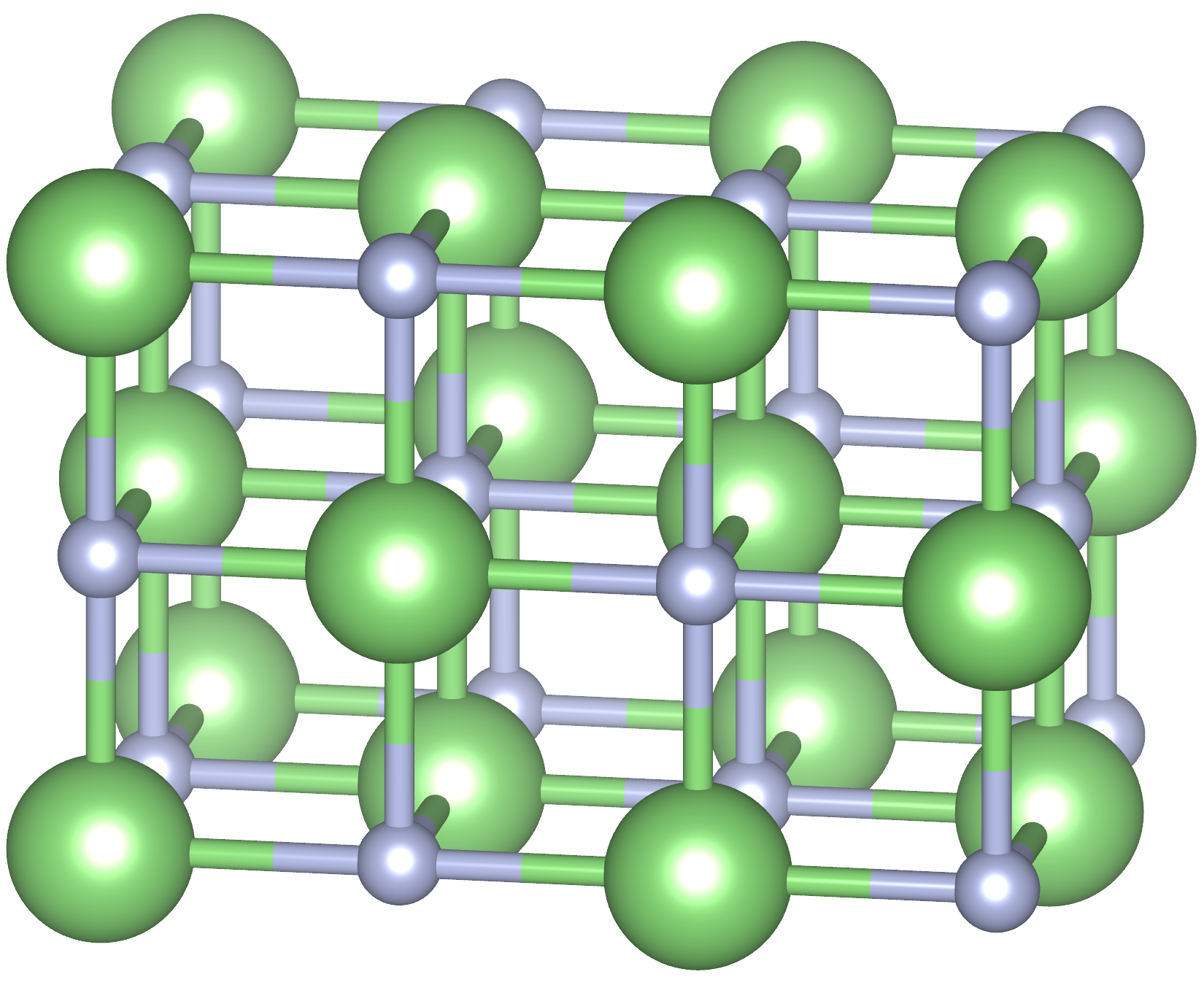 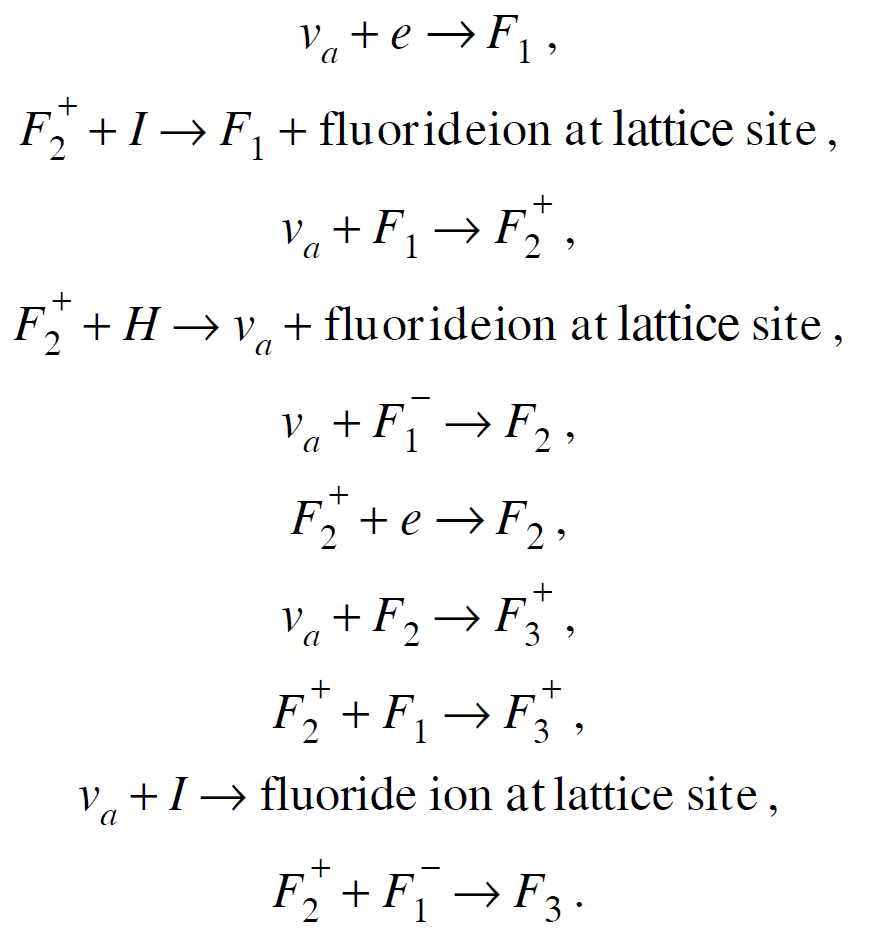 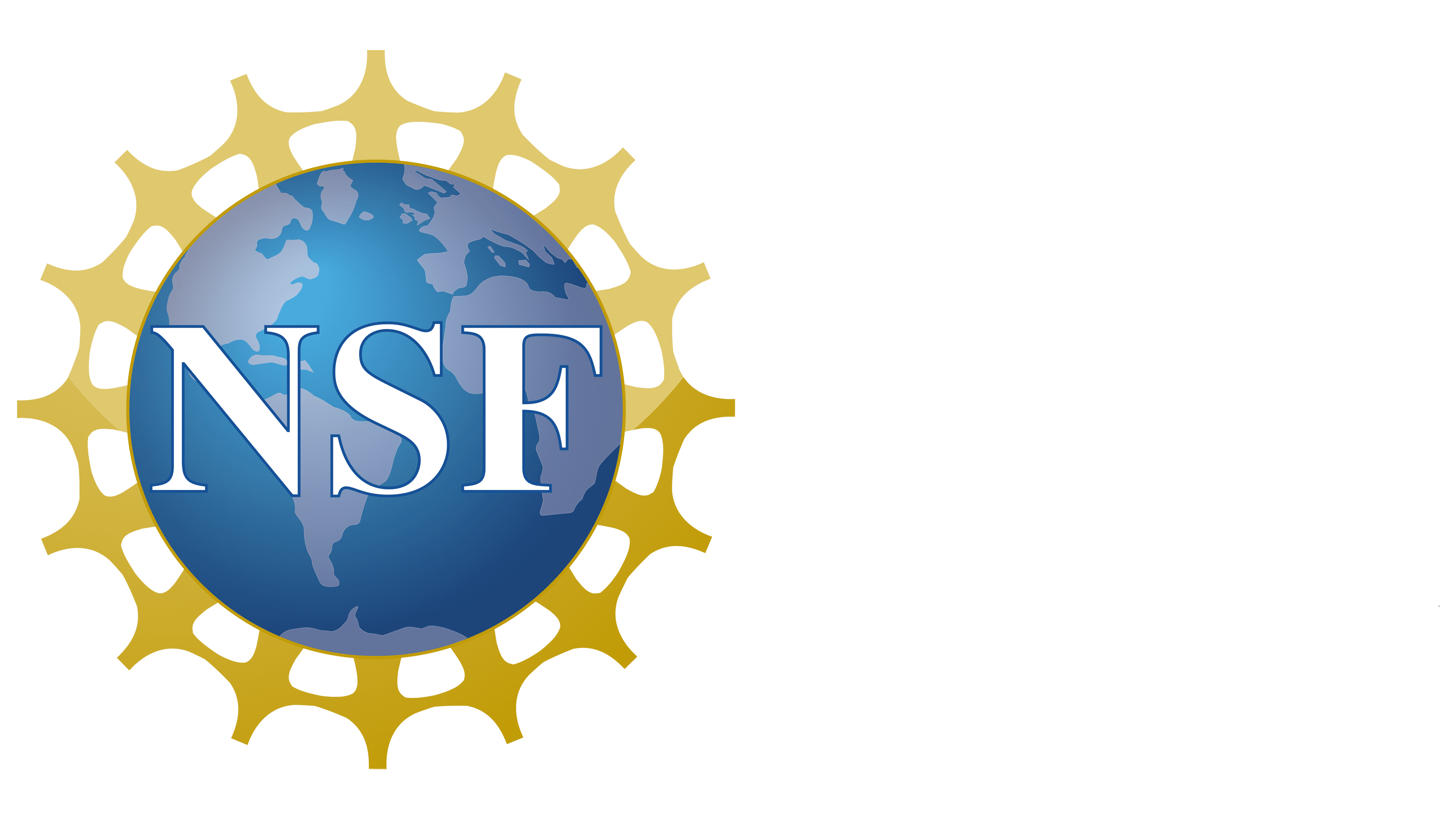 MDvDM | Yokohama | May 2025
17/26
Nudged Elastic Band Method
Initial and final configurations are linked by a linear interpolation images. Structure relaxed with images constrained by connecting spring forces:
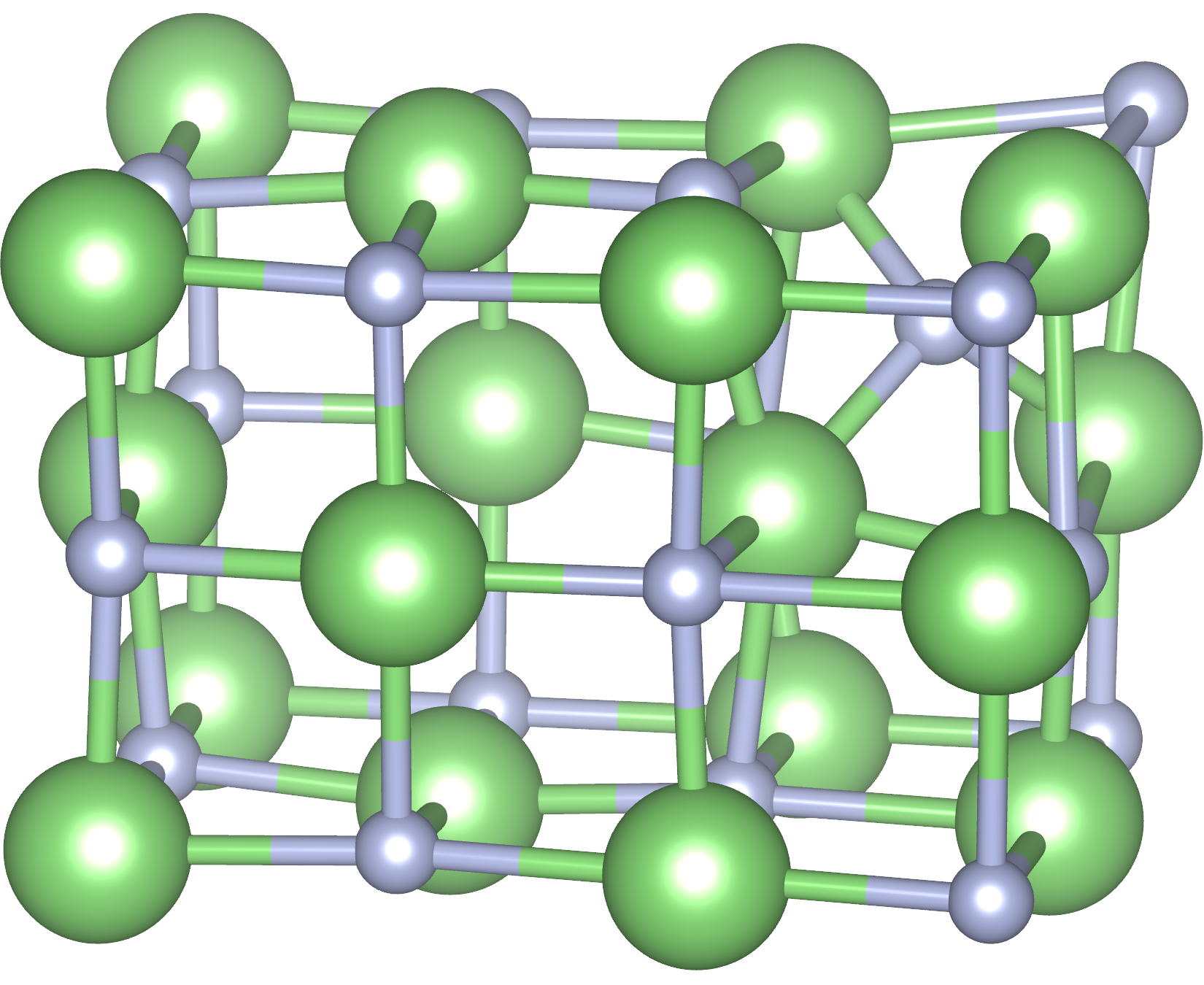 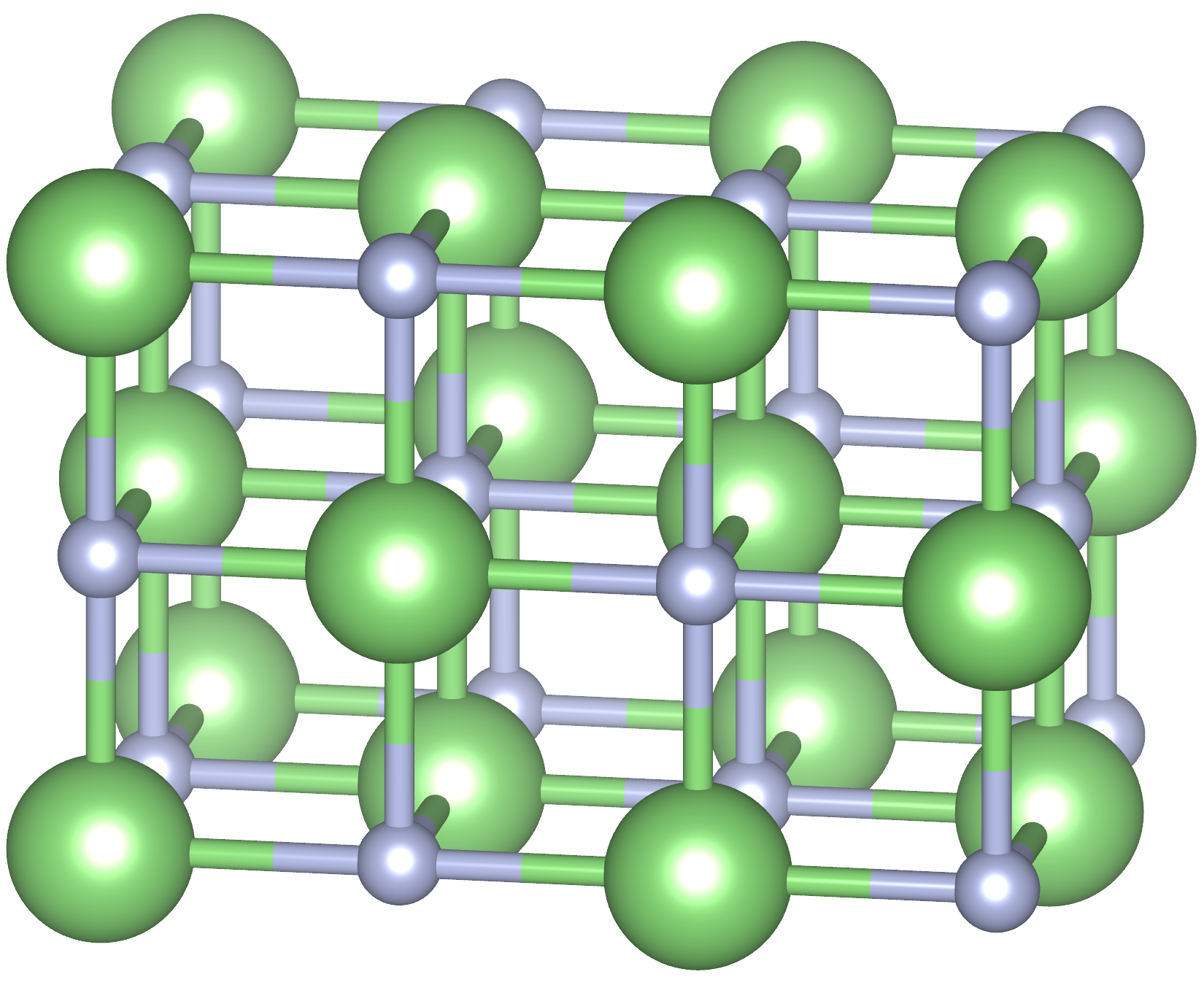 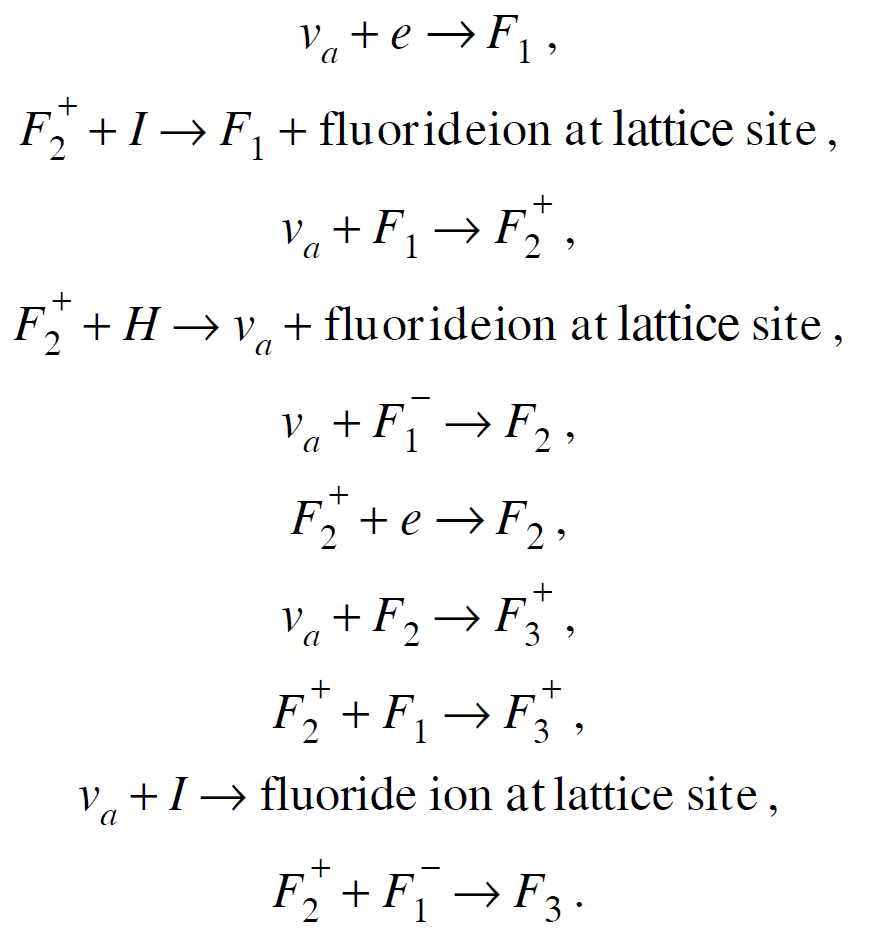 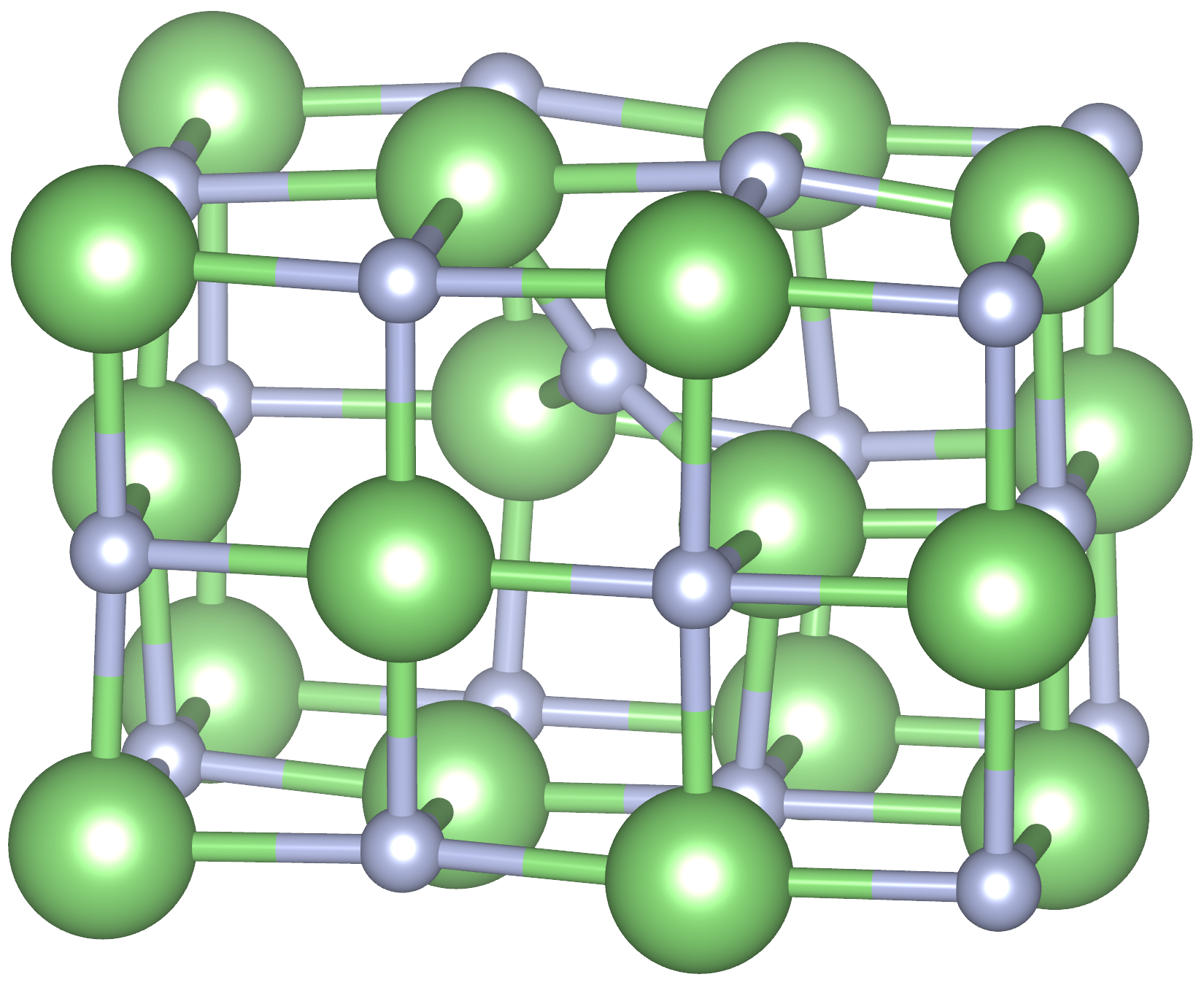 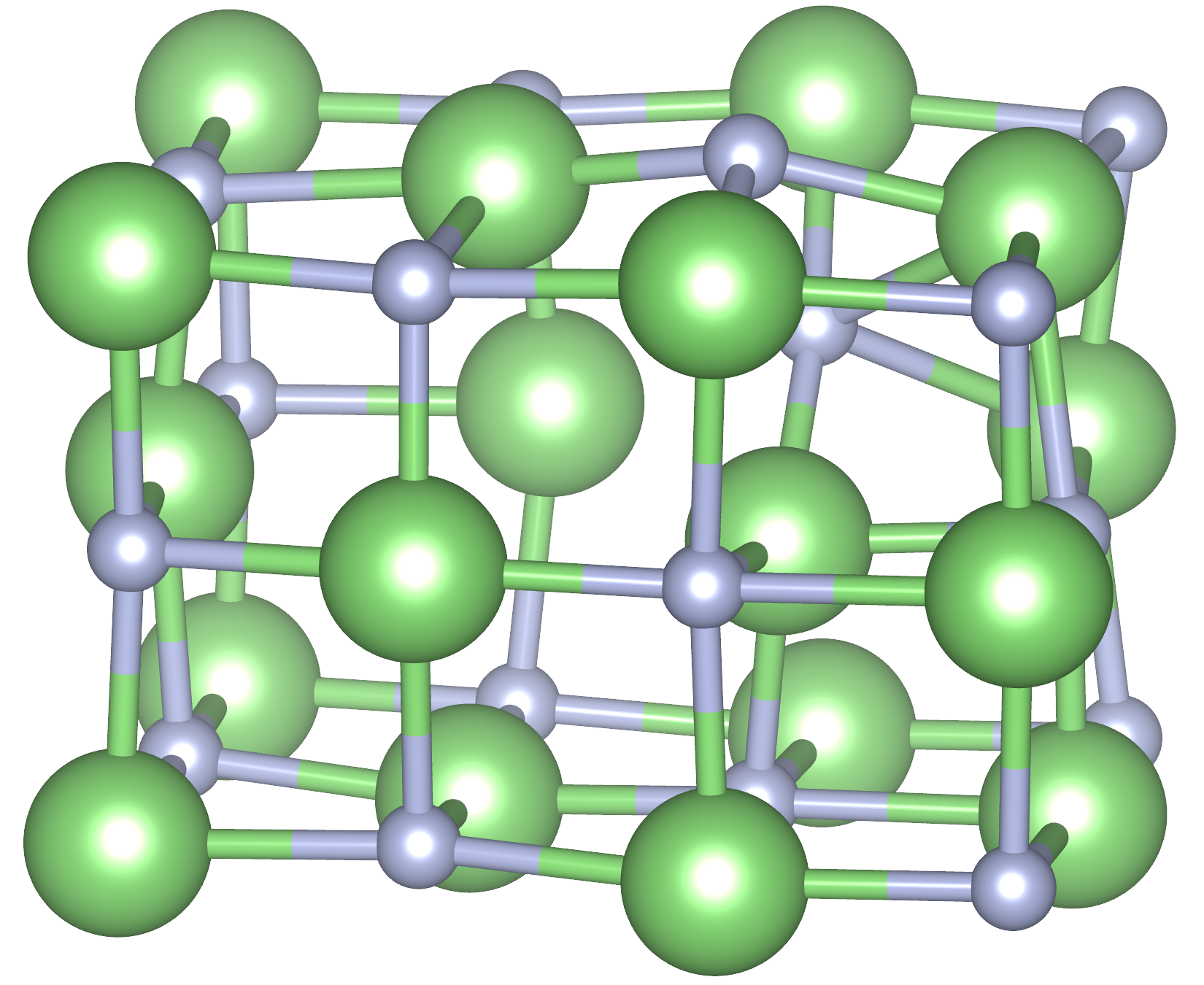 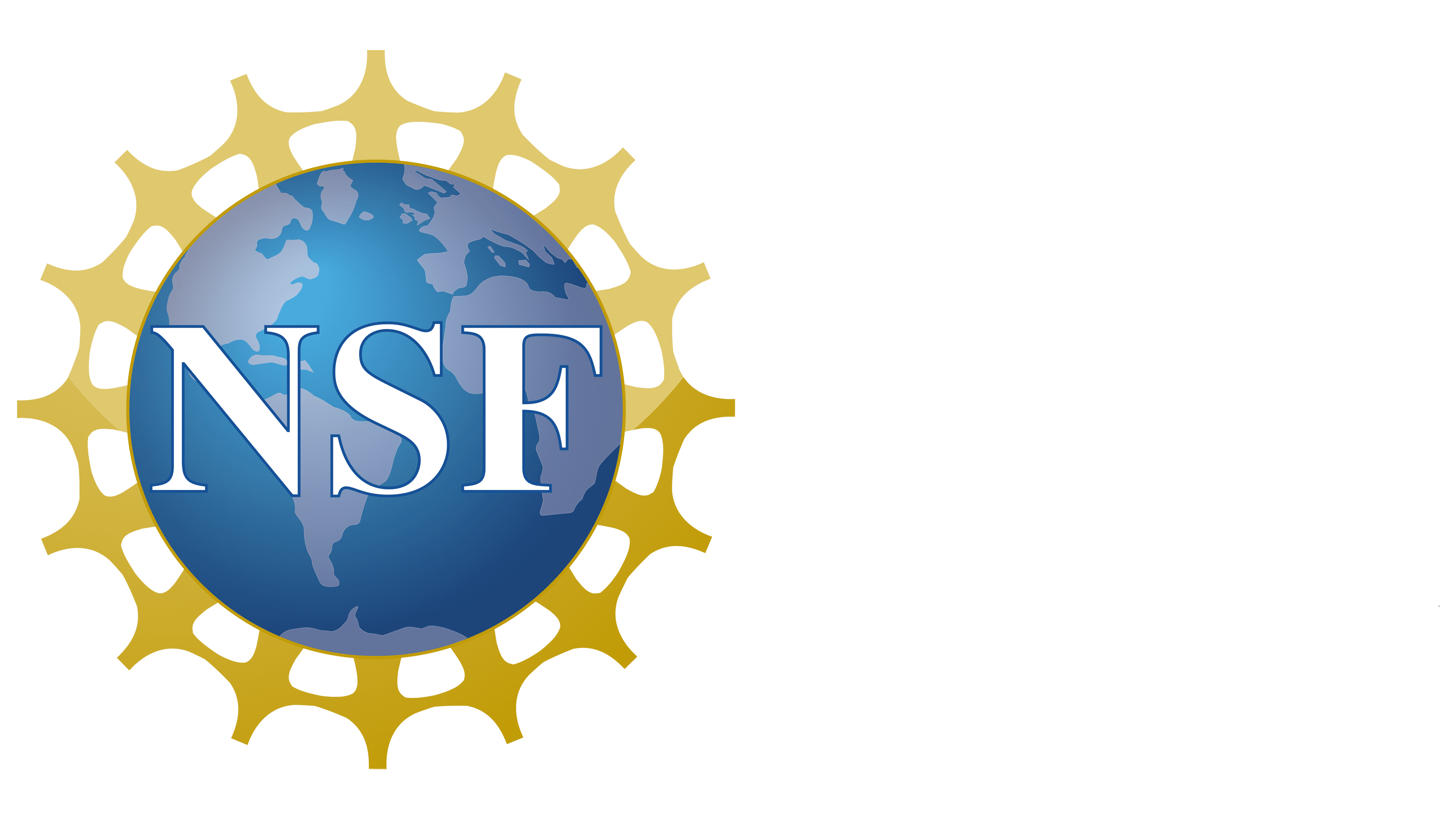 MDvDM | Yokohama | May 2025
17/26
Nudged Elastic Band Method
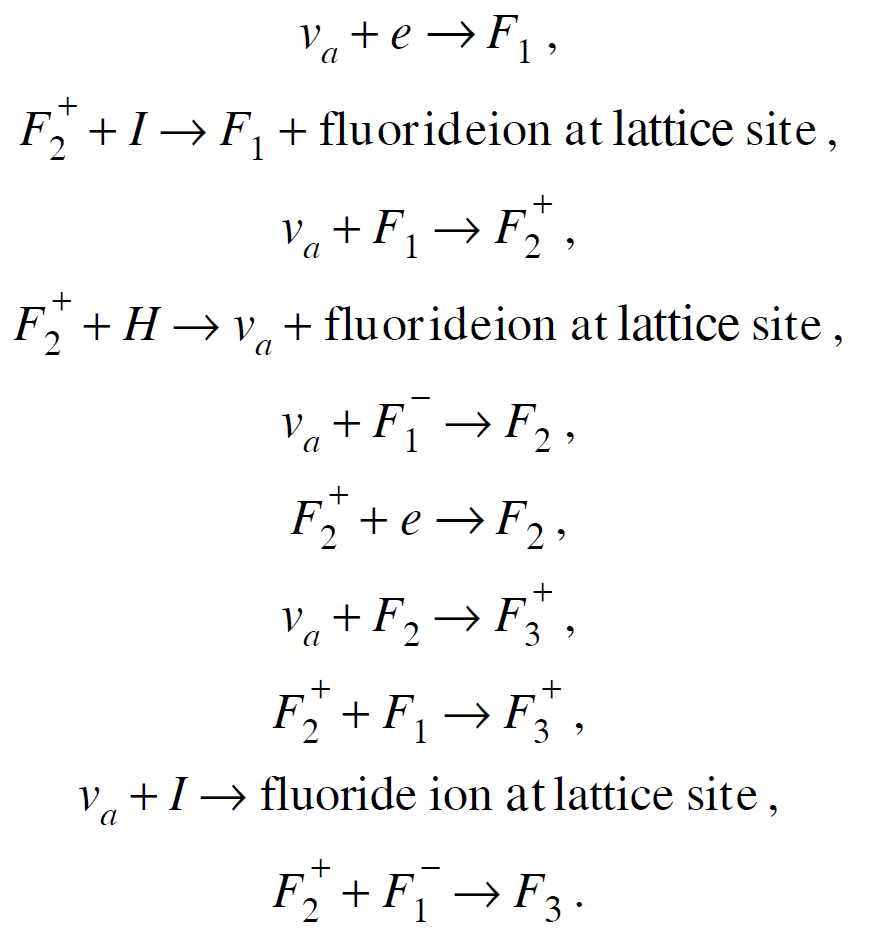 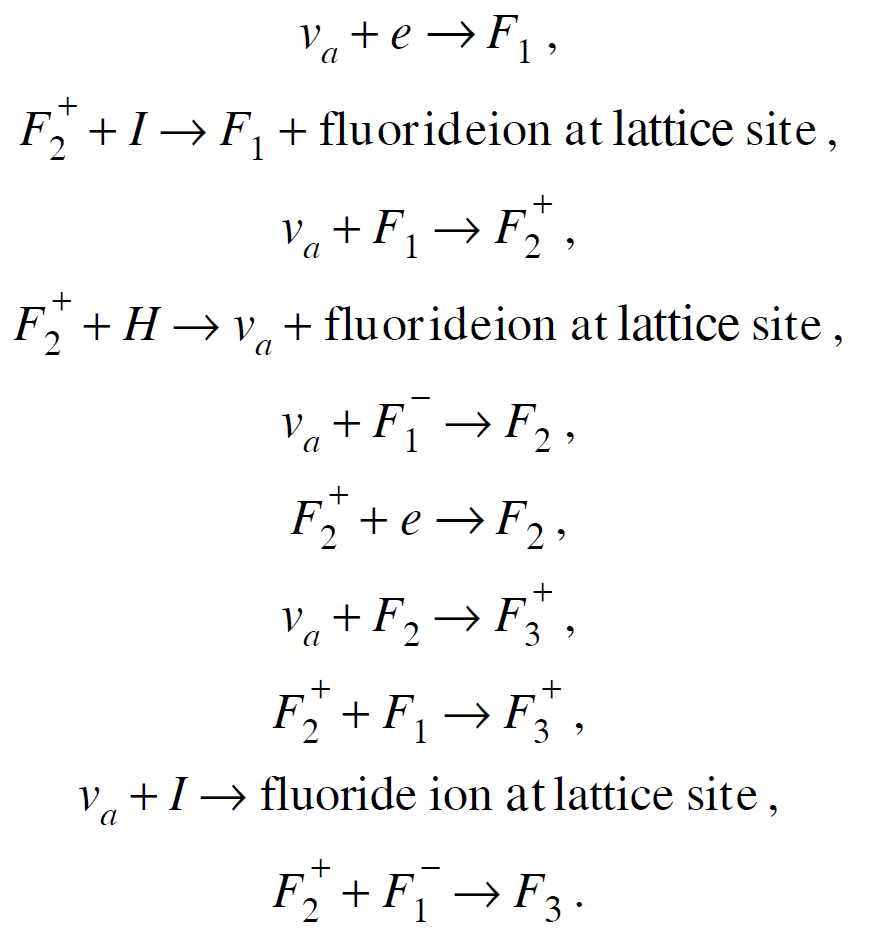 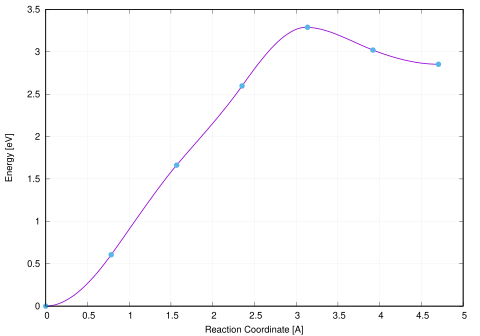 Ea for formation is ~3.5 eV

Ea for recombination is only ~0.5eV

With increasing distance, end state energy will decrease
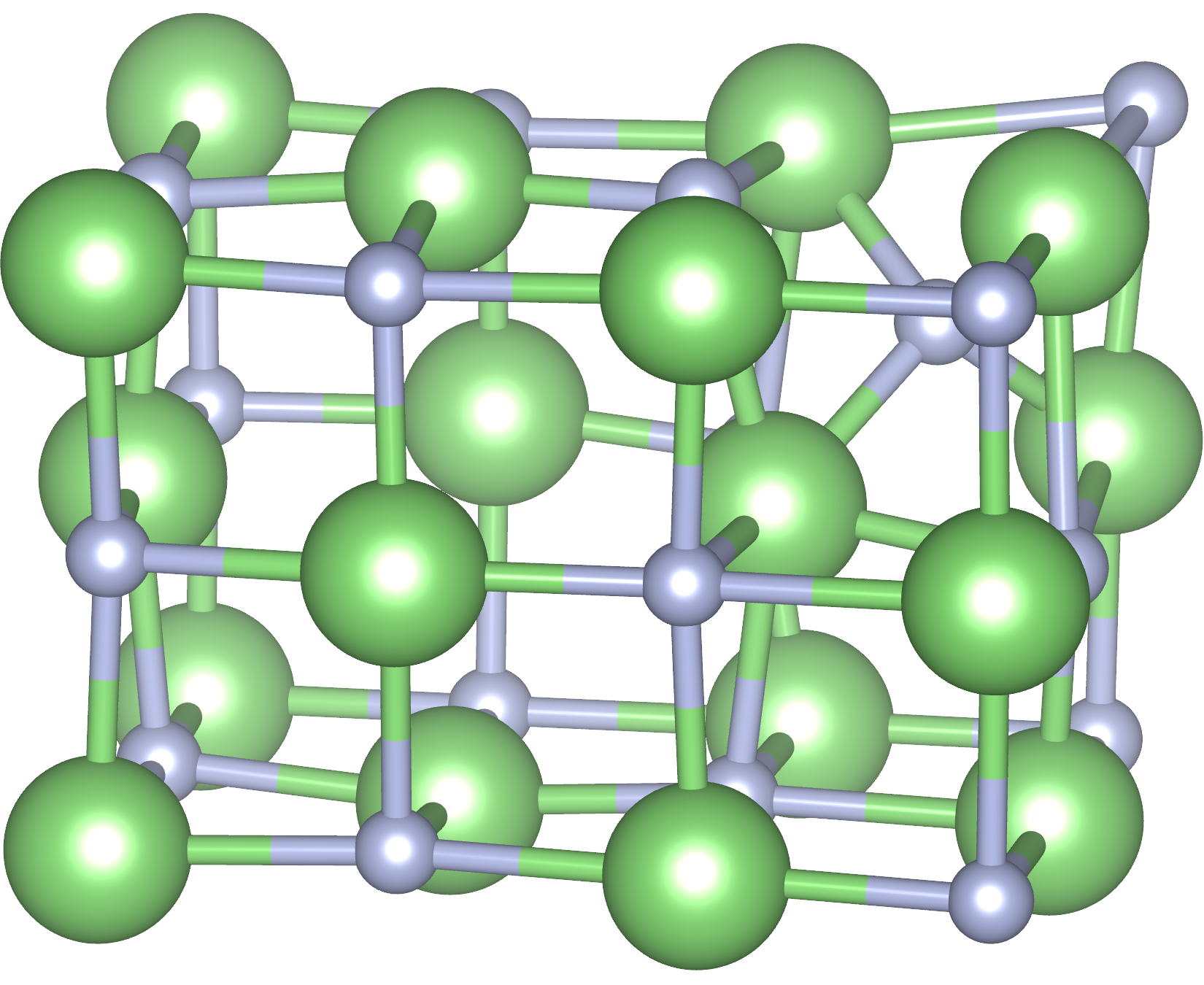 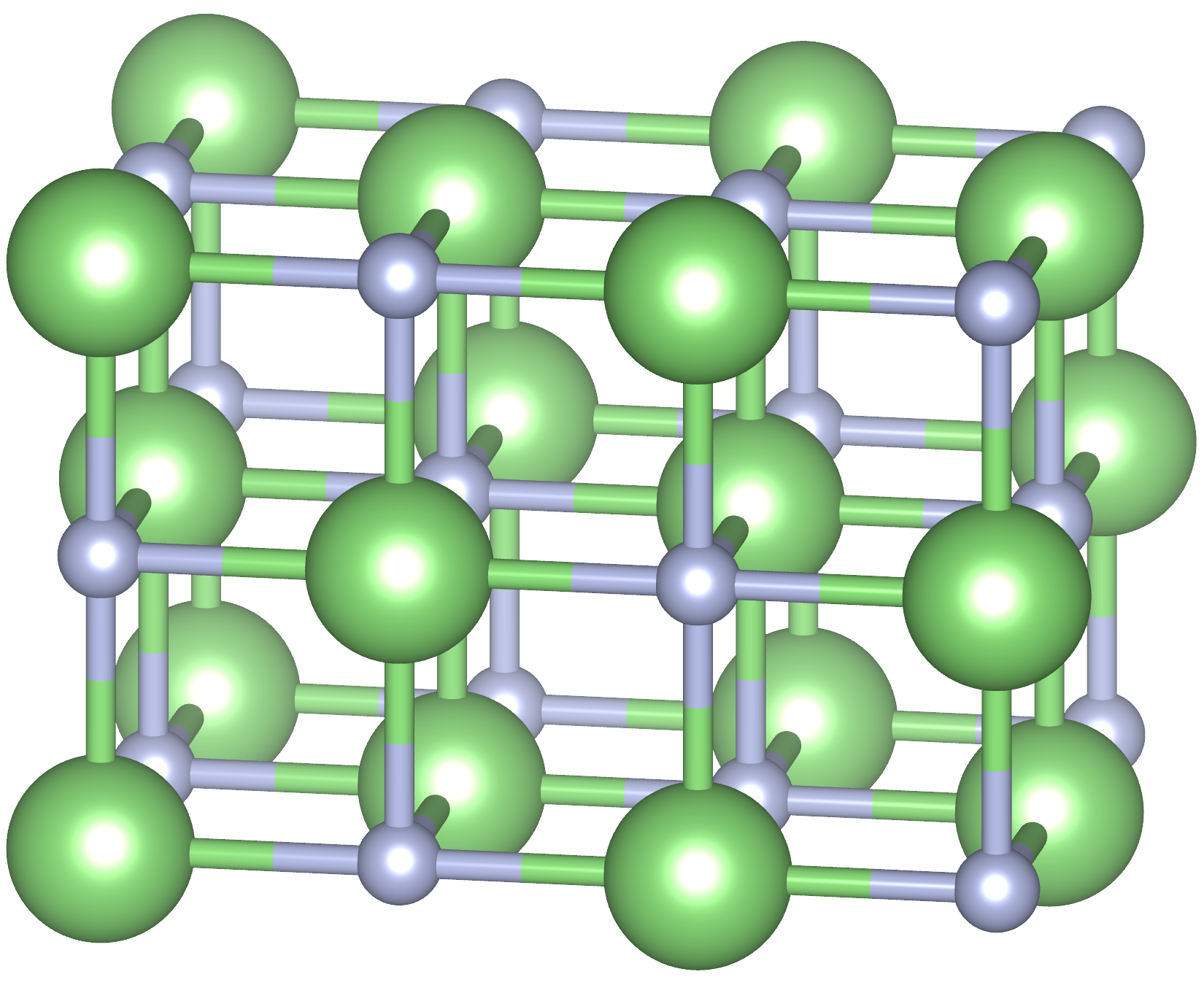 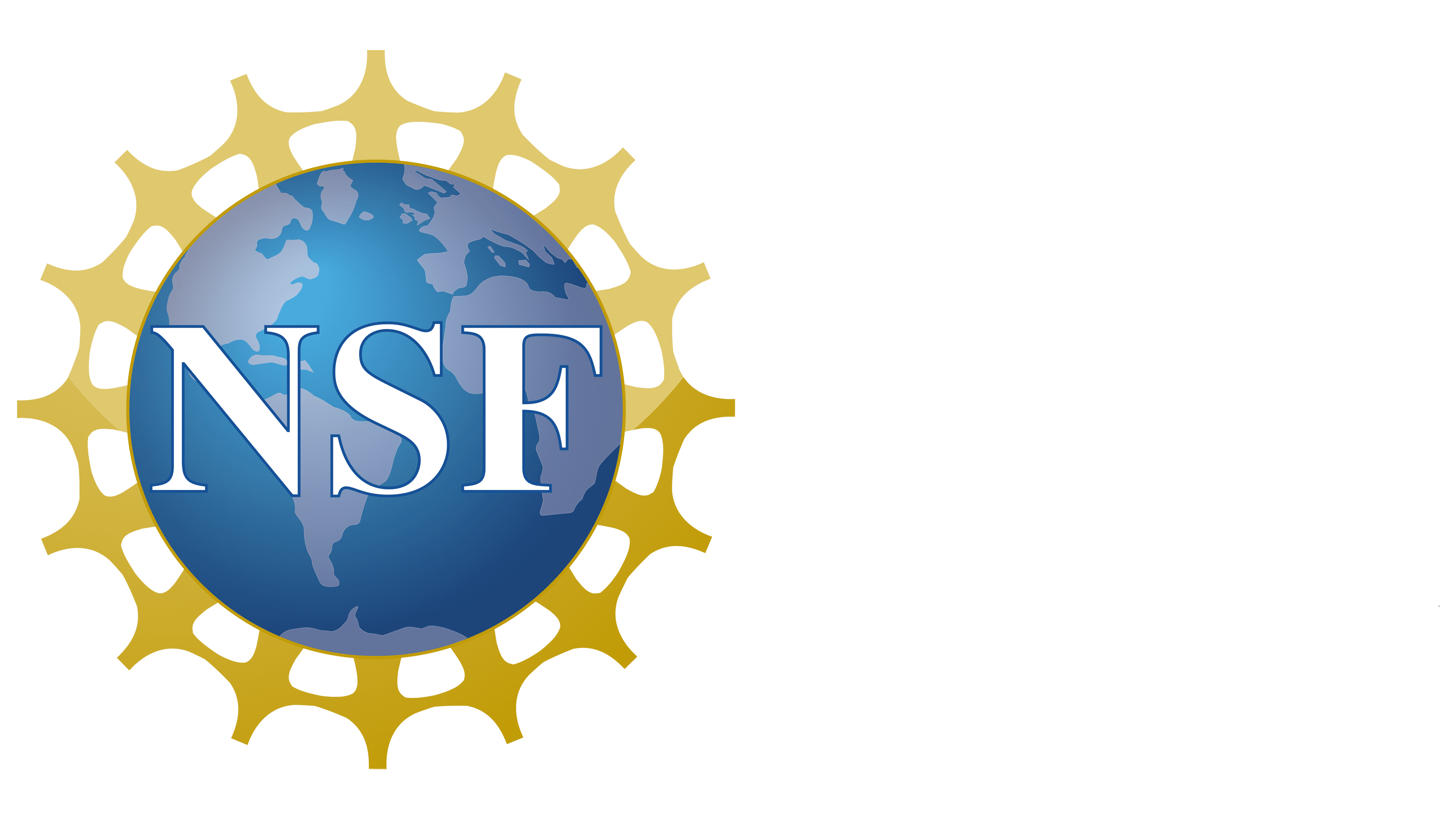 MDvDM | Yokohama | May 2025
18/26
Outline
Screening Materials for MDDM (in progress)
Treat materials with HSE06 (reproduces band gap for non-polar materials)

“simple” defects, i.e. neutral vacancies/self-interstitials (clusters & charged in progress)

Ground state energy ∆ ~ ZPL ± 0.2eV (known from defect database). Visible: 3.1-1.8eV. For simplicity ignore el-ph effects.
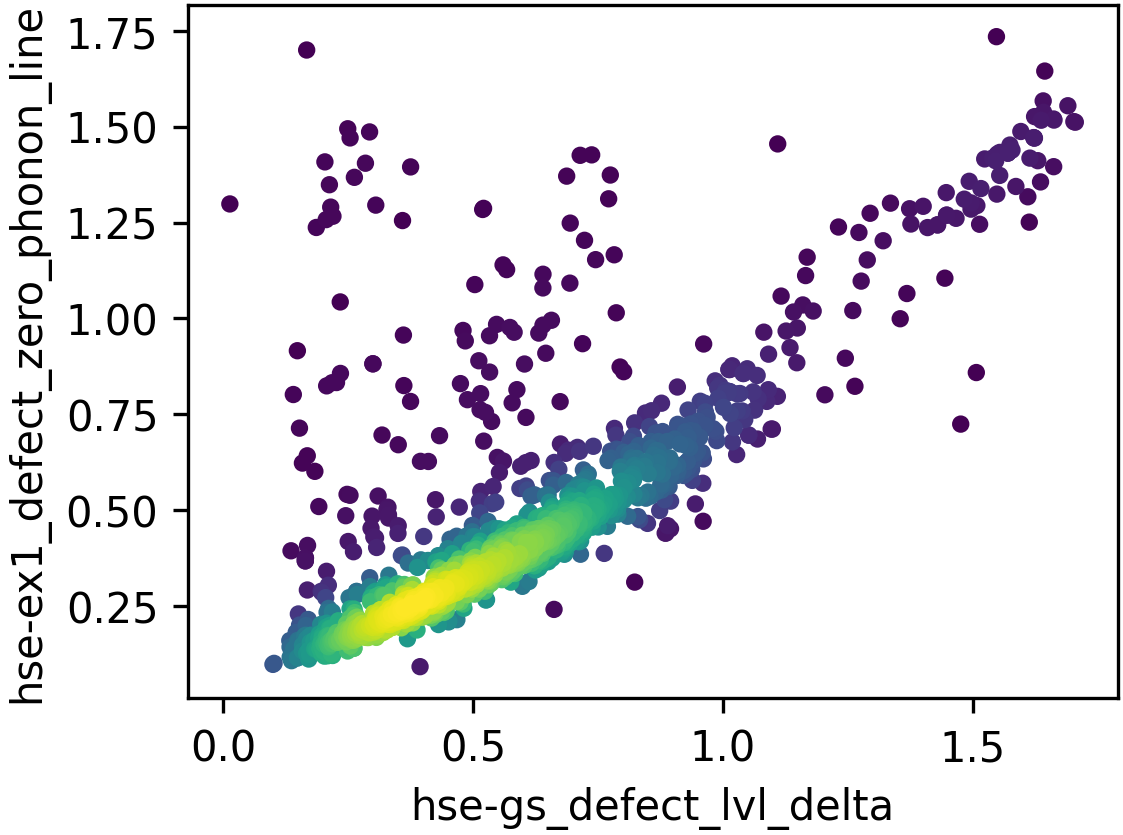 The ideal material for MDDM will have mostly optically active “simple” defects.
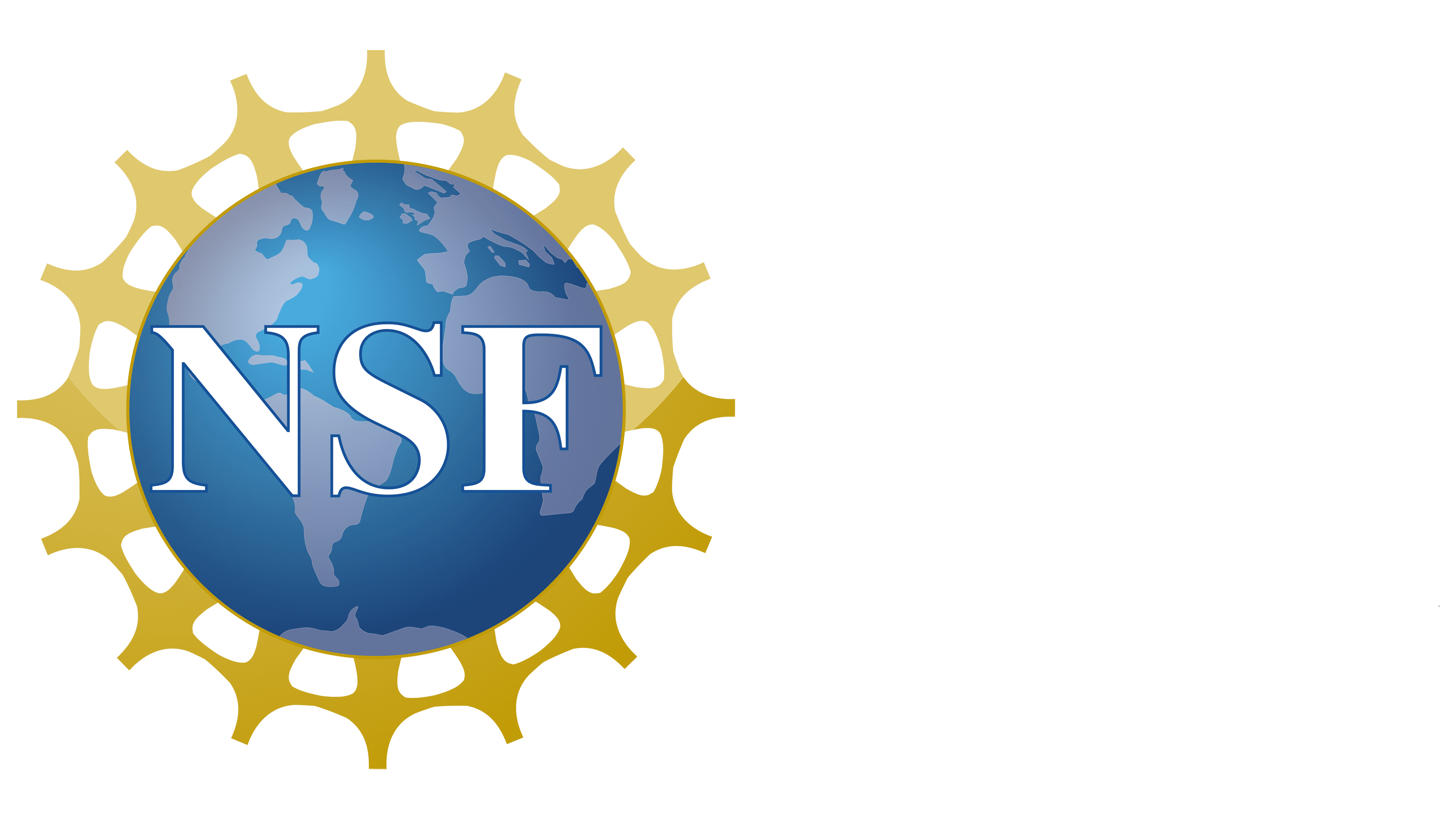 MDvDM | Yokohama | May 2025
19/26
Corundum (Al2O3)
Al-vac
O-vac
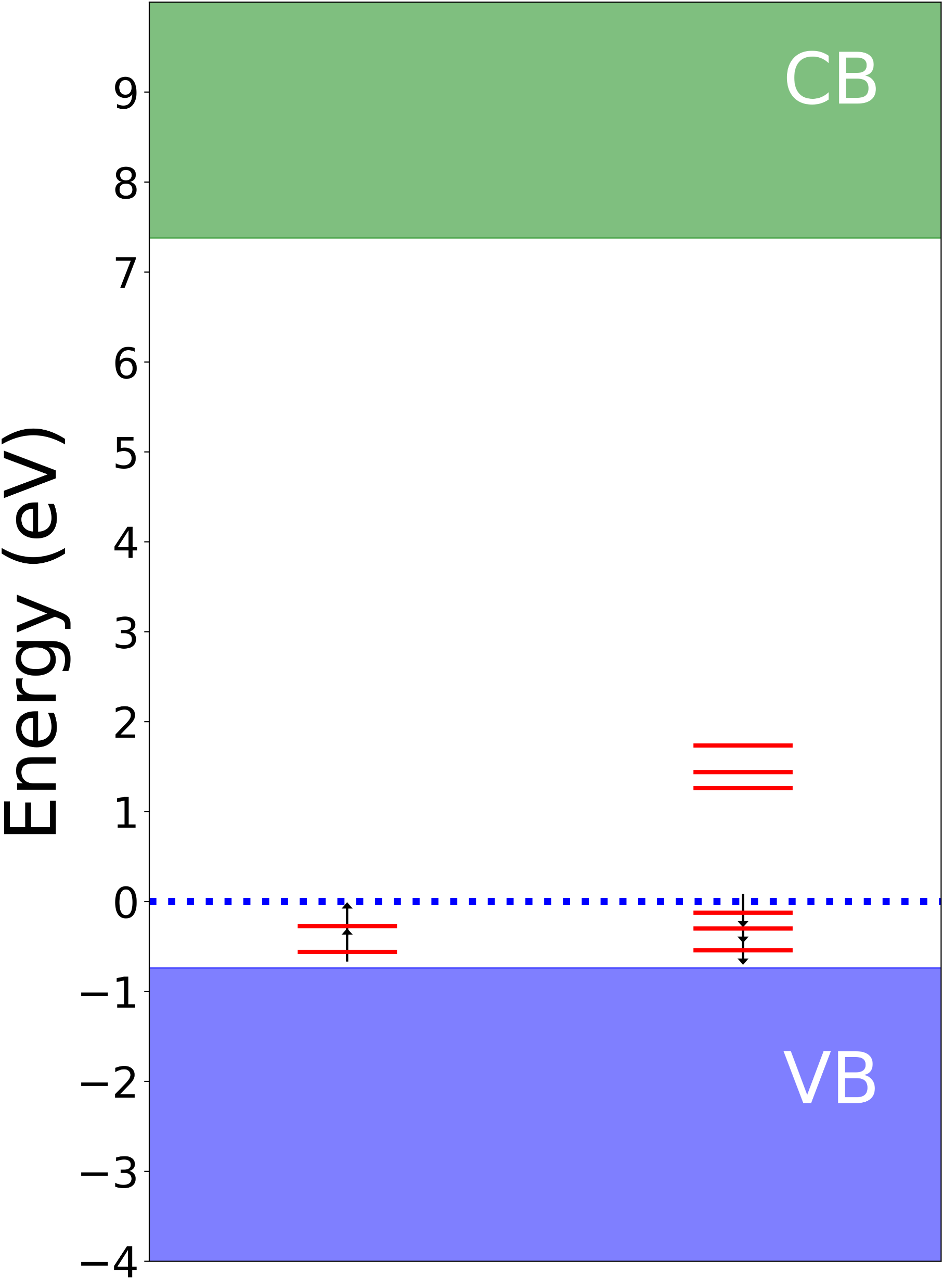 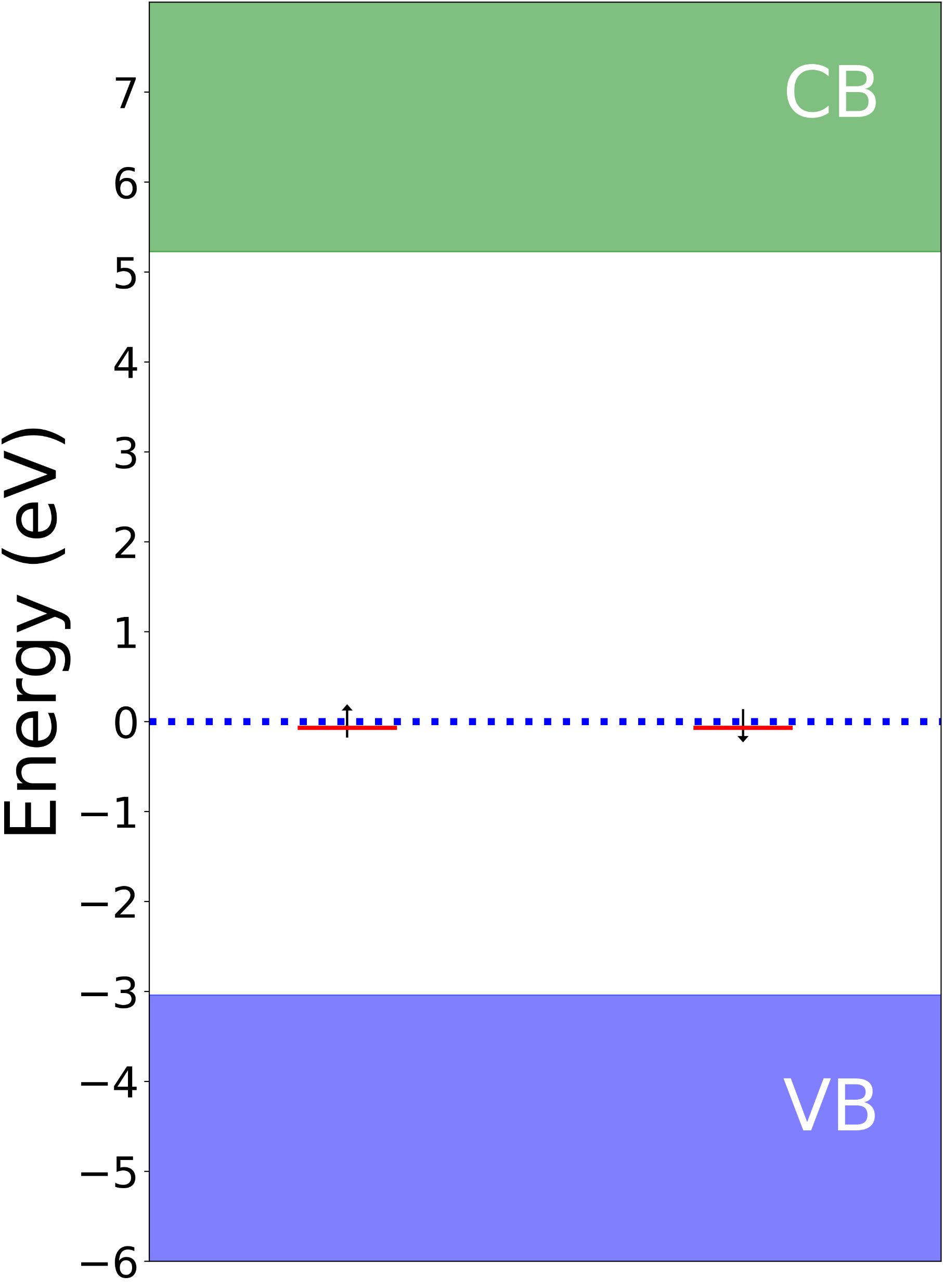 O-vacancy has only 1 transition – outside vis (~250nm)

Al-vacancy has several transitions 1.4-2.3eV (545-890nm) , all relatively bright (0.2-1.4 Debye2)
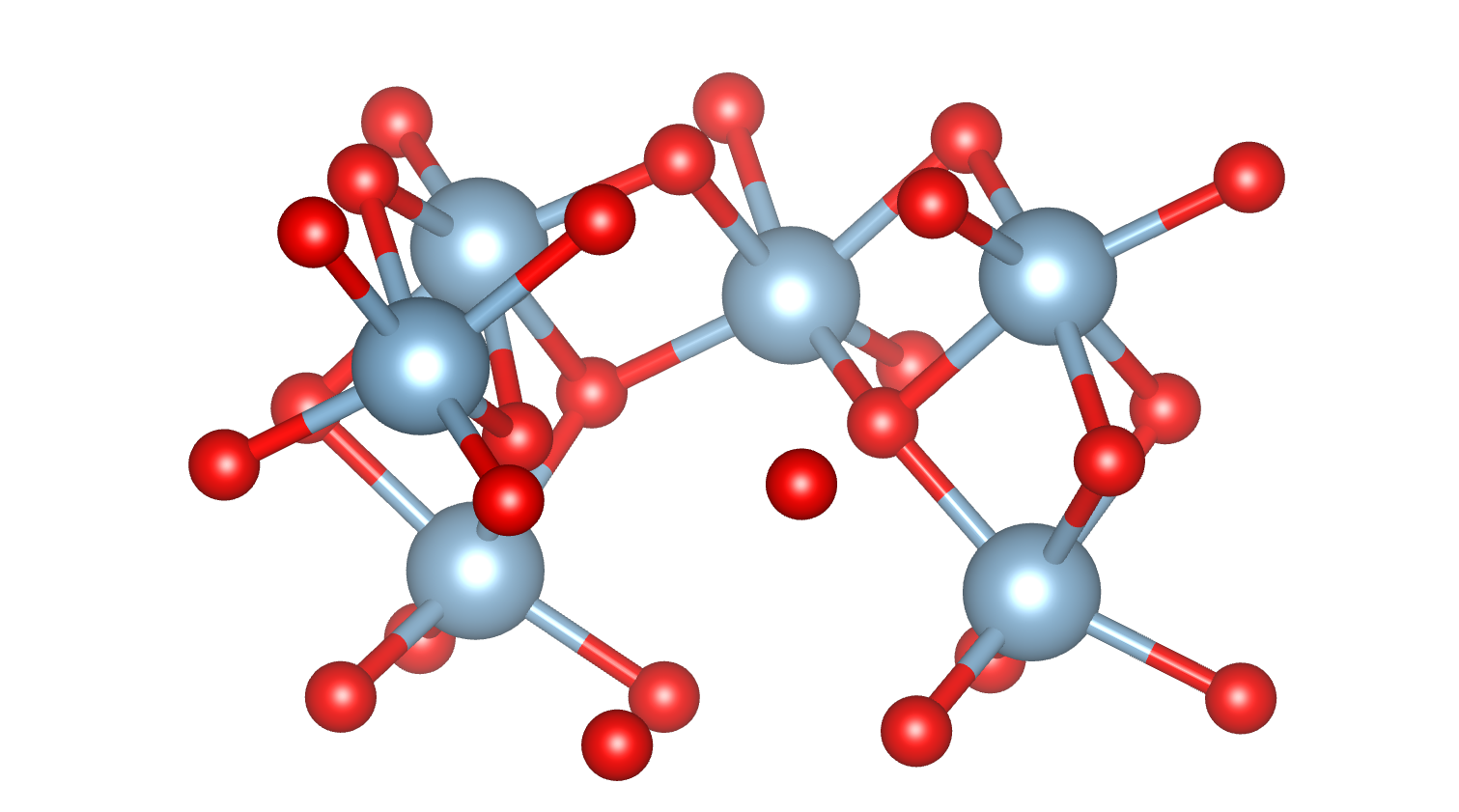 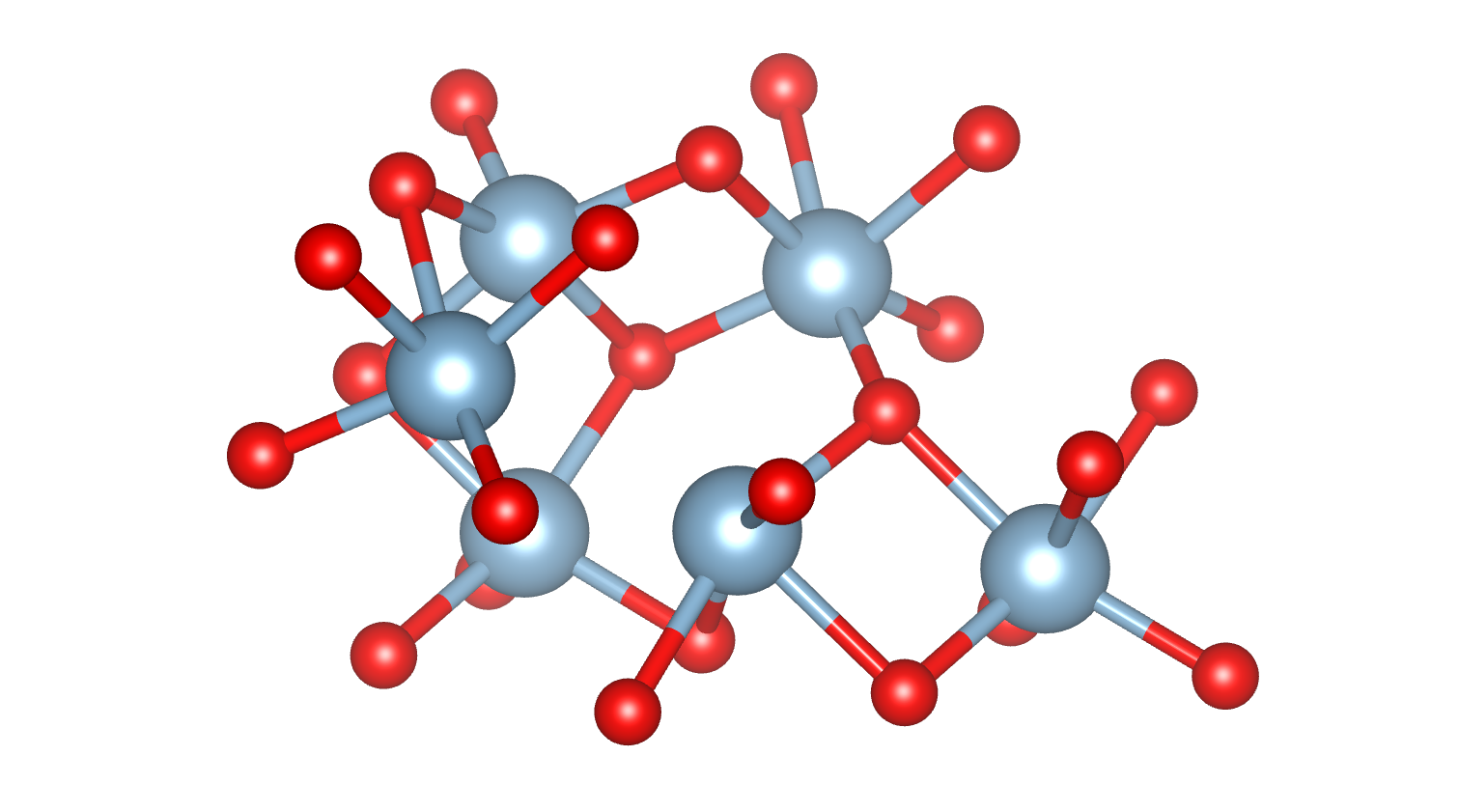 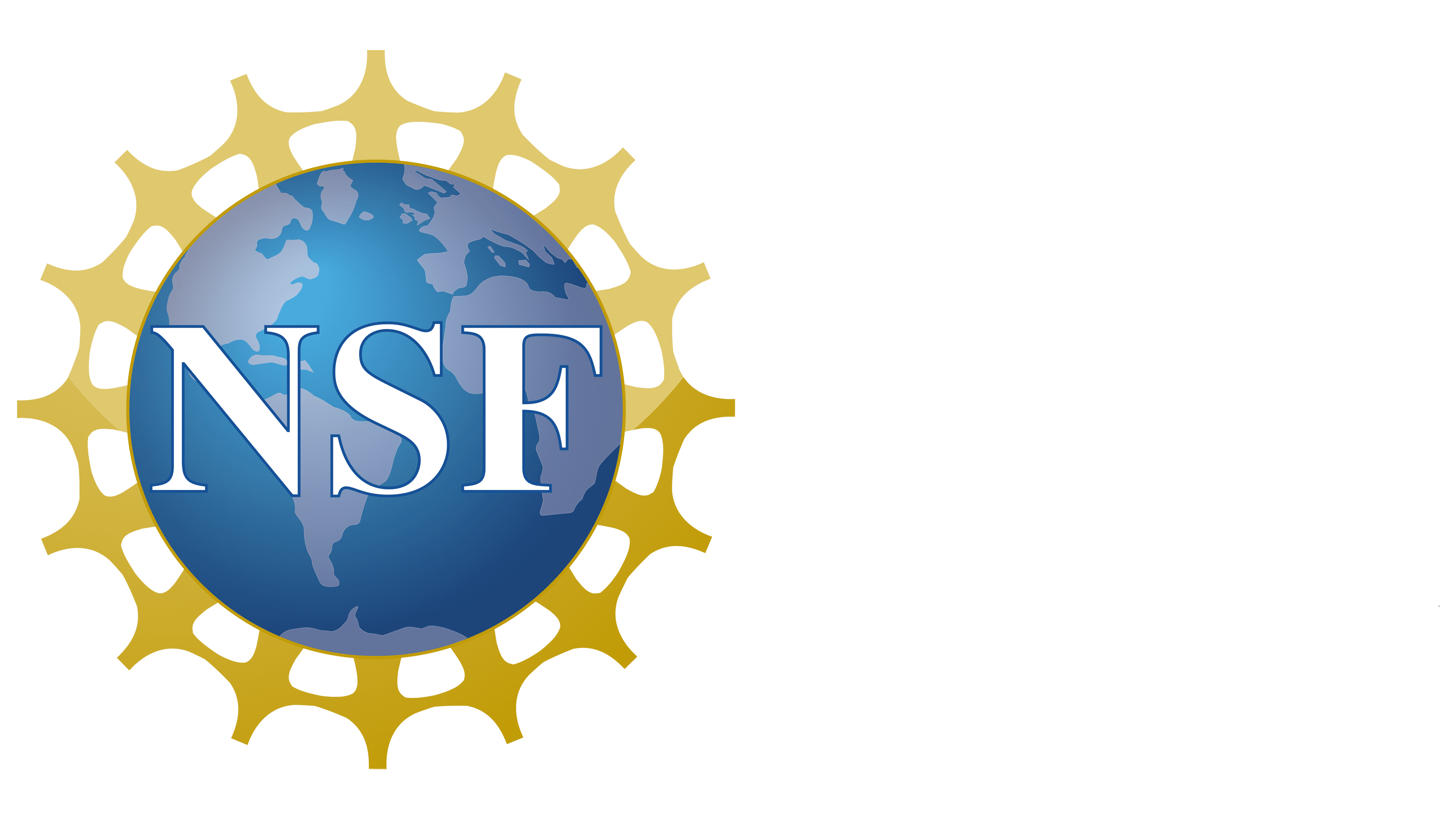 MDvDM | Yokohama | May 2025
20/26
Corundum (Al2O3)
O-int
Al-int
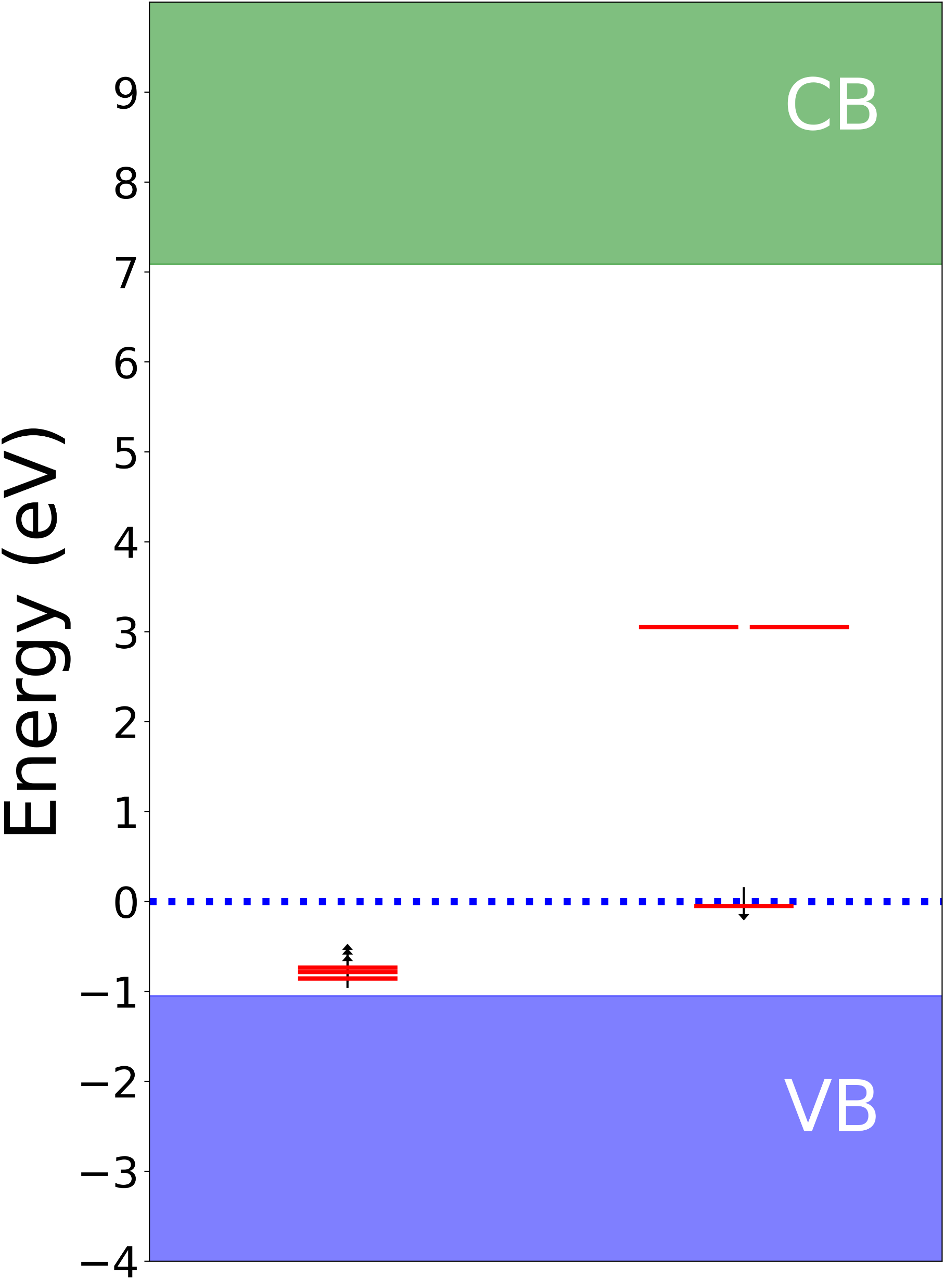 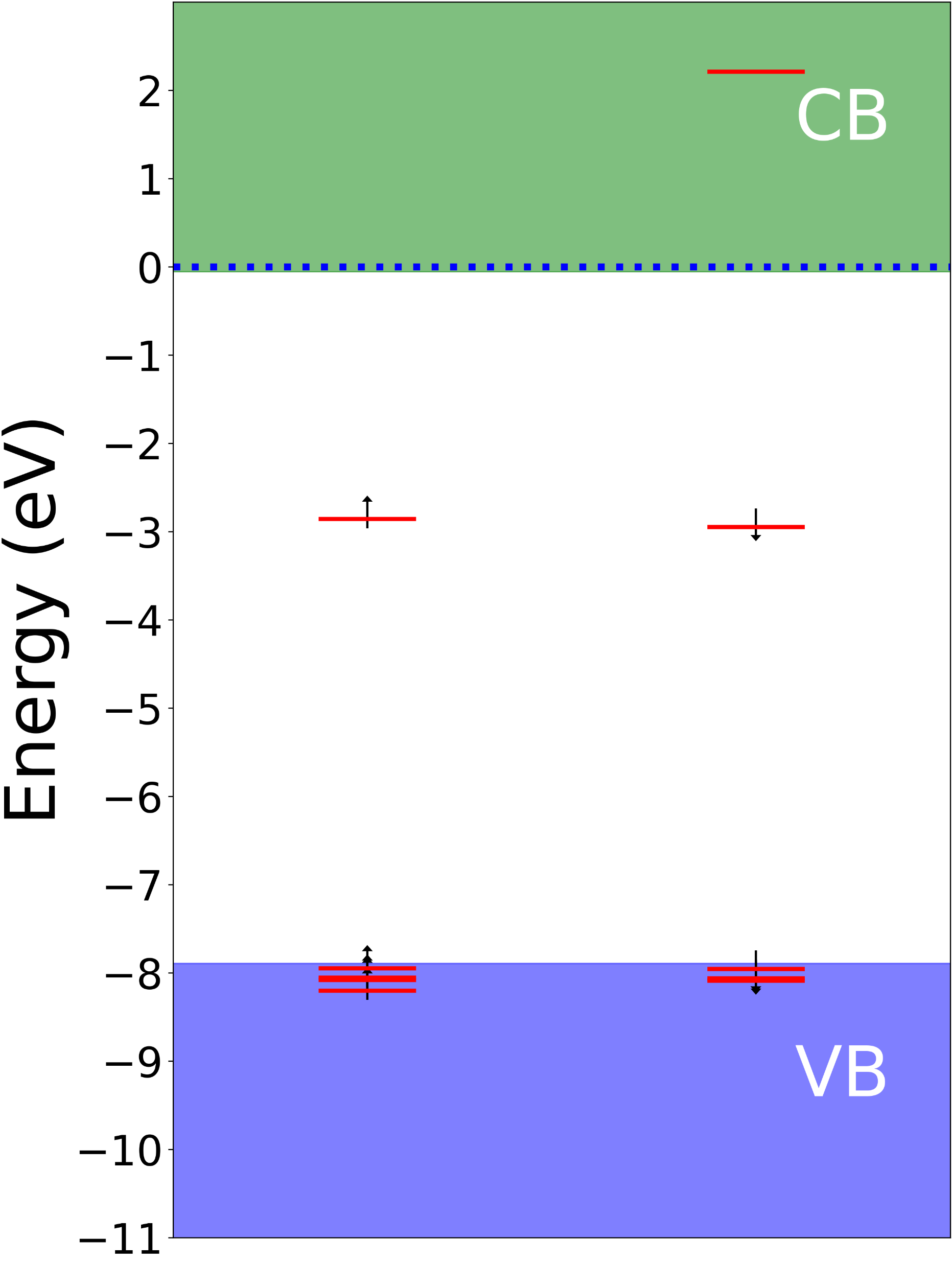 Interstitial Al puts Fermi level in the conduction band (supercell may be too small?)

Interstitial O has two transitions at ~3.1eV, both dark
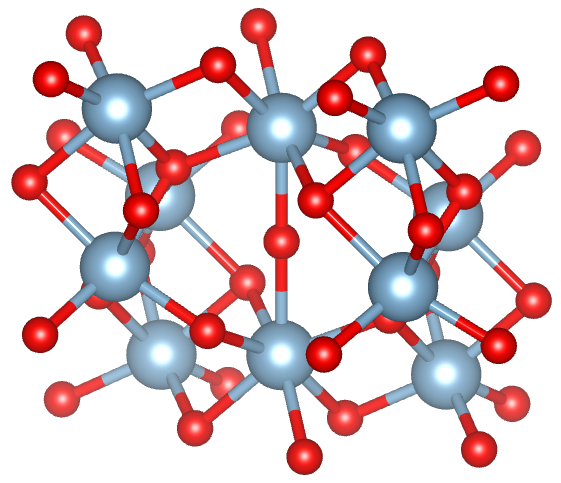 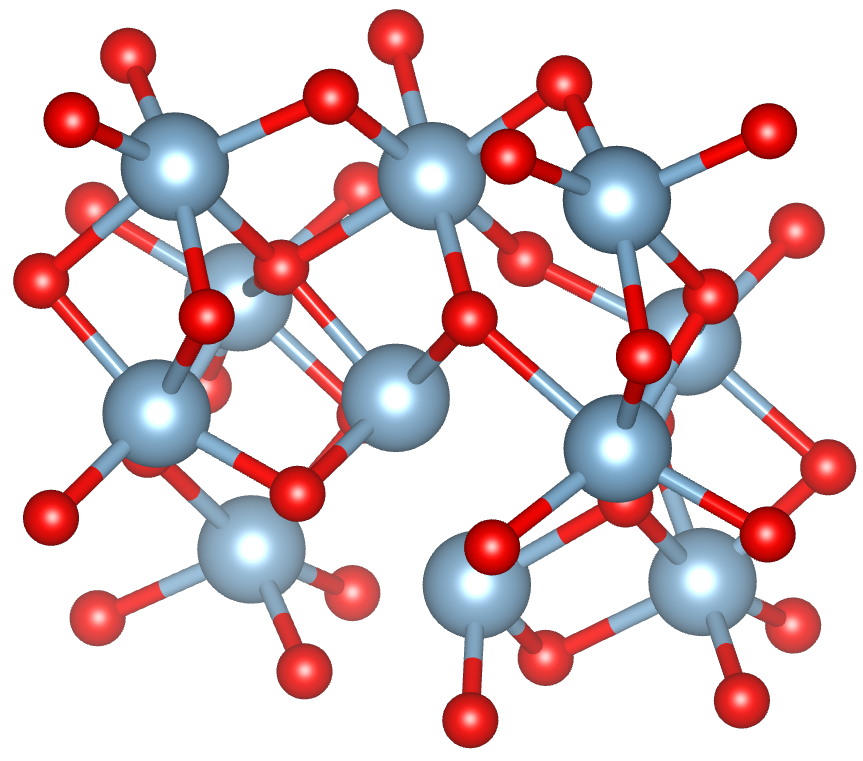 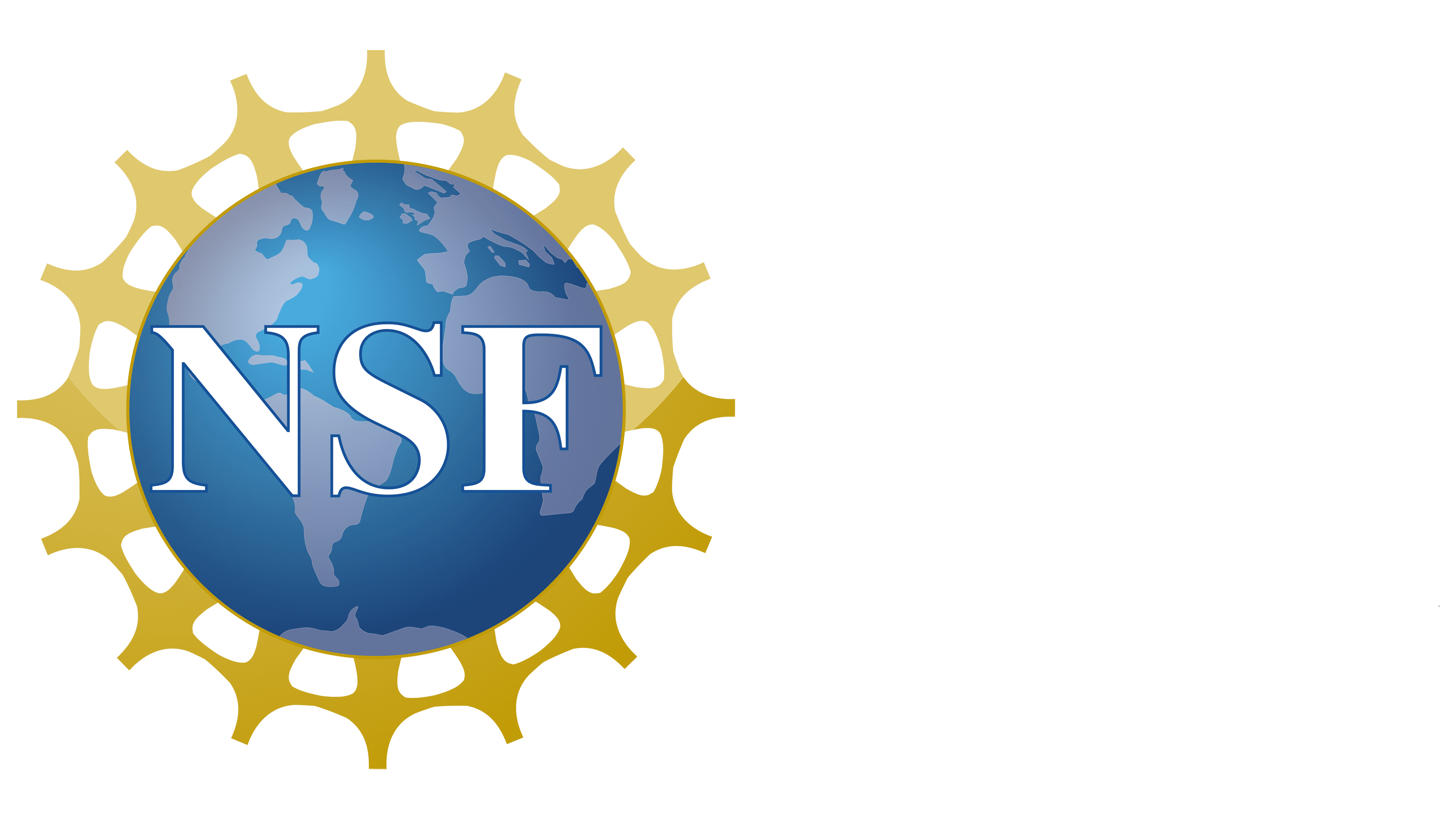 MDvDM | Yokohama | May 2025
21/26
Olivine
Mixture of MgSiO4 (forsterite) & FeSiO4 (fayalite). Fayalite is magnetic, so focusing on forsterite
O-vac: (4.45eV/280nm), dim (TDM ~0.05 Debye2)
Si-vac: 4 transitions (2.6-3.6eV), two dark, two dim (TDM ~0.1 Debye2)
Mg-vac: 2 transitions (1.7eV/740nm), 1 very bright!
Natural olivine is a mixture of Mg/Fe – will cause broadening, other effects
O-vac
Mg-vac
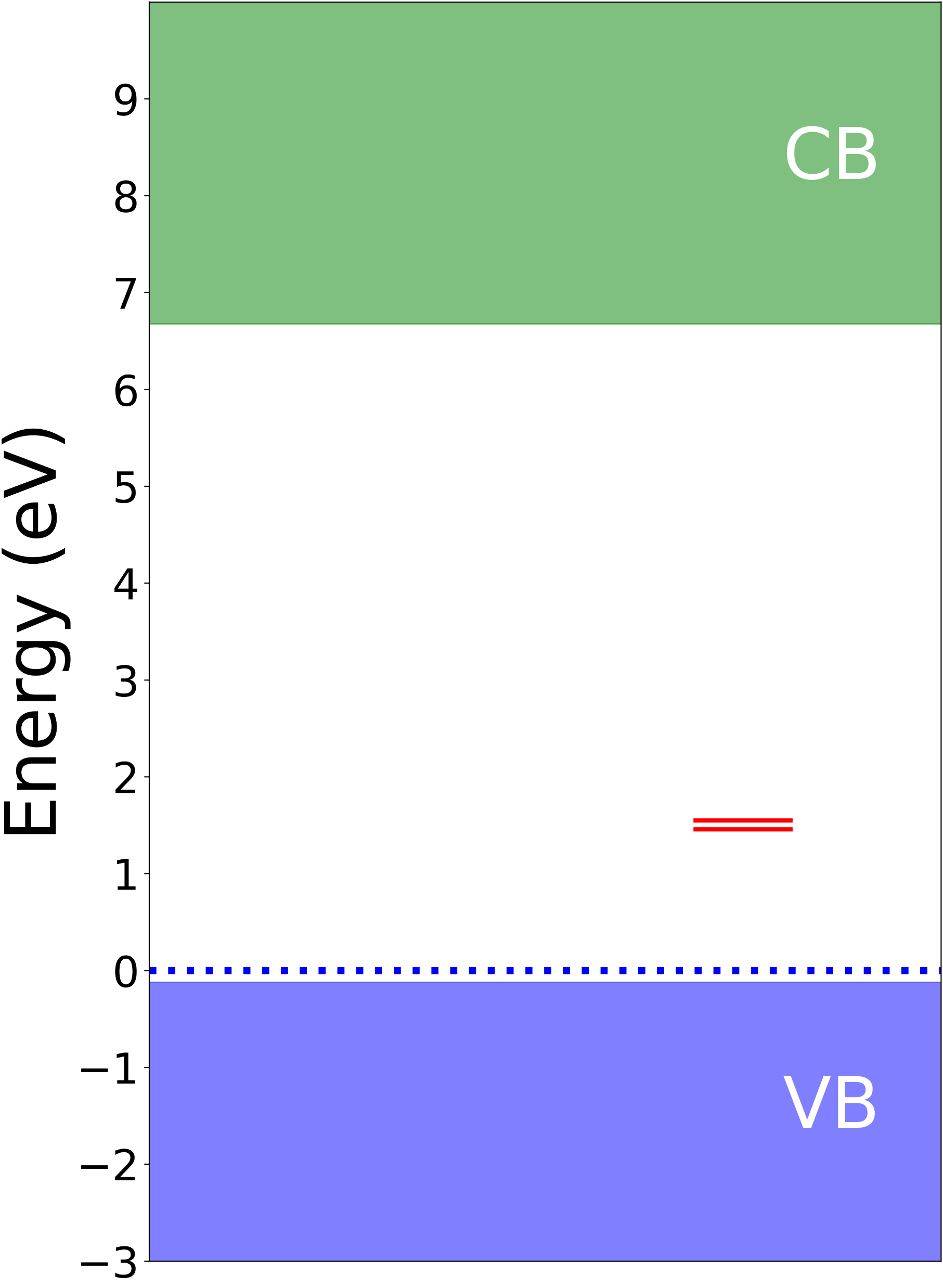 Si-vac
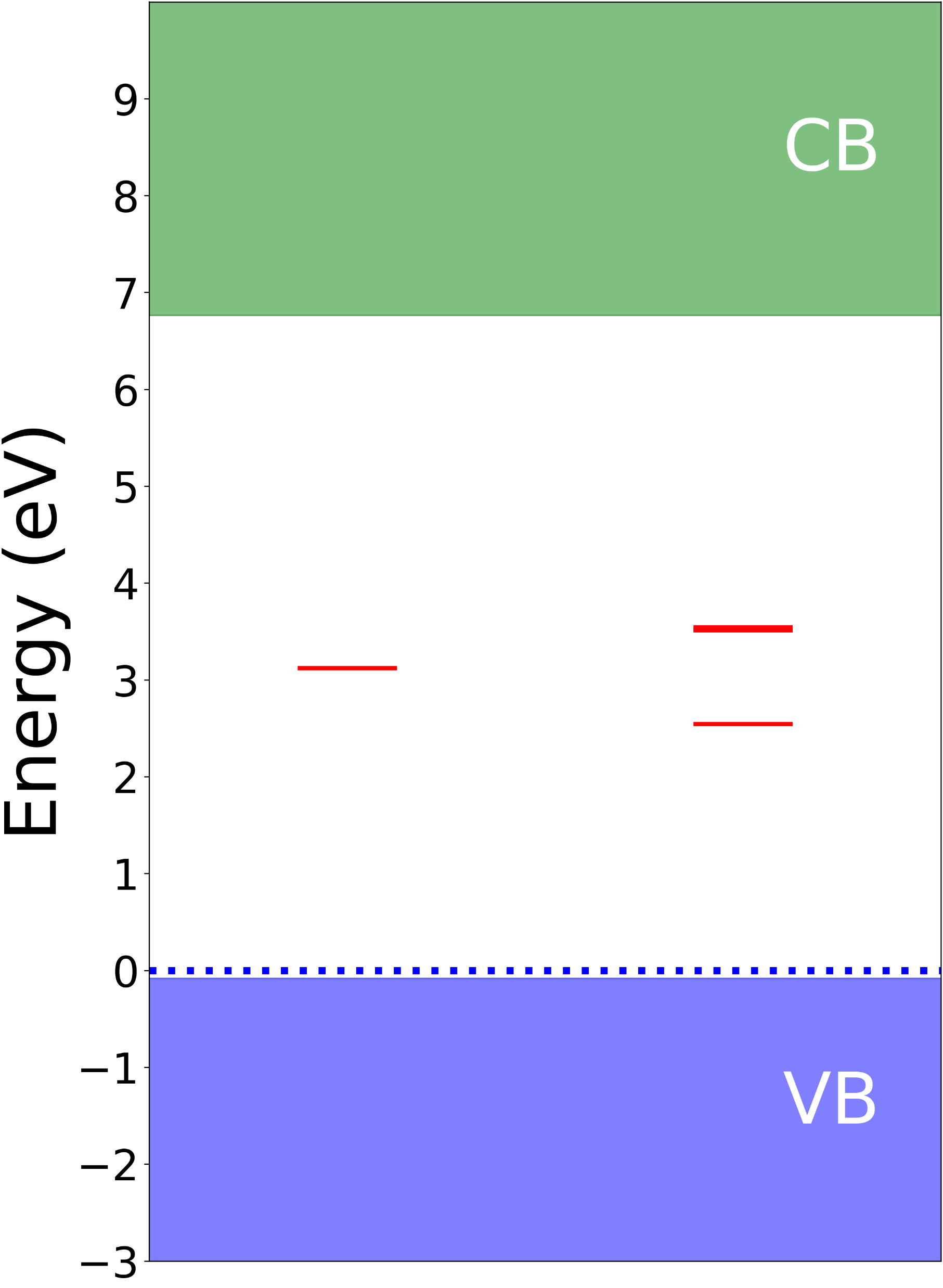 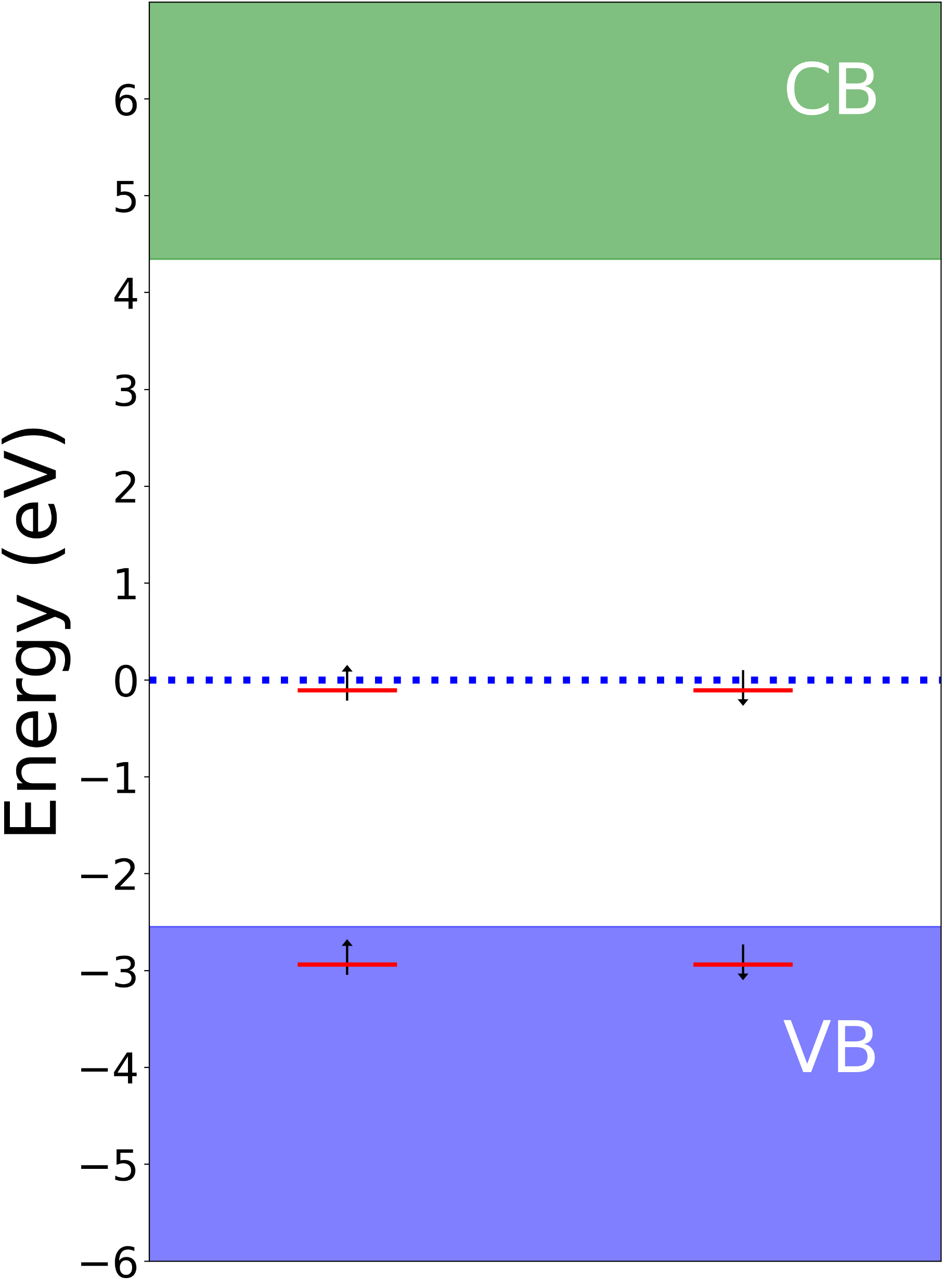 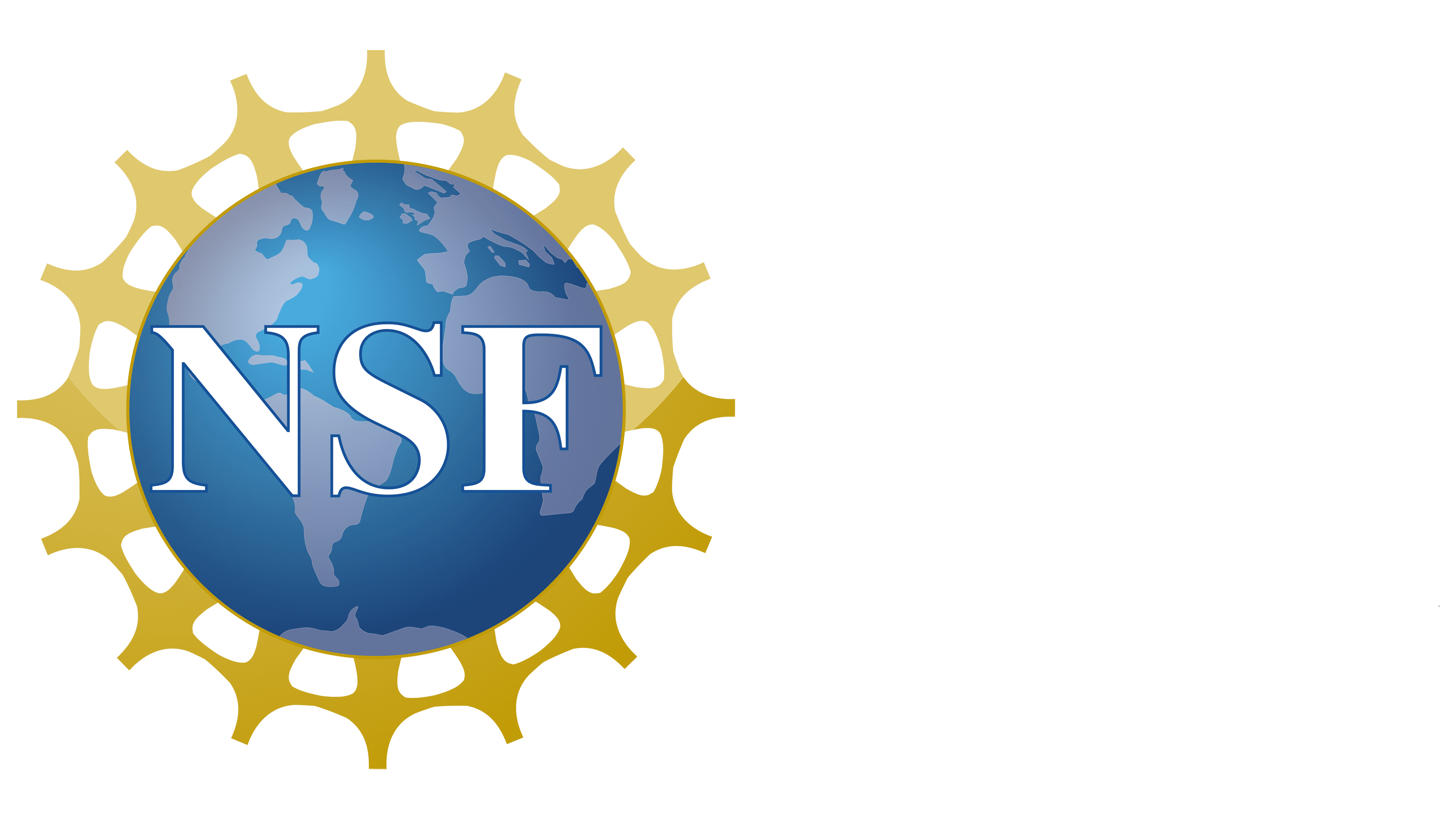 MDvDM | Yokohama | May 2025
22/26
Scheelite (CaWO4)
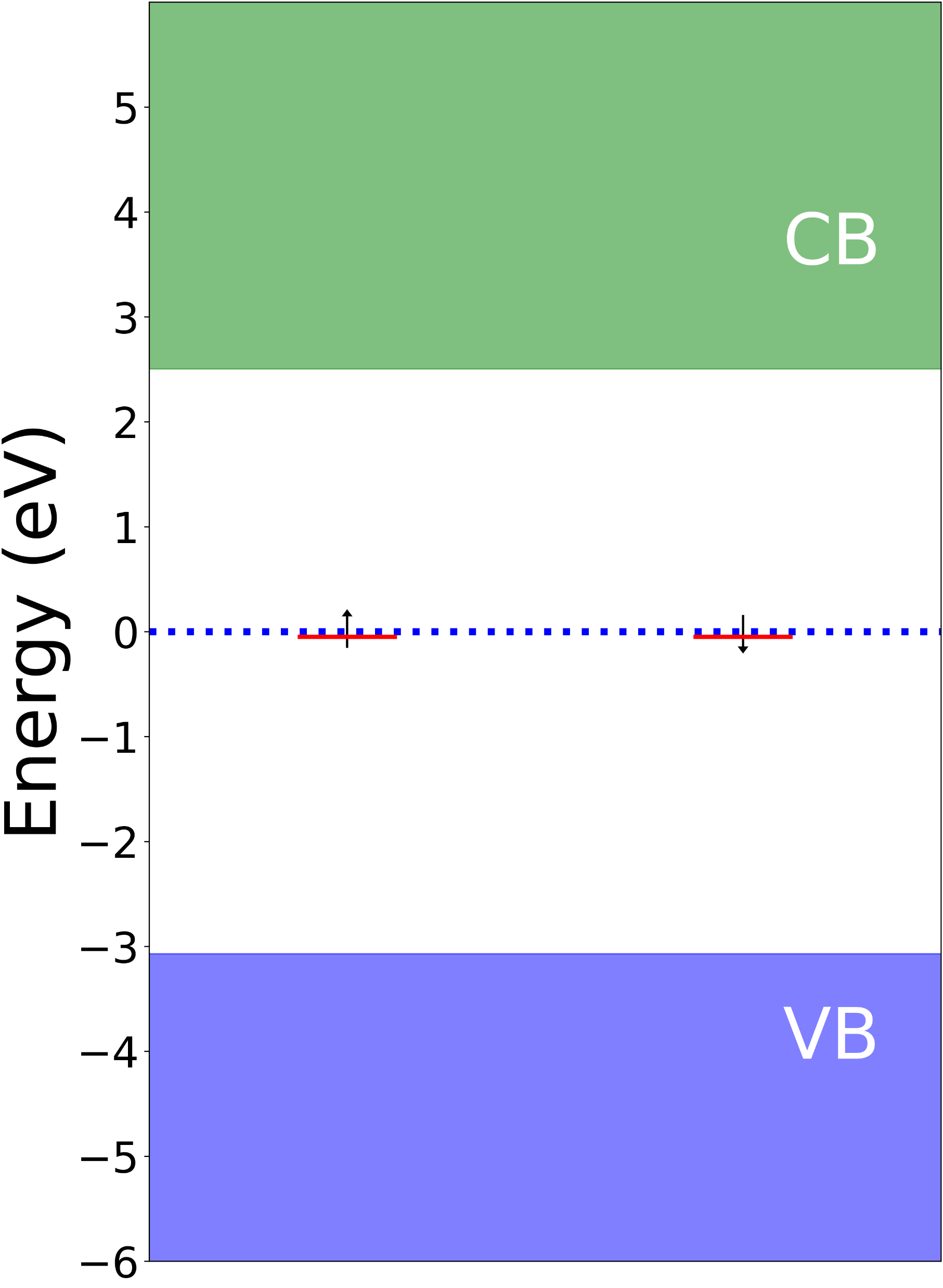 Only data for O-vac available: 
1 transition (2.55eV/490nm), dim (TDM ~0.1 Debye2)
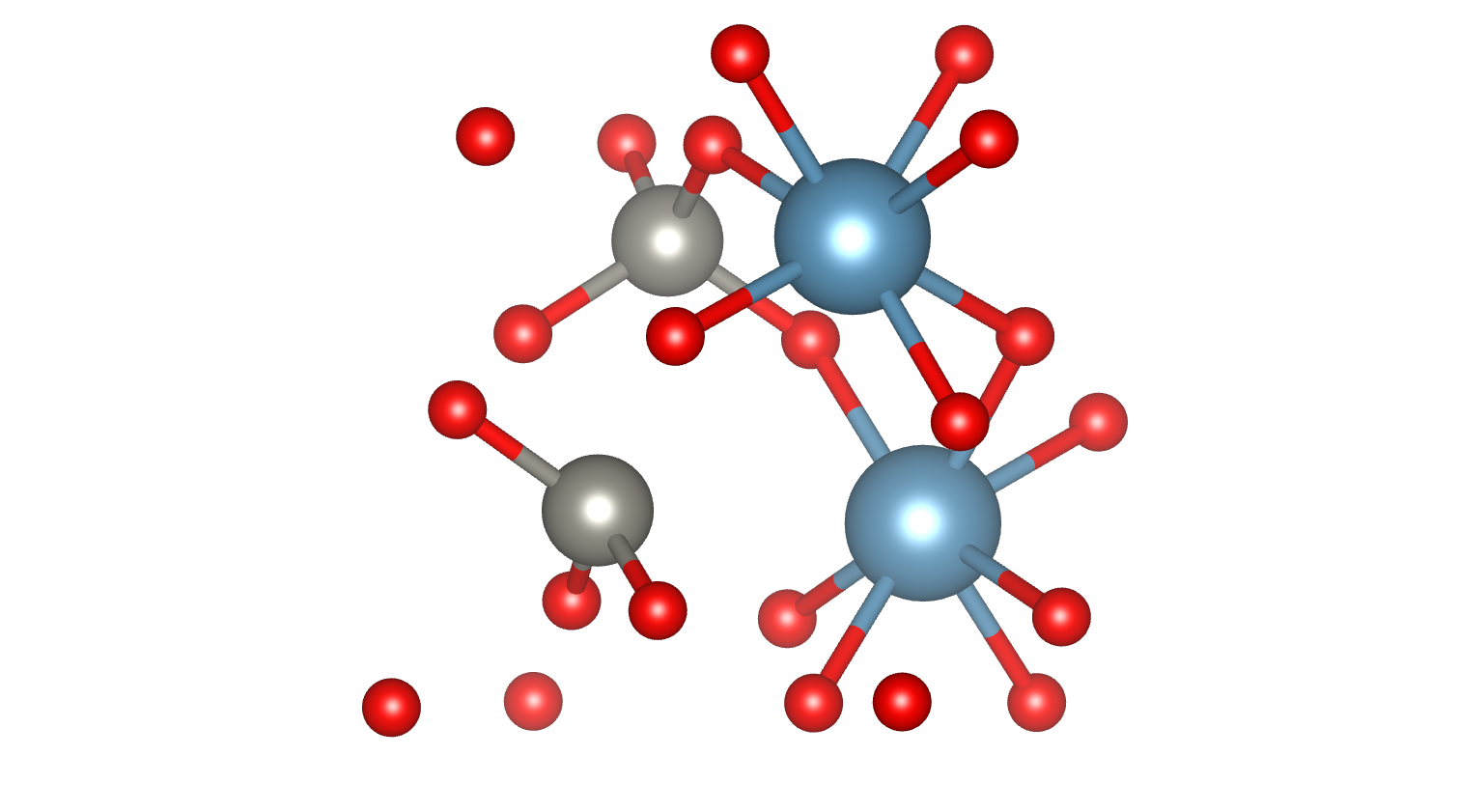 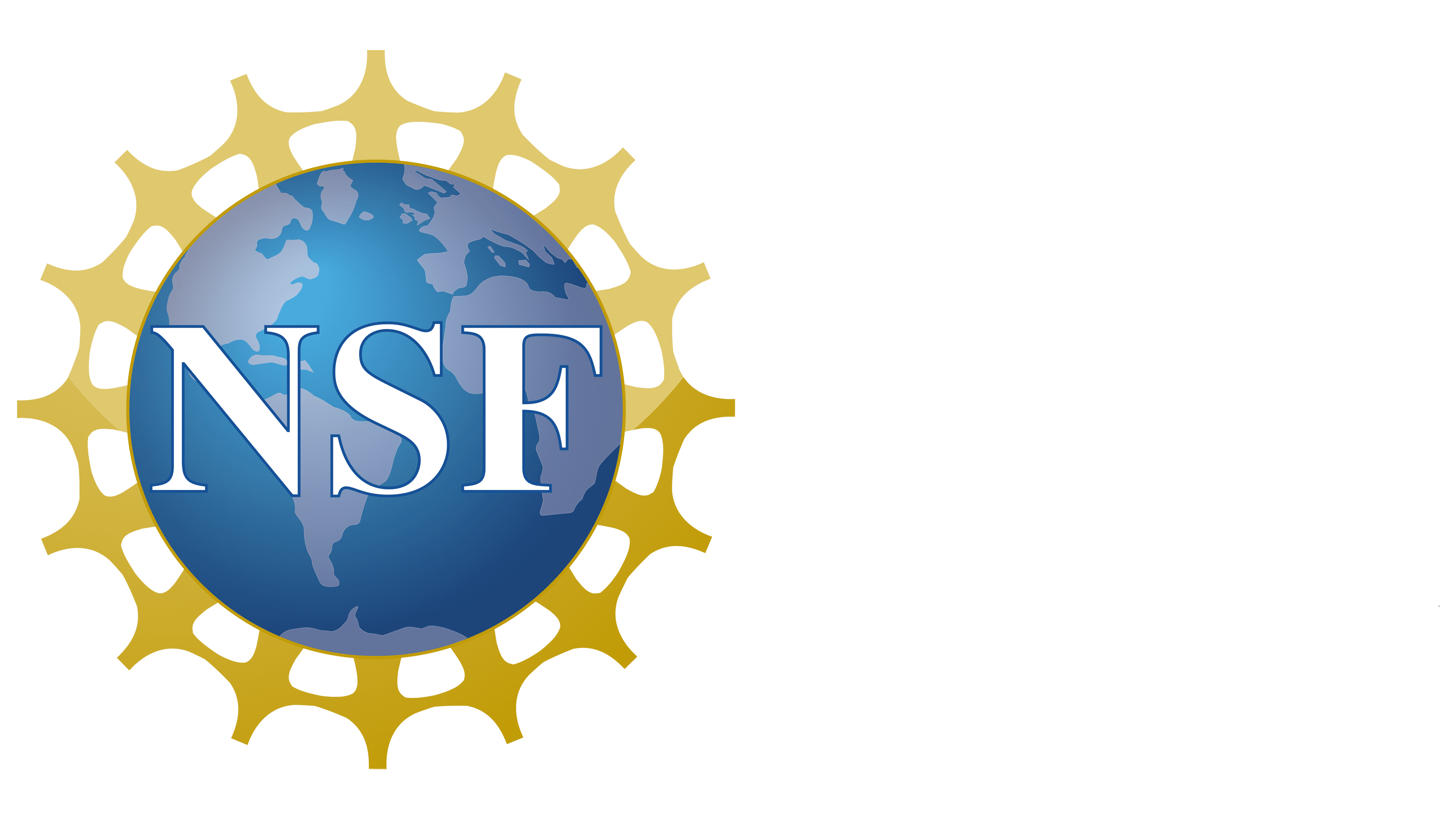 MDvDM | Yokohama | May 2025
23/26
Zircon (ZrSiO4)
Several defects (Si/Zr are high spin)
O-vac: 1 bright 4eV transition (TDM ~6.5 Debye2)
Si-vac: Several bright transitions 3-3.4eV
Zr-vac: Many transitions 1.4-2.2eV (860-570nm), most moderately bright
O-vac
Zr-vac
Si-vac
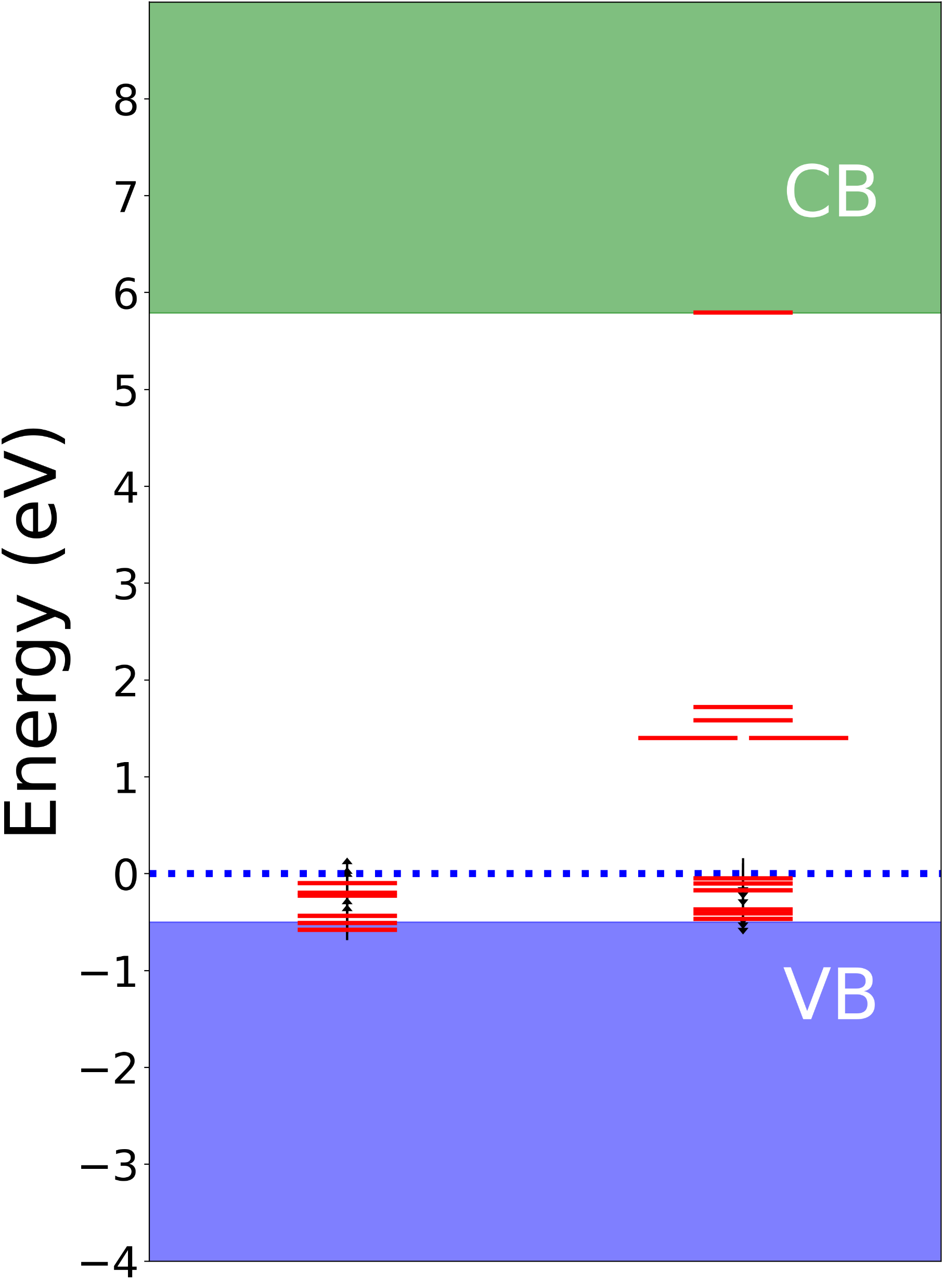 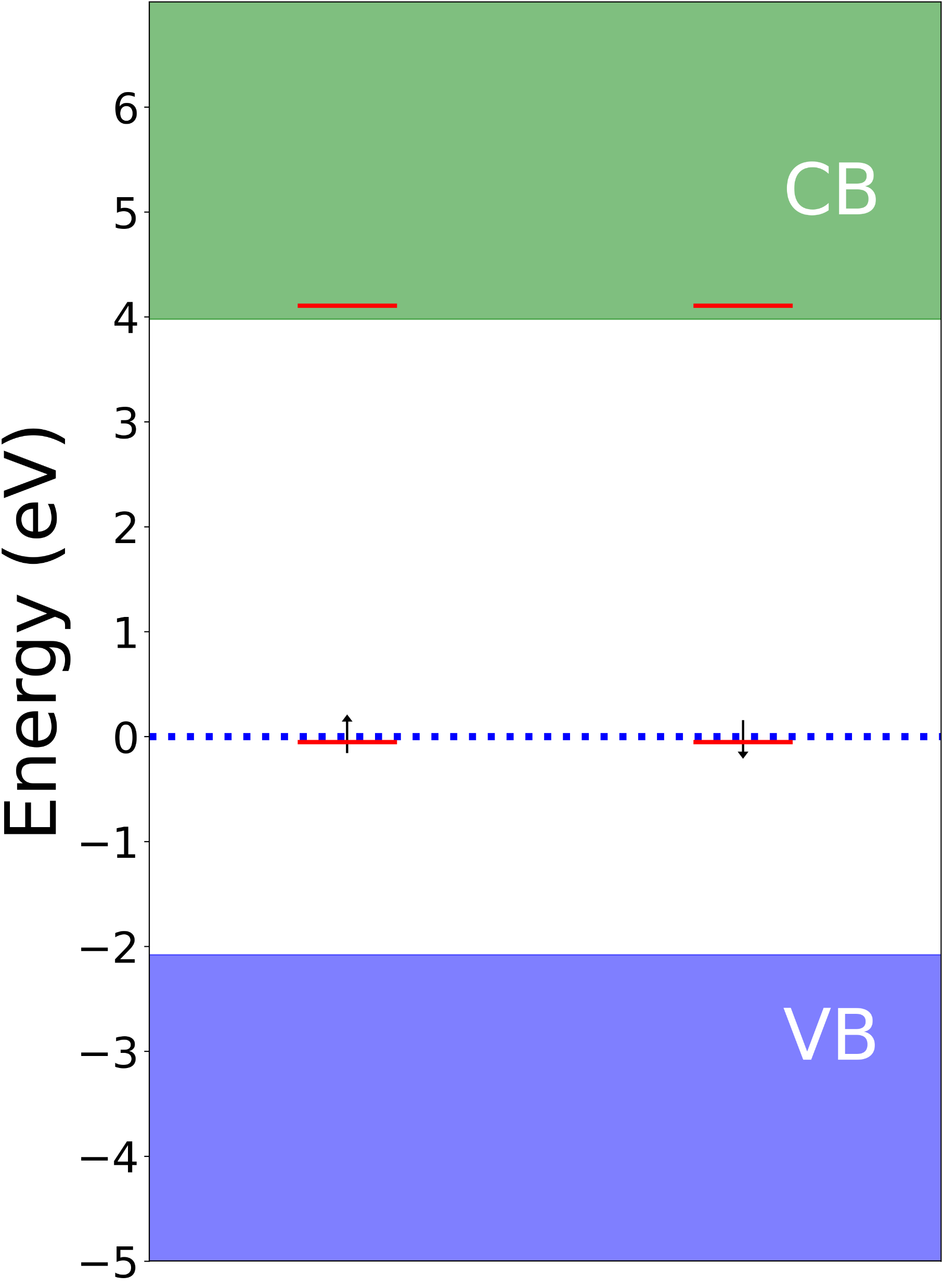 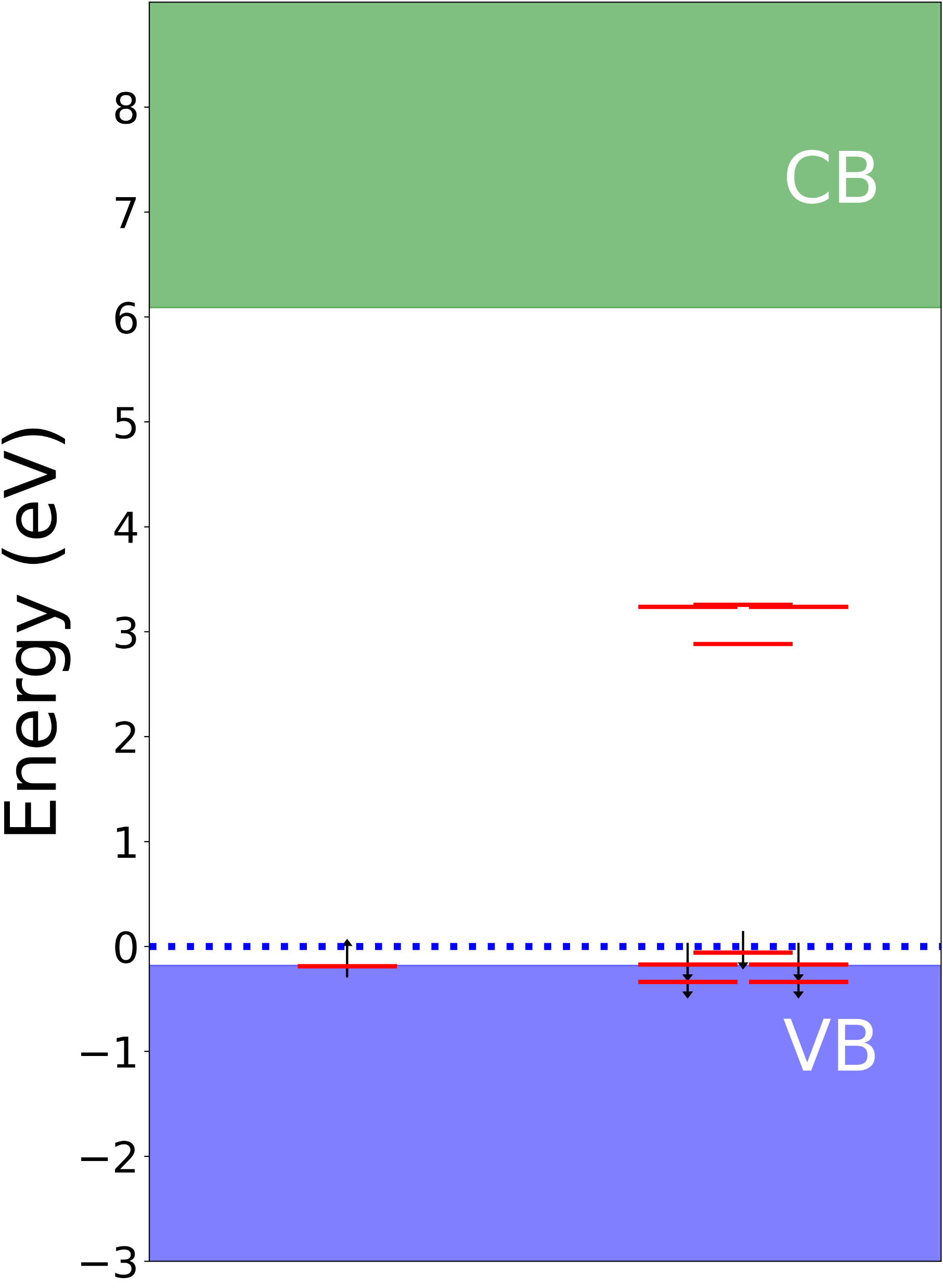 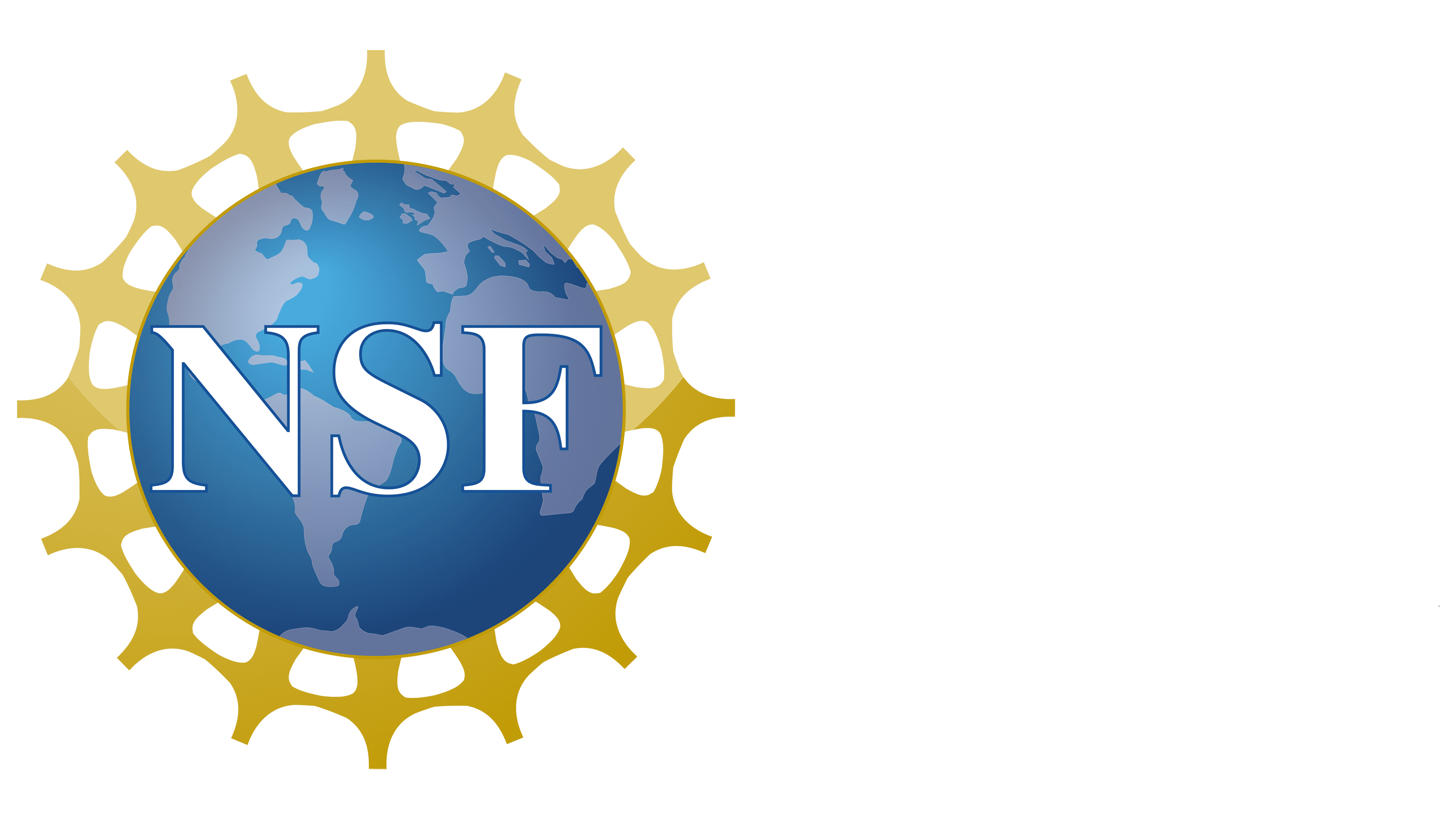 MDvDM | Yokohama | May 2025
24/26
Mineral Candidate Summary
Mineral		Abundant		Synth.		≥1 km		Low U/Th__  Color Centers (400-700nm)   
Olivine (MgSiO4) 		✓		?	 	✓	 	✓			2-3/3*
Zircon (ZrSiO4)	 	✓		?	 	?	 	✓			3/3
Corundum (Al2O3)	 	✓ 	 	✓ 	 	?	 	✓ 			0-1/4
Scheelite (CaWO4)		X	 	✓		?	 	✓			1/1
Comments:
HSE energy level ∆ overestimates ZPL – true transitions will be shifted towards red/IR
For Olivine, effect of solid solution MgSiO4/FeSiO4 needs to be understood
Larger defect clusters/charge states need to be checked
Need to compare with absorption/PL spectra – experimental verification needed!
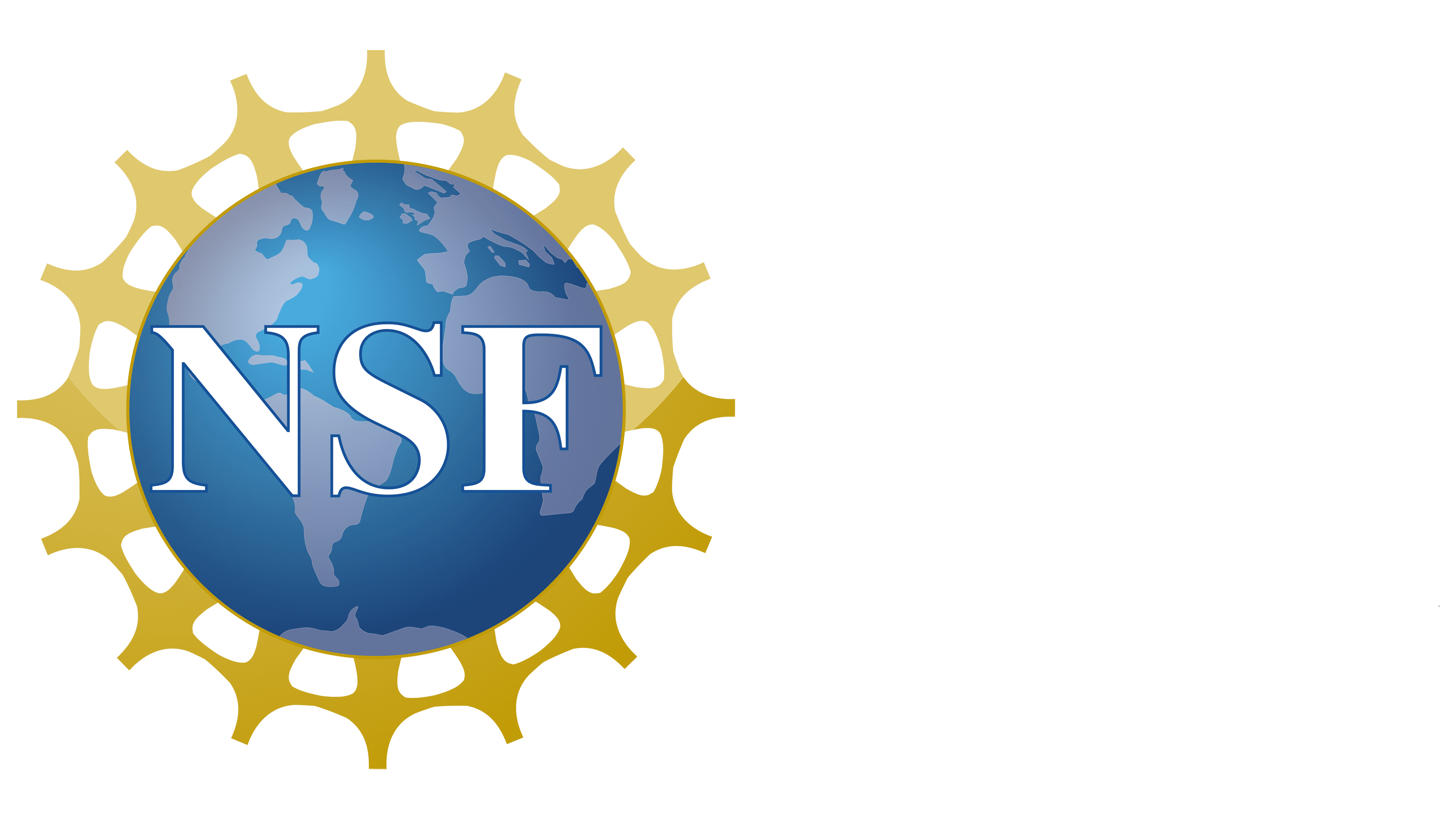 MDvDM | Yokohama | May 2025
25/26
Thanks for Listening!
https://arxiv.org/abs/2412.21060
https://www.condensedmatters.com/

The group!
https://arxiv.org/abs/2503.20732
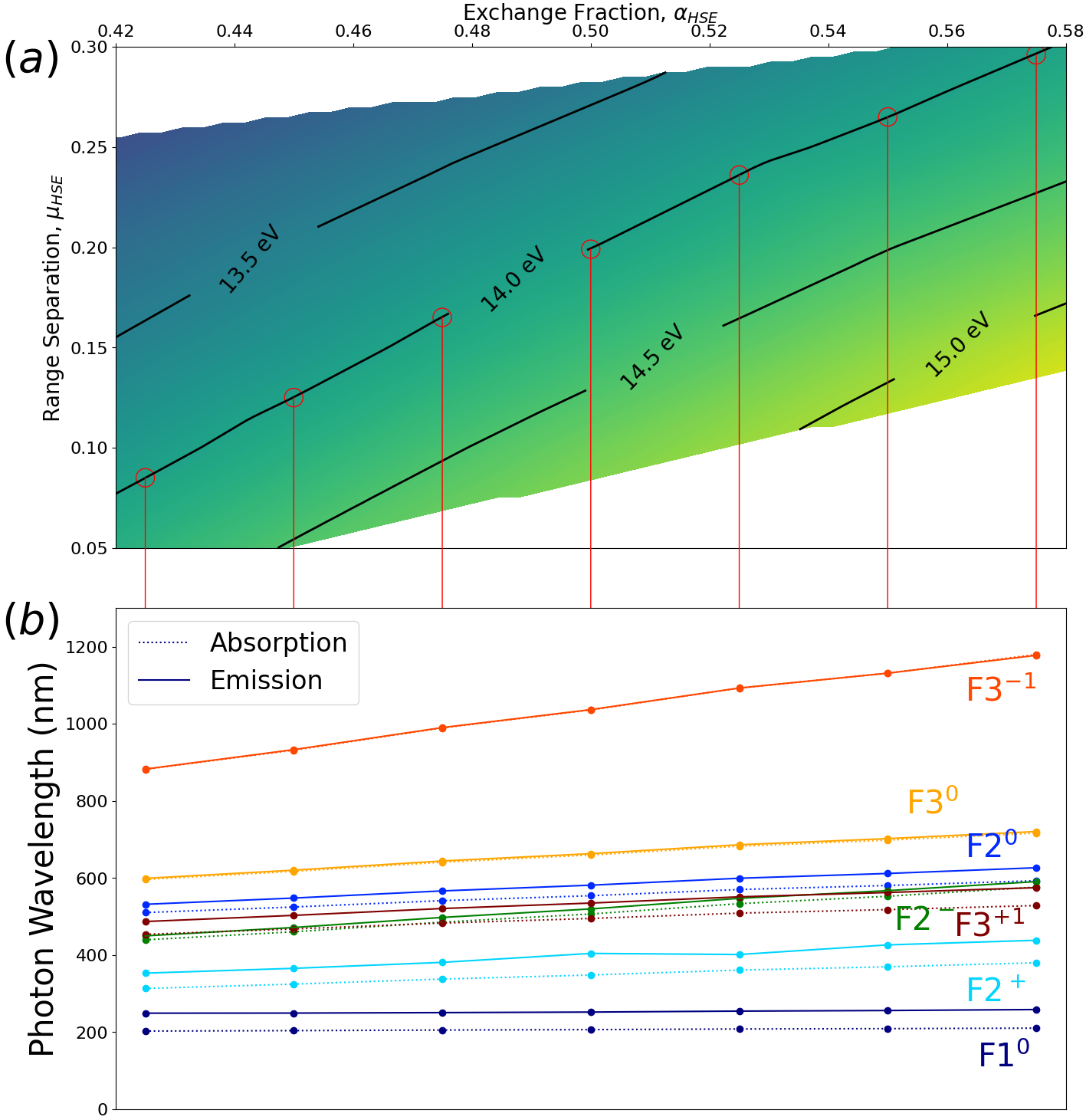 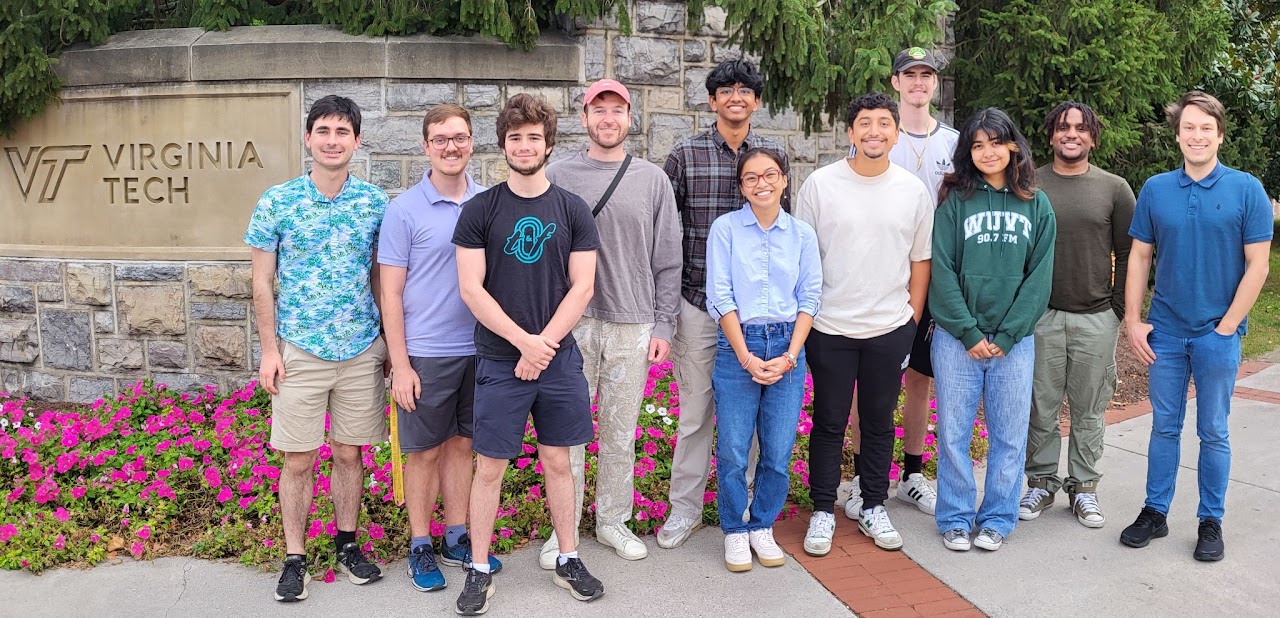 Thank you Keegan, Giti, Brenden, & Patrick for LiF measurements!
This work is supported by NSF GCR Grant OIA-2428507.
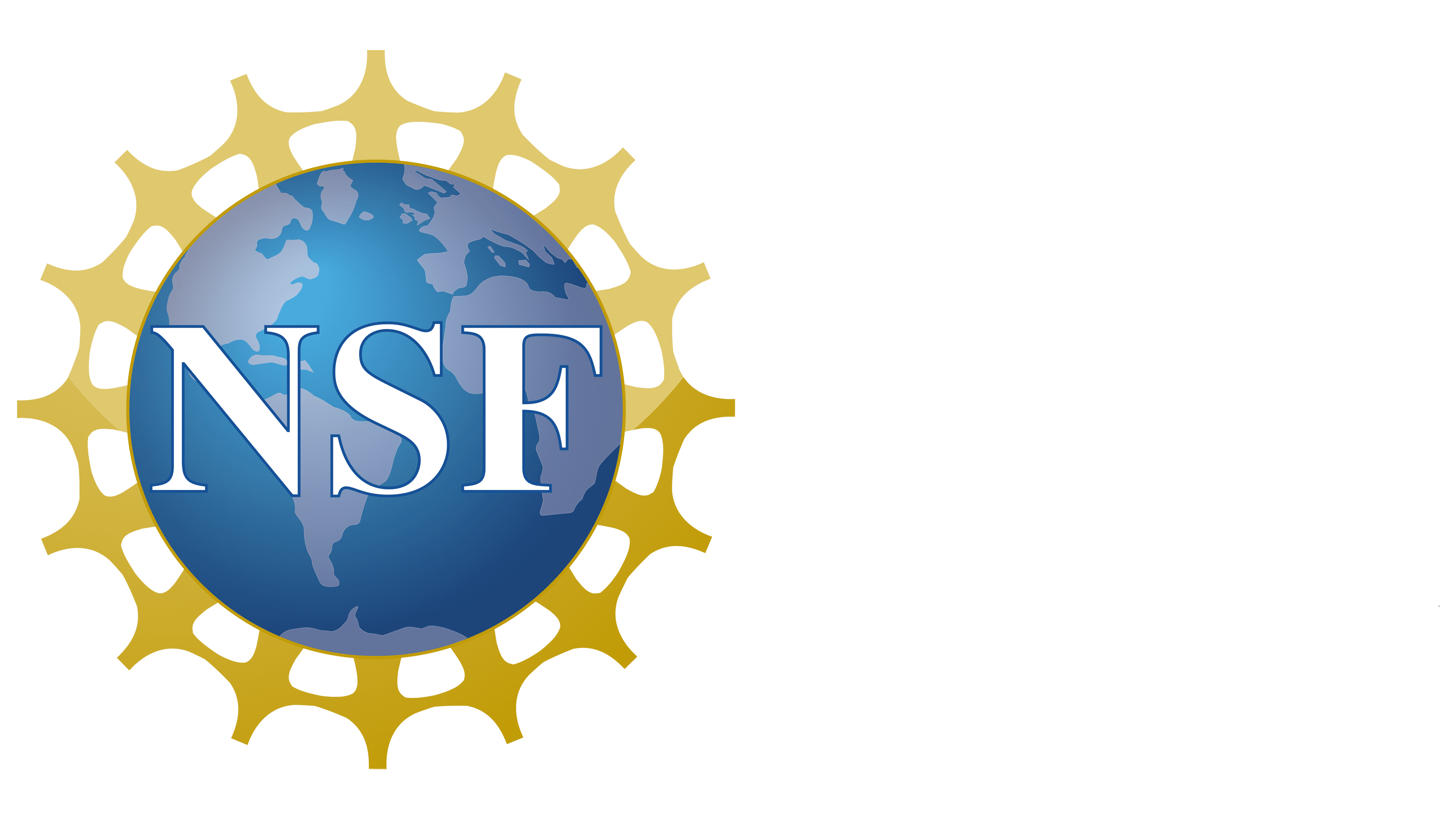 MDvDM | Yokohama | May 2025
26/26